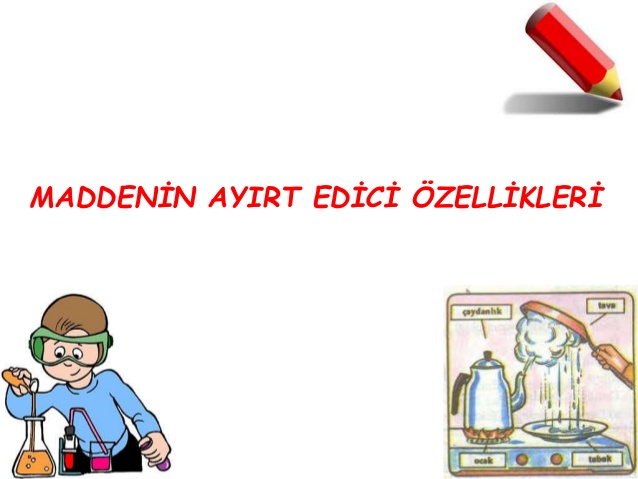 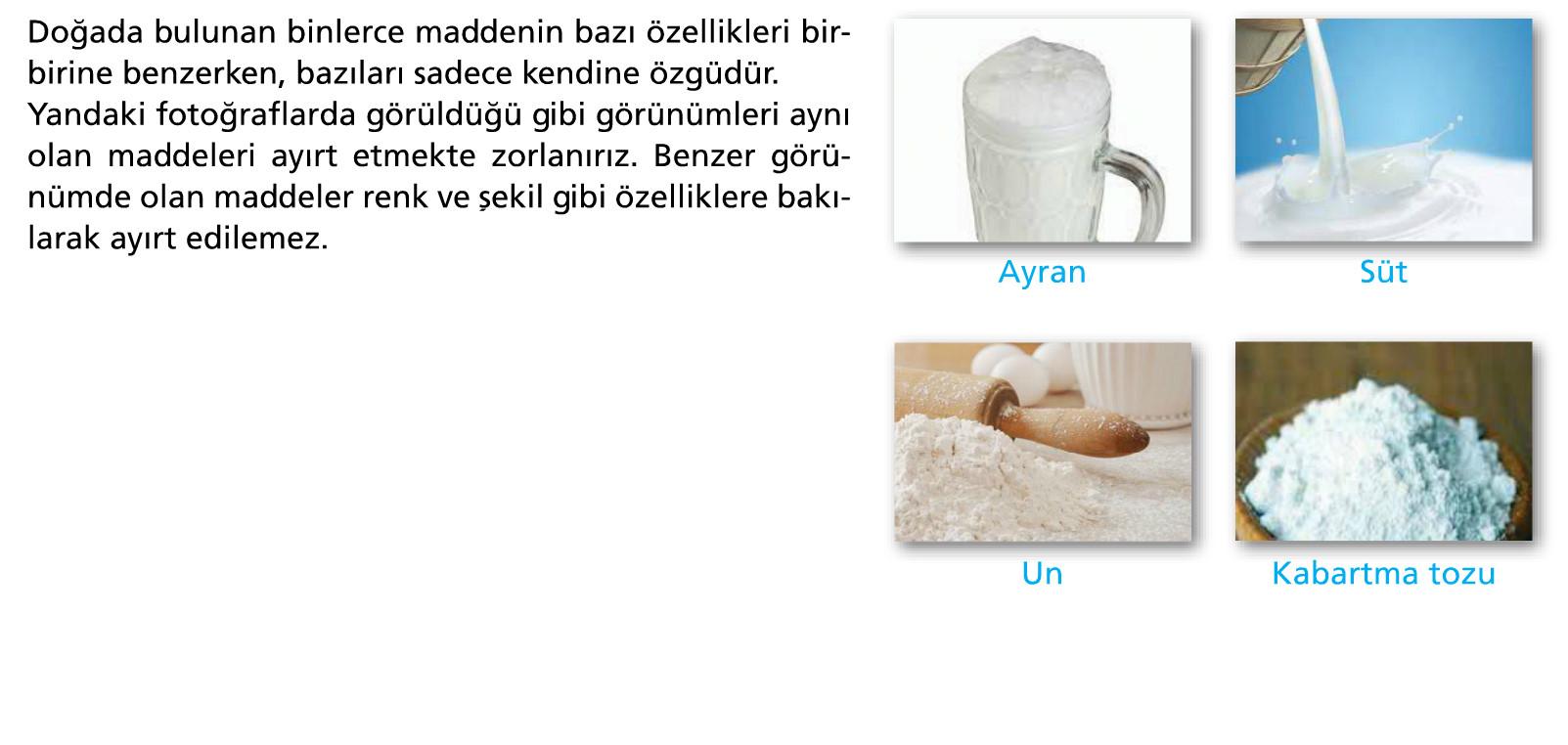 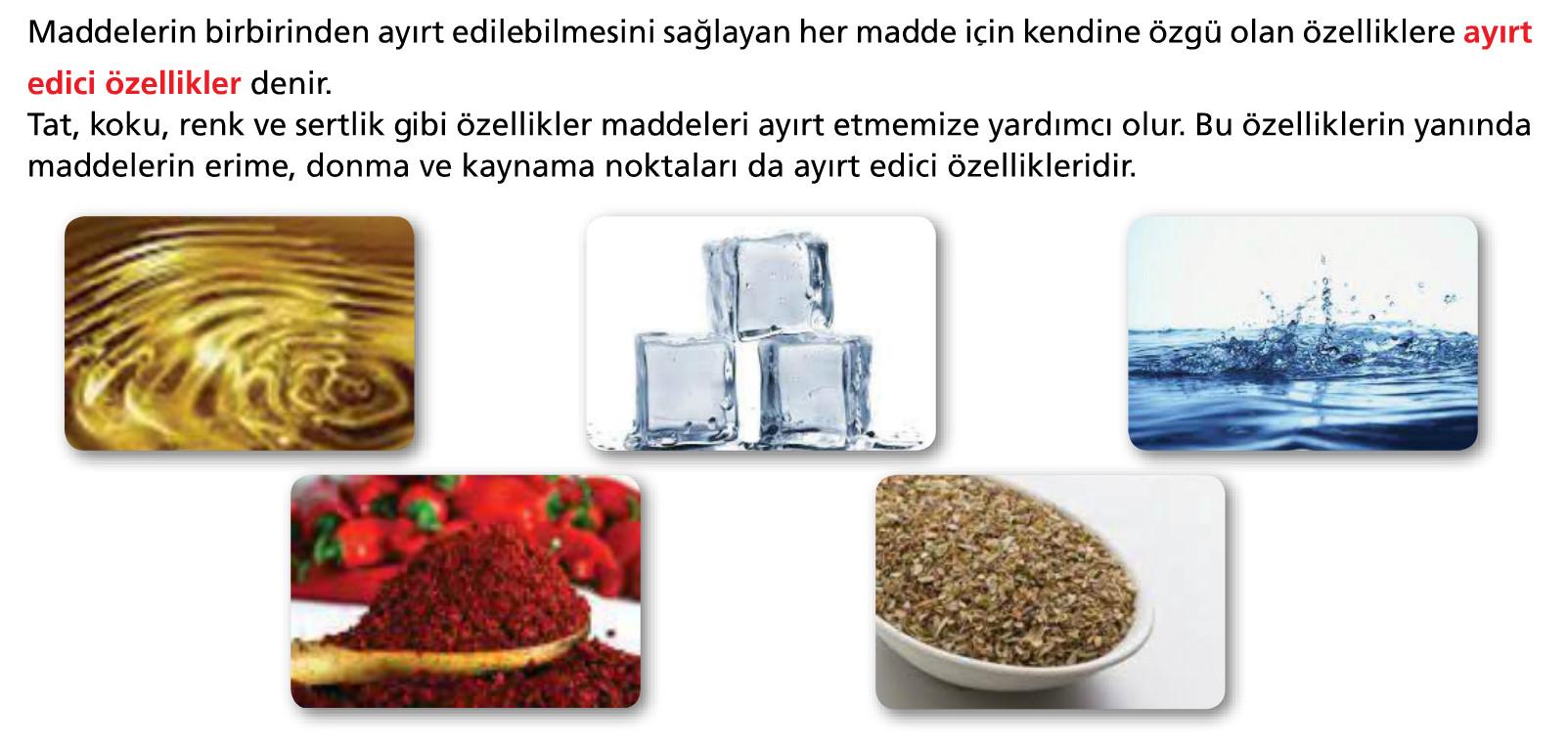 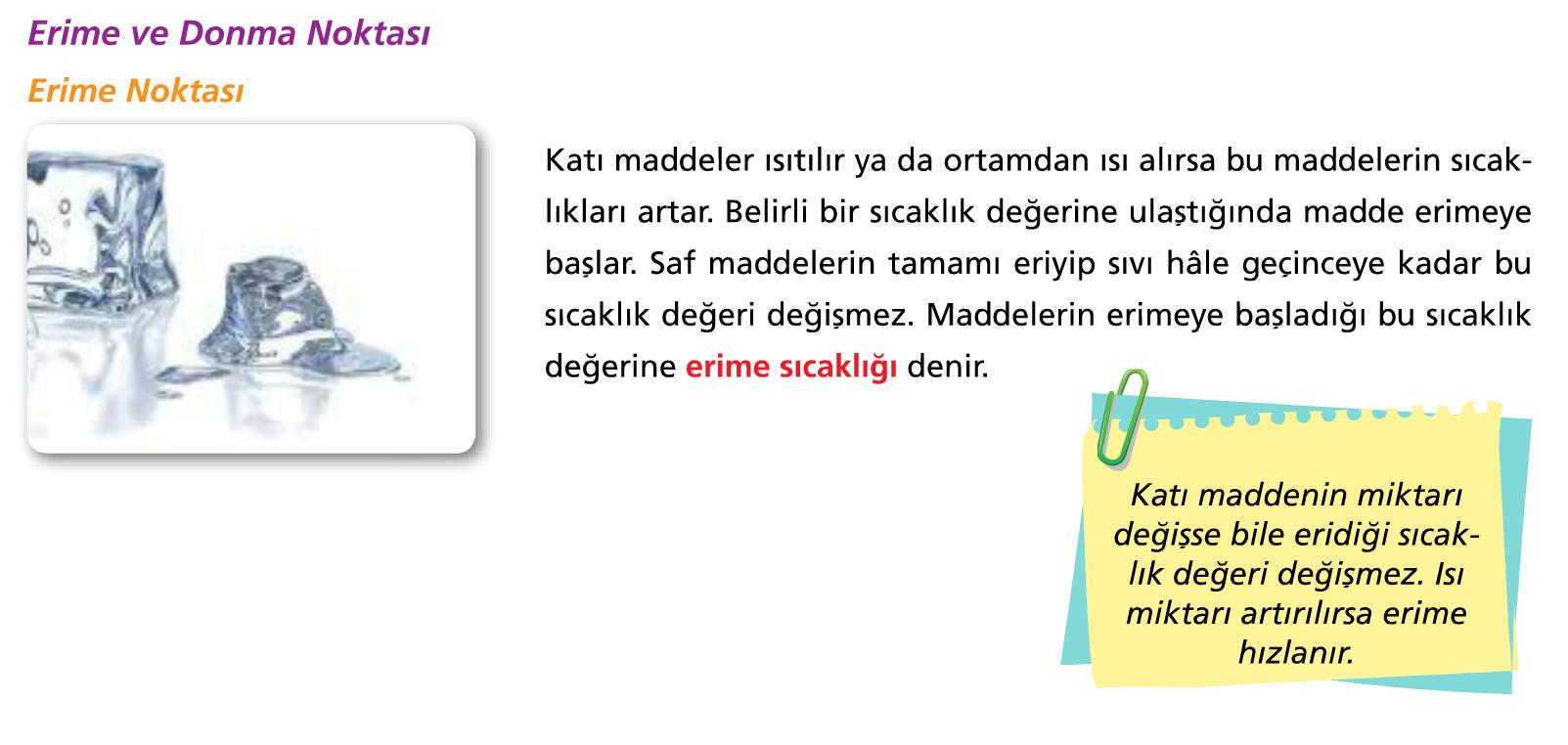 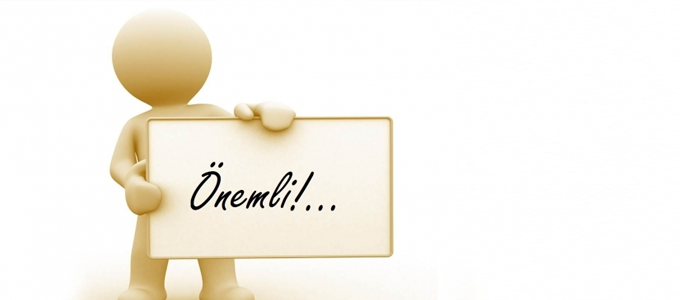 Katı maddenin miktarı değişse bile eridiği sıcaklık değeri değişmez.
İki kaptaki buz da  0 C ‘de erimeye başlayacaktır.
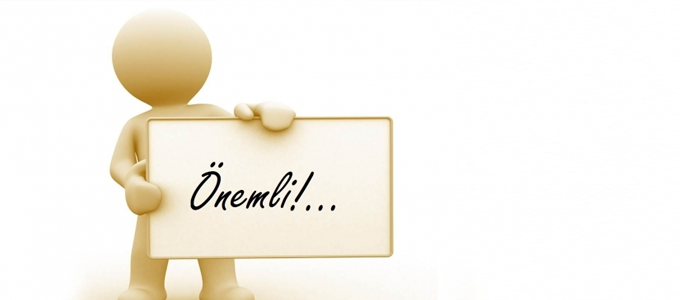 Isı miktarı artırılırsa erime hızlanır.
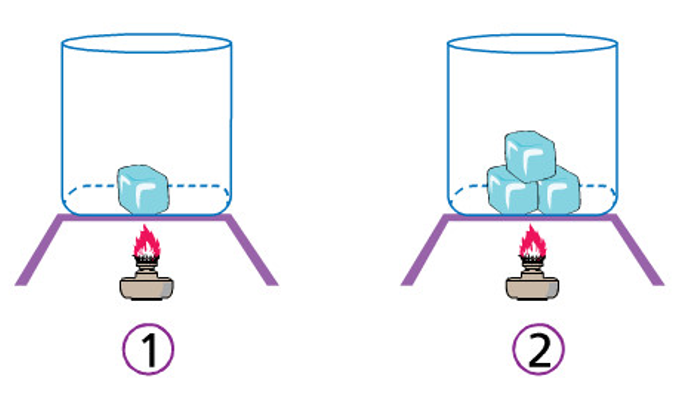 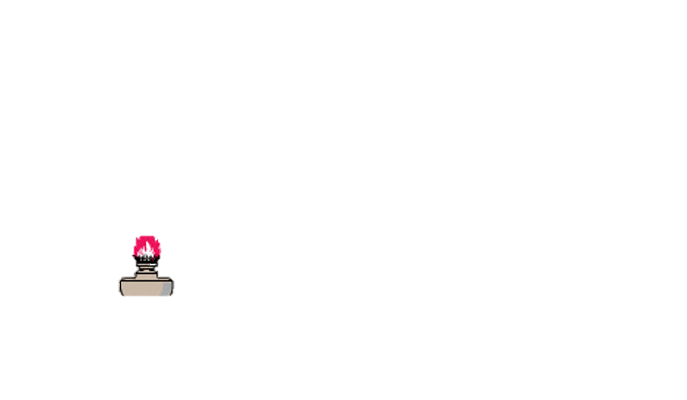 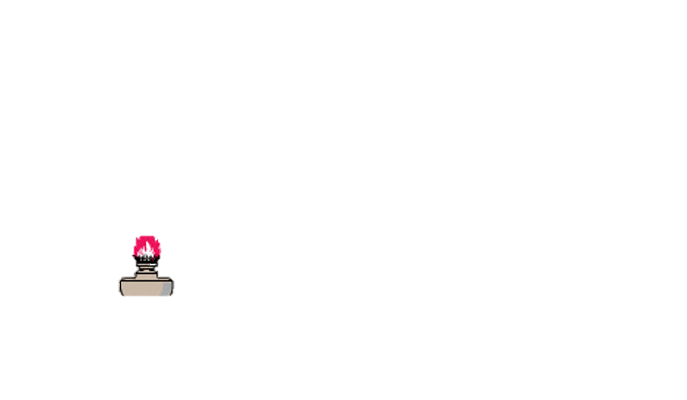 İlk sıcaklıkları ve miktarları eşit buzlardan ikinci kaptaki buz daha kısa sürede erir.
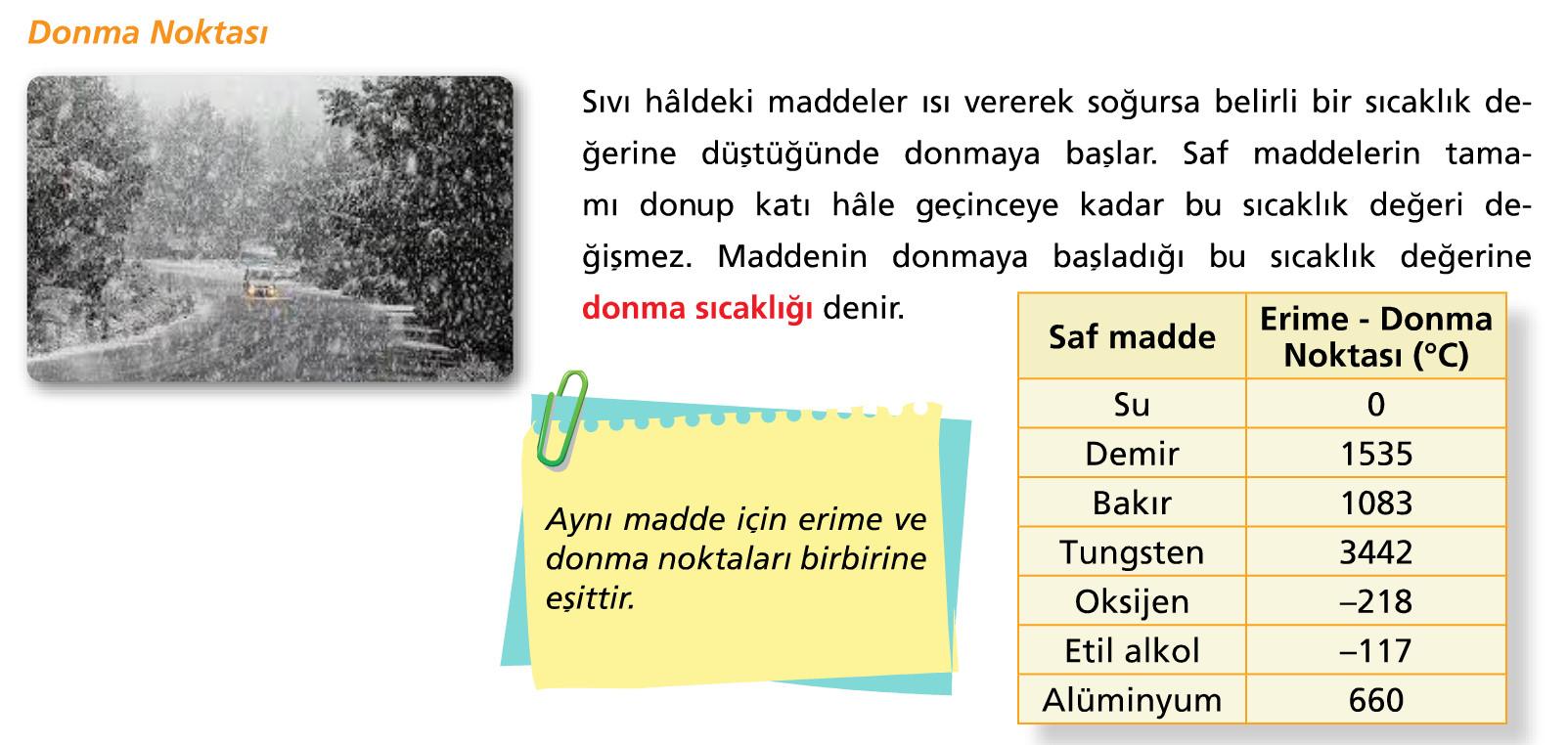 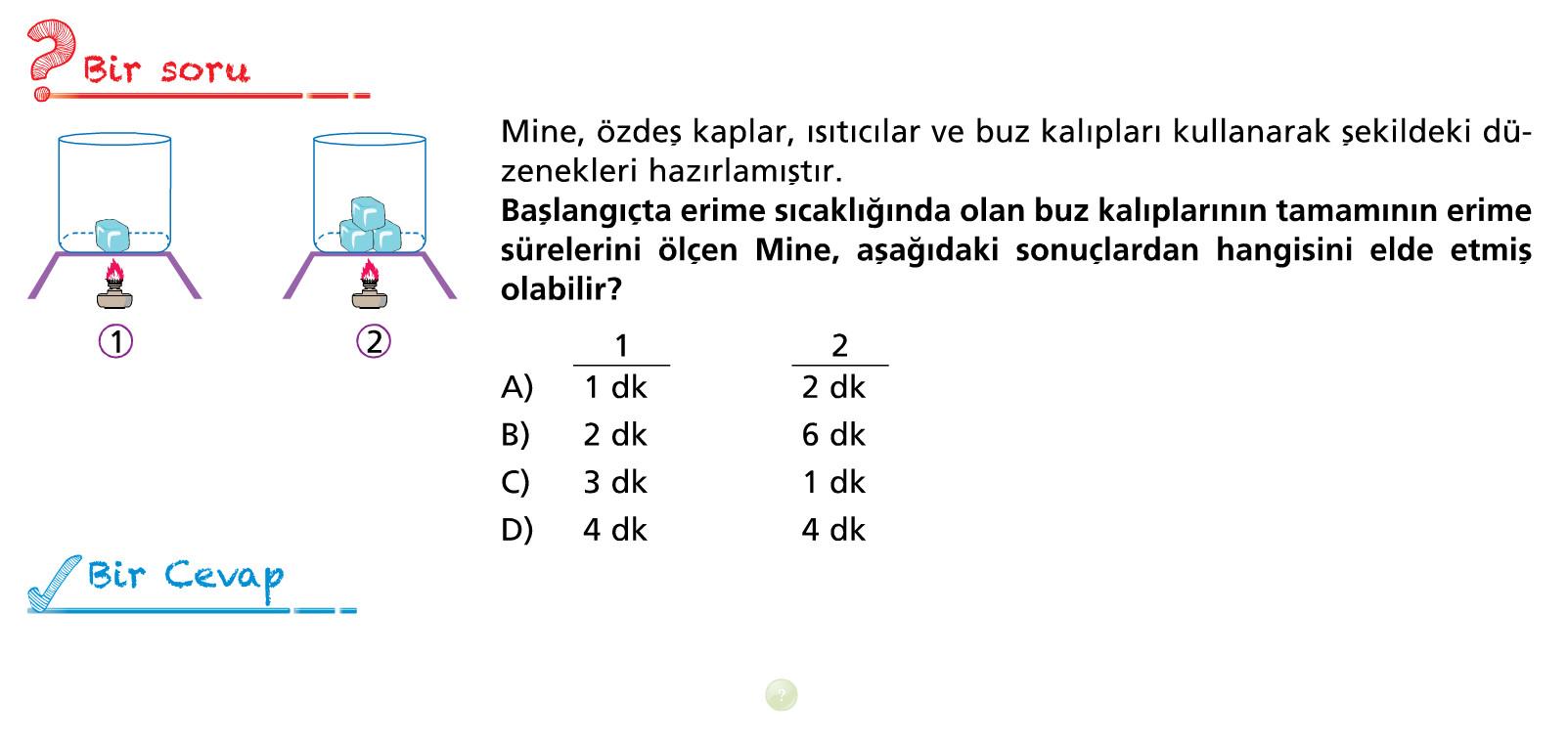 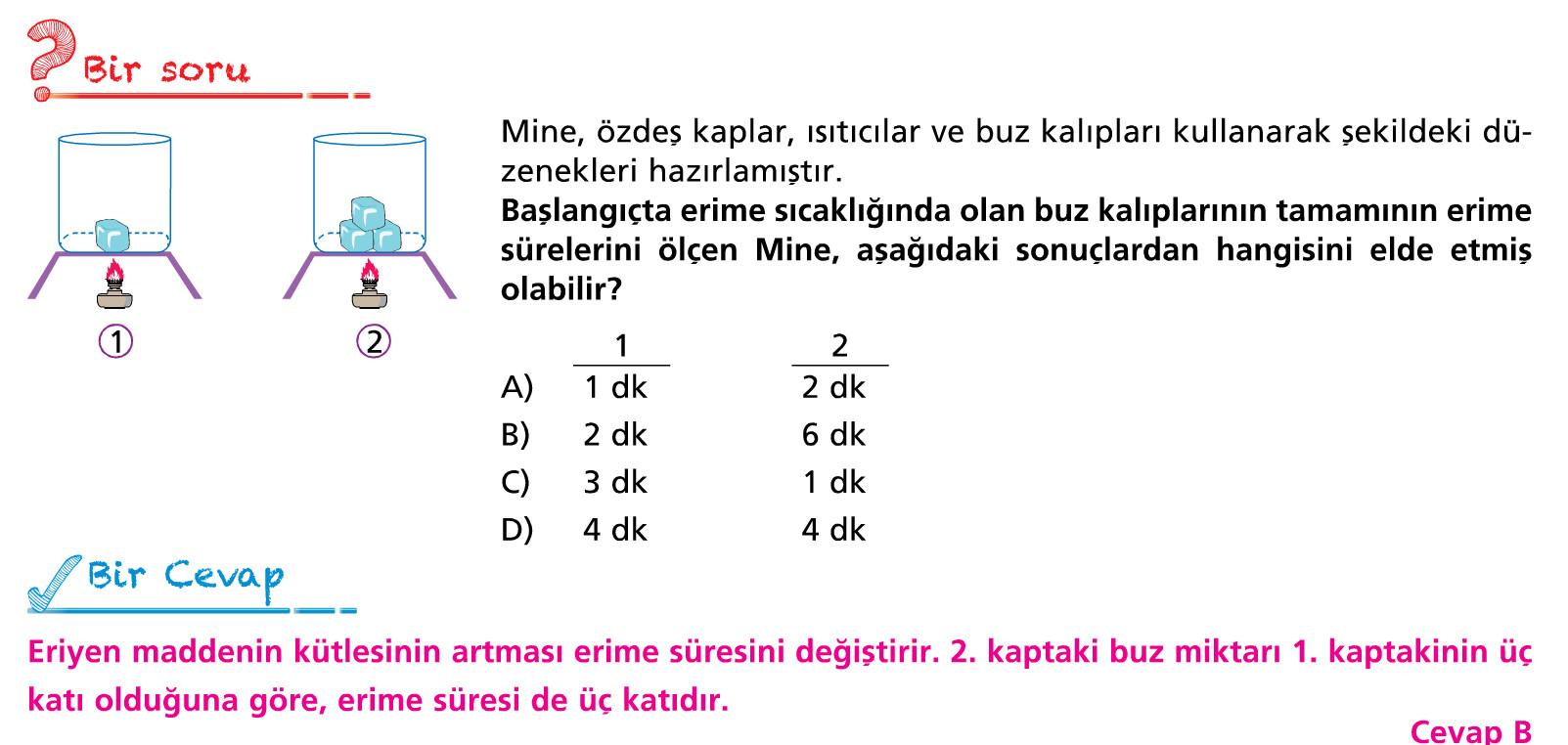 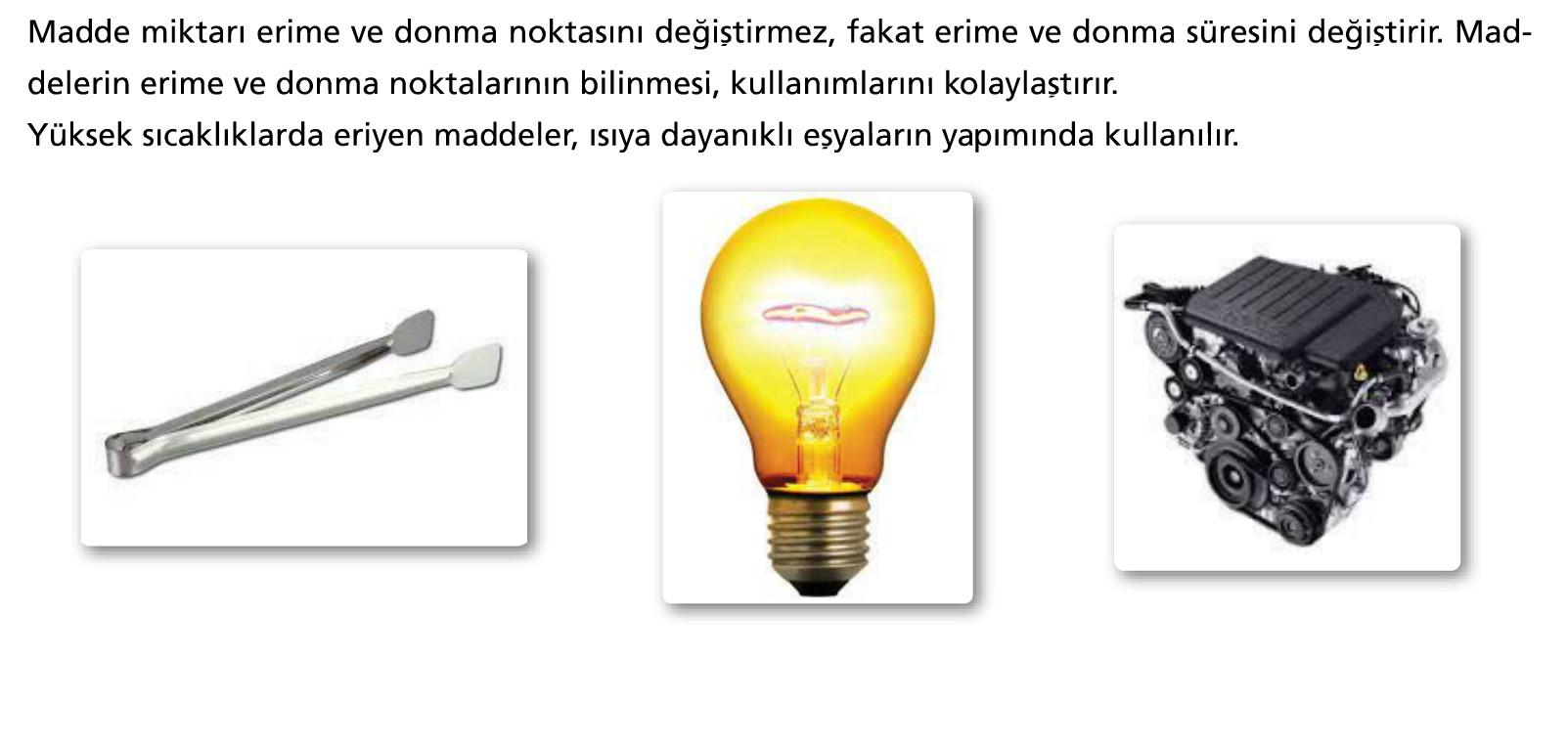 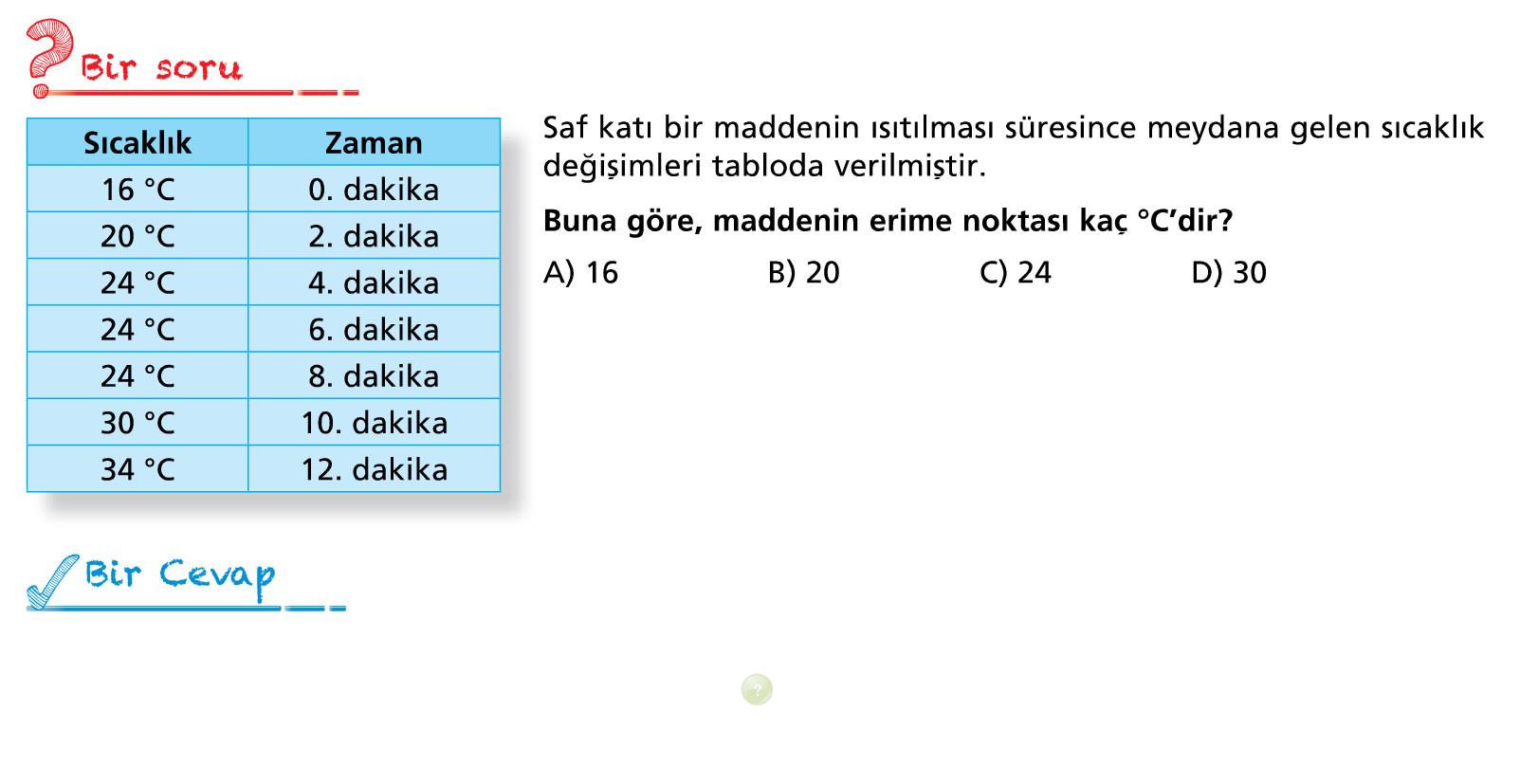 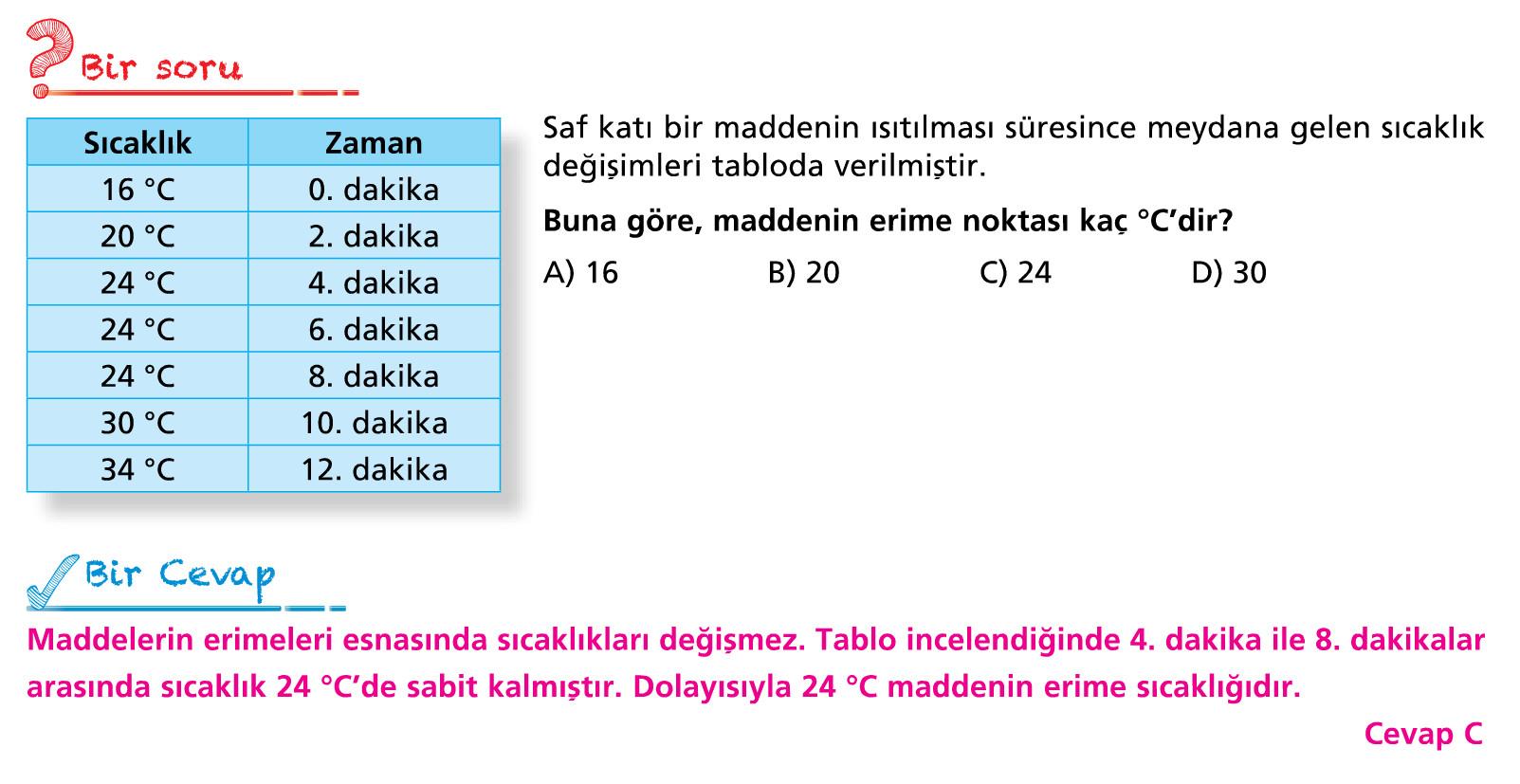 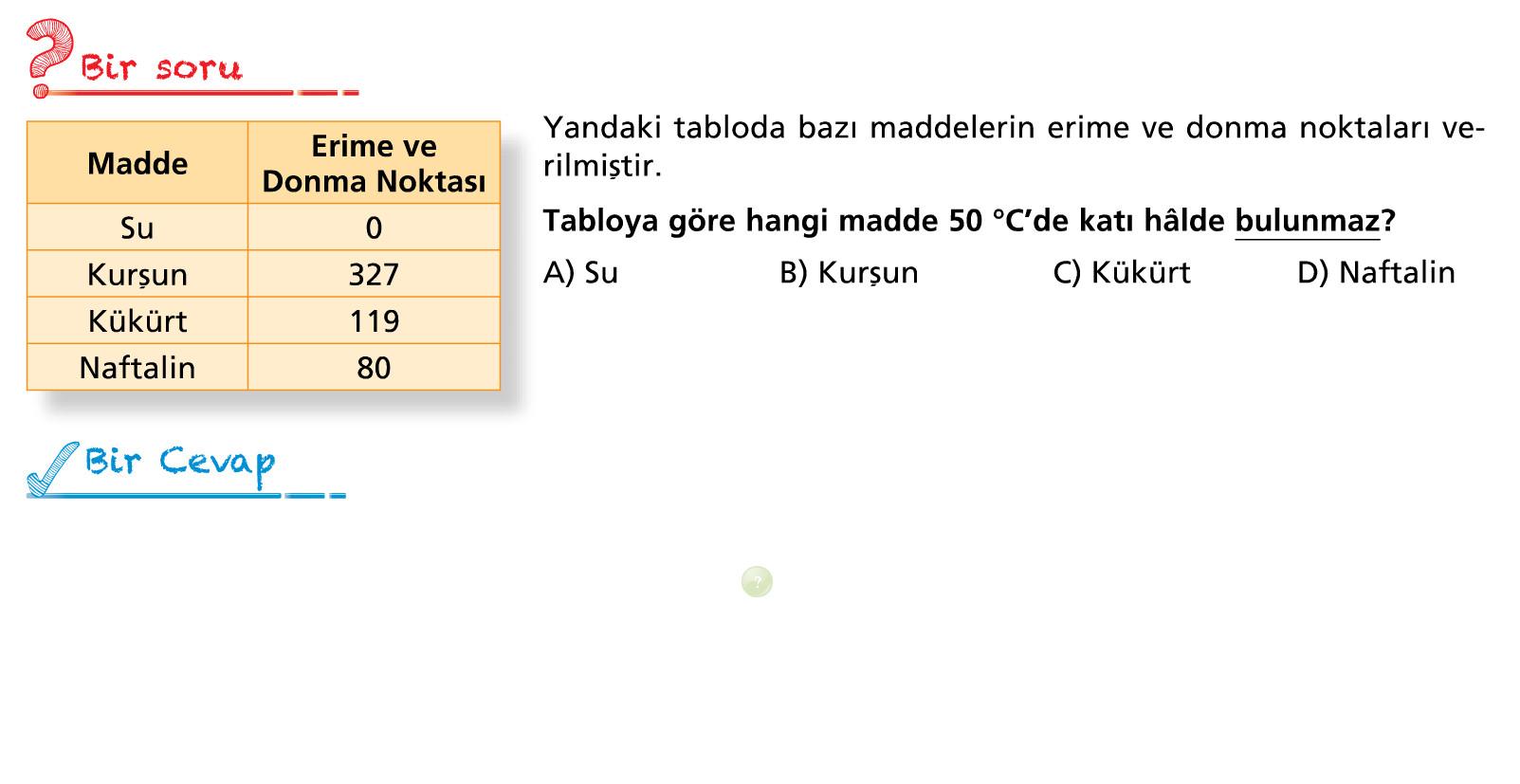 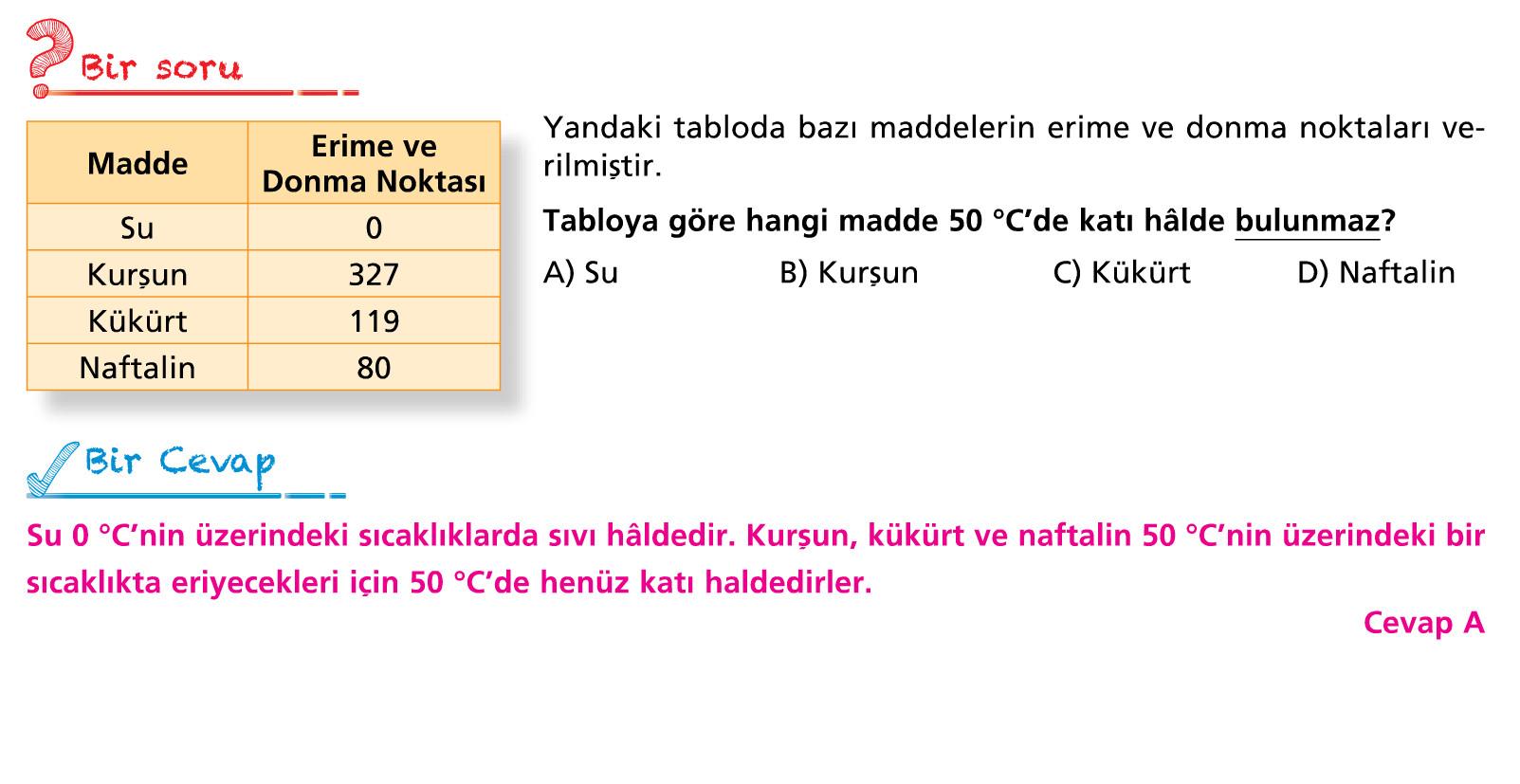 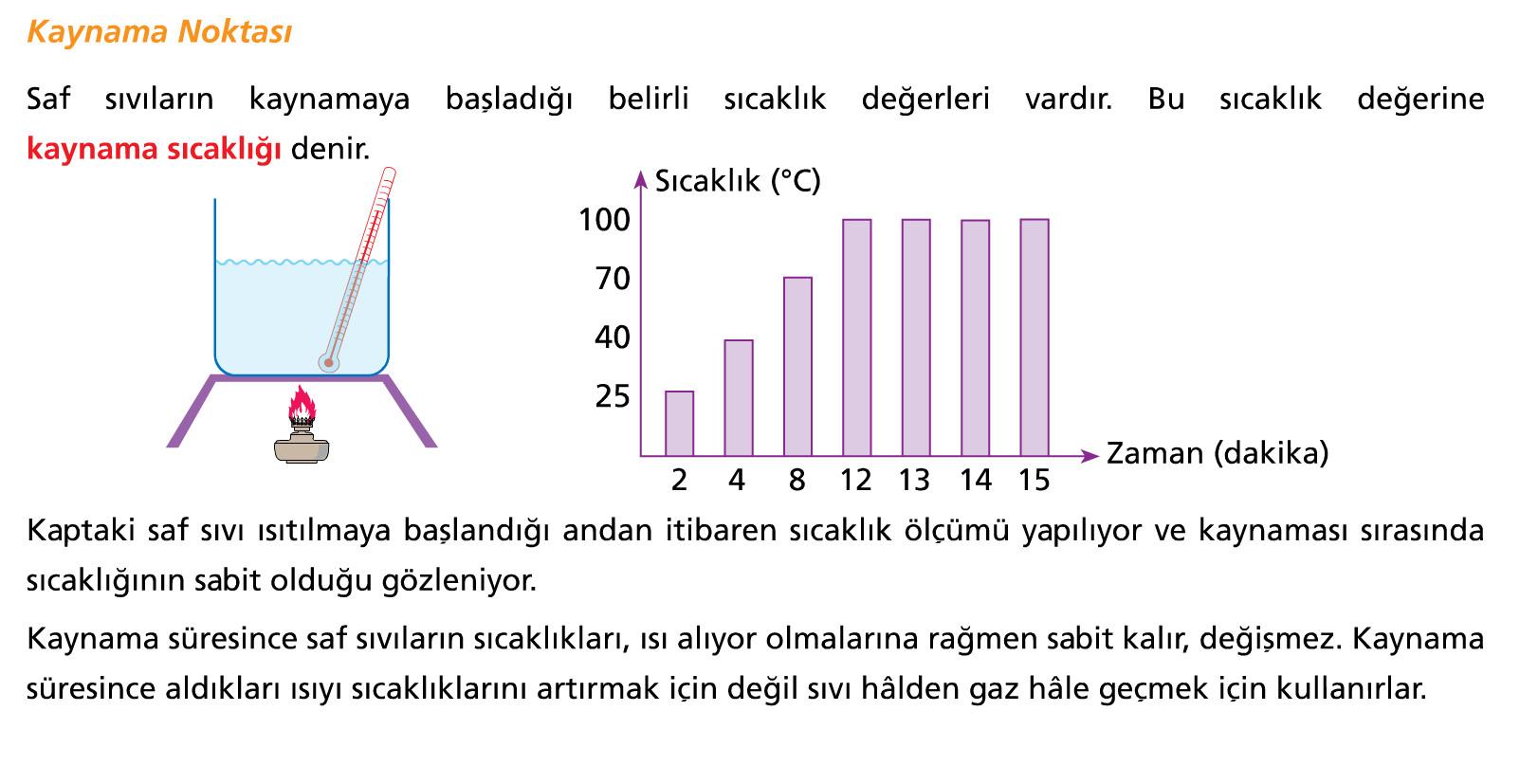 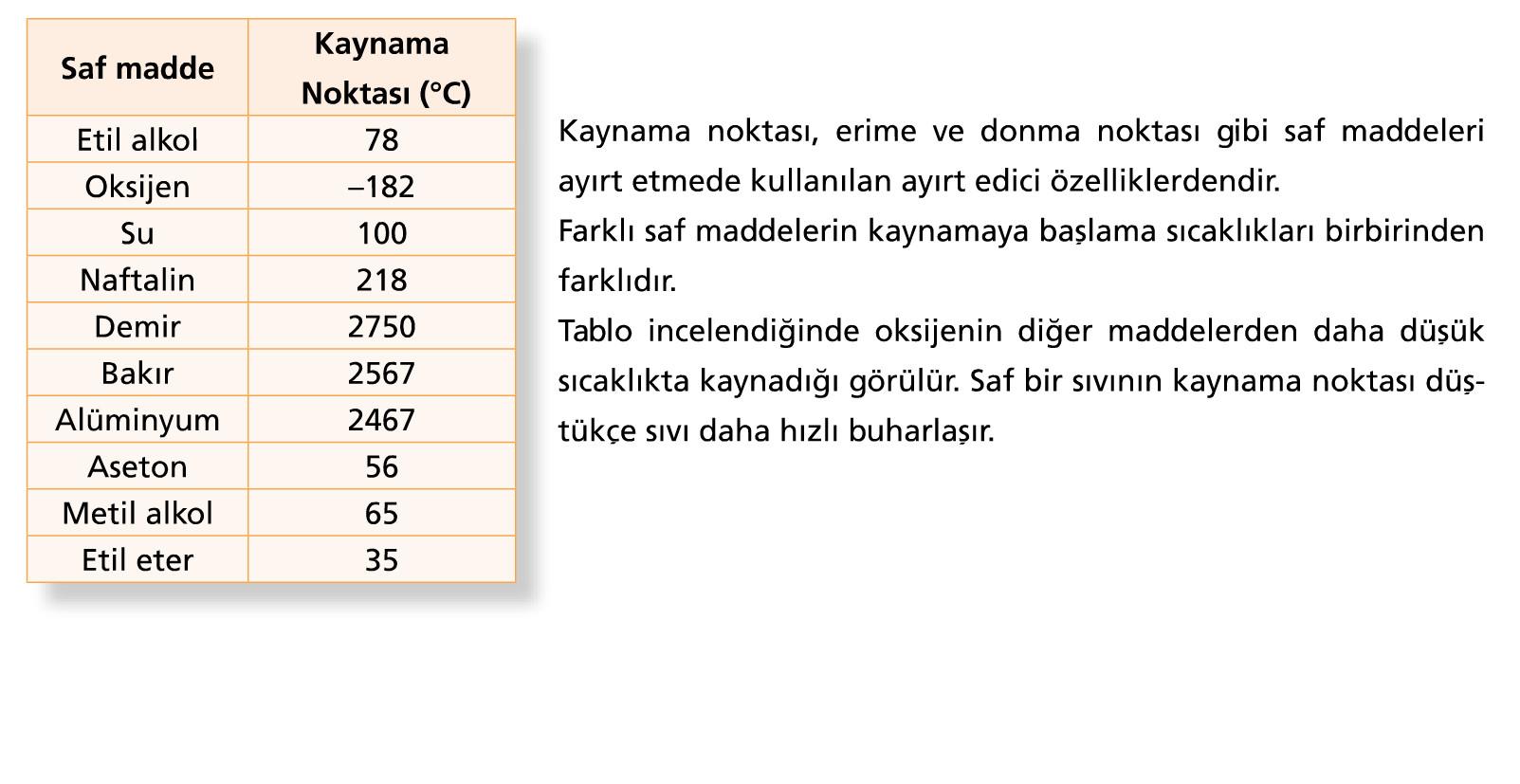 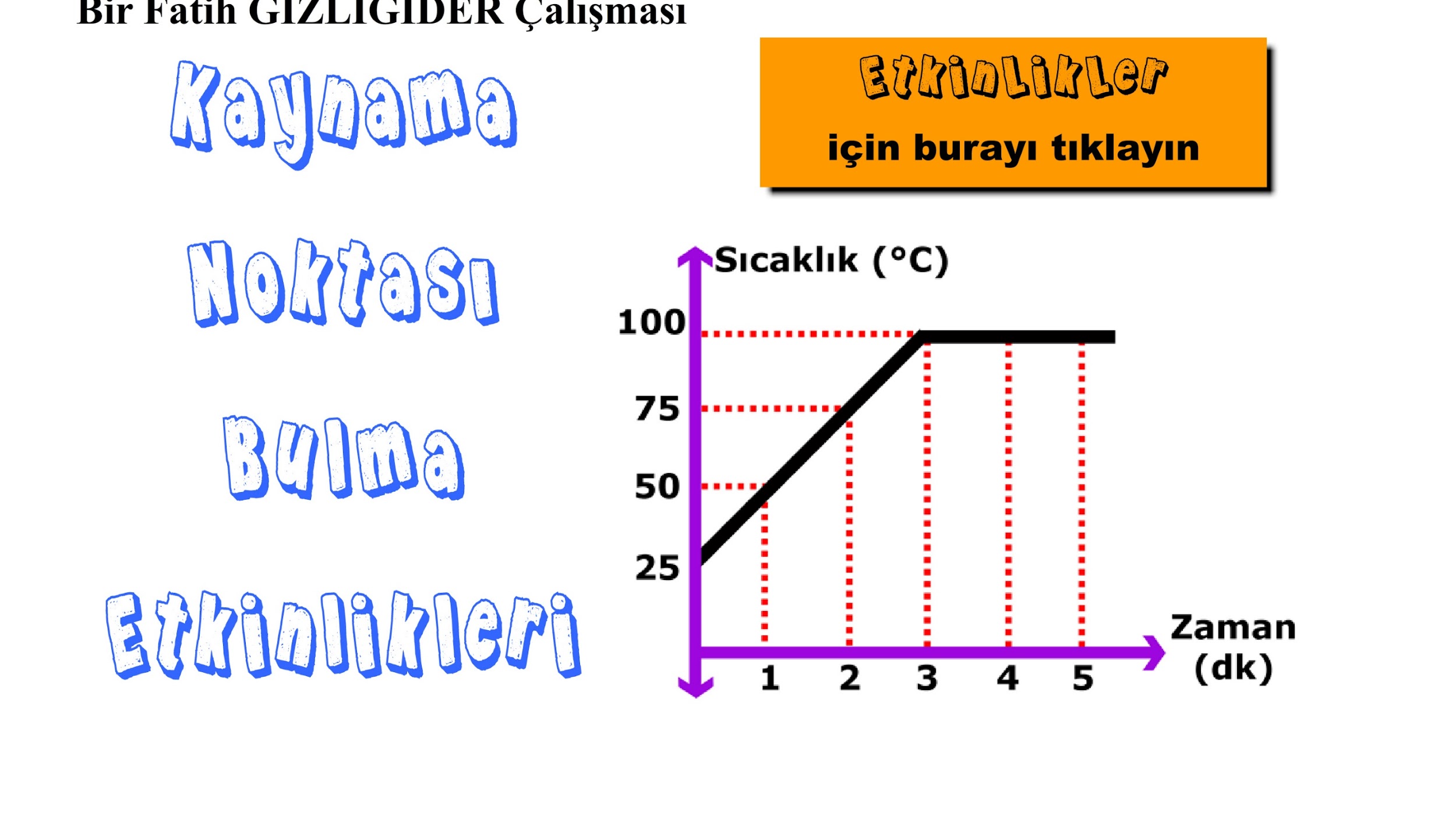 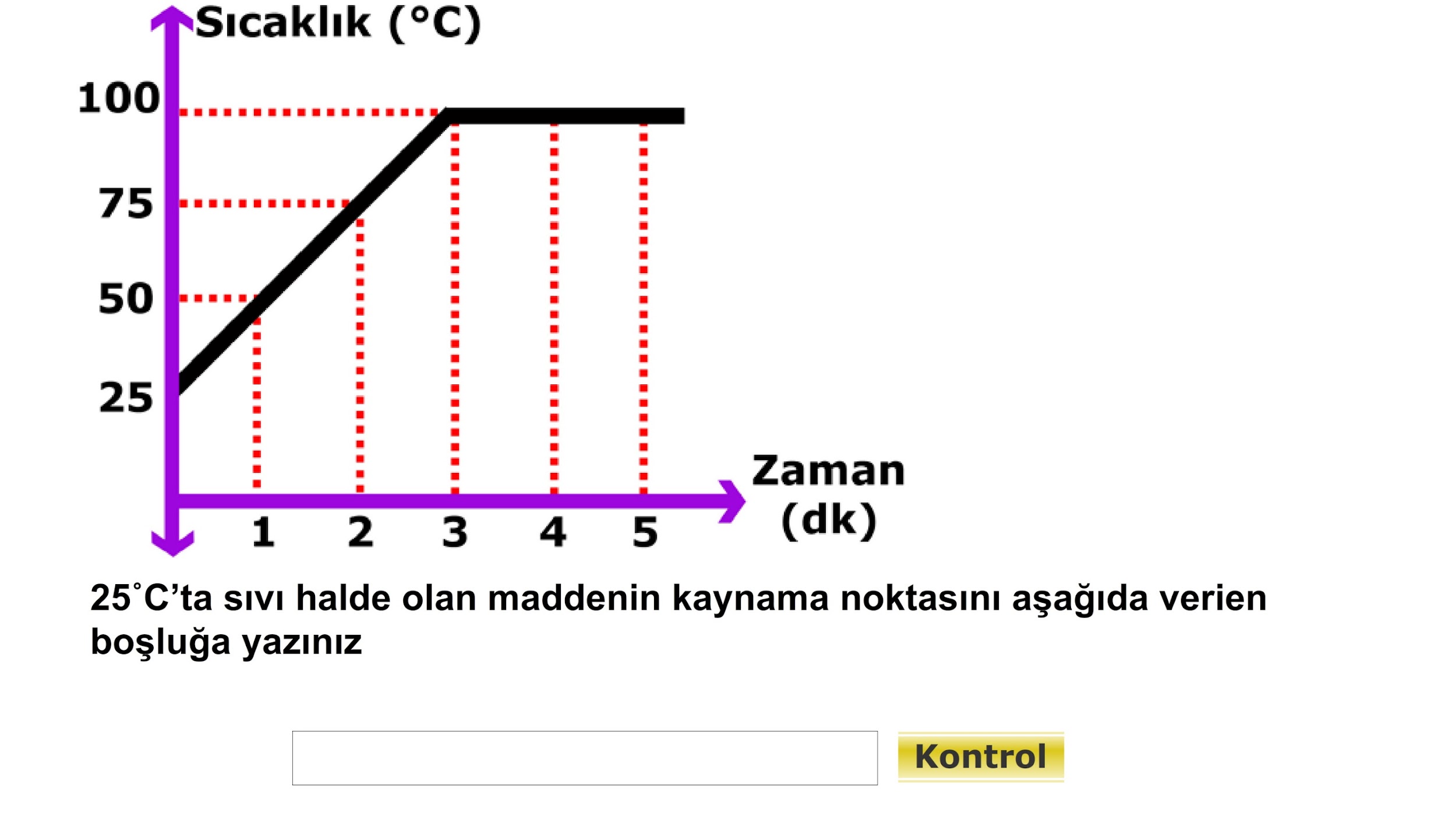 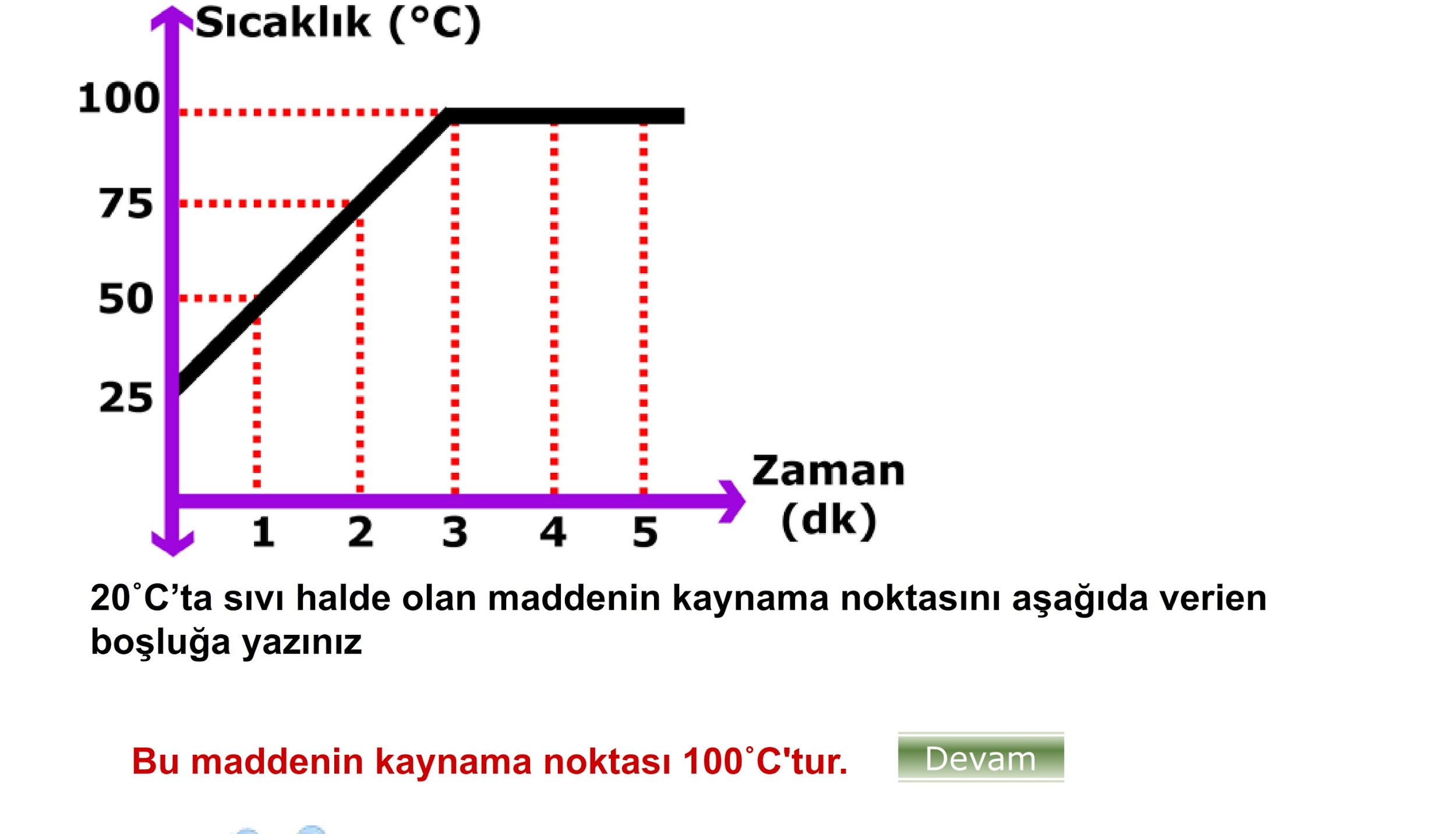 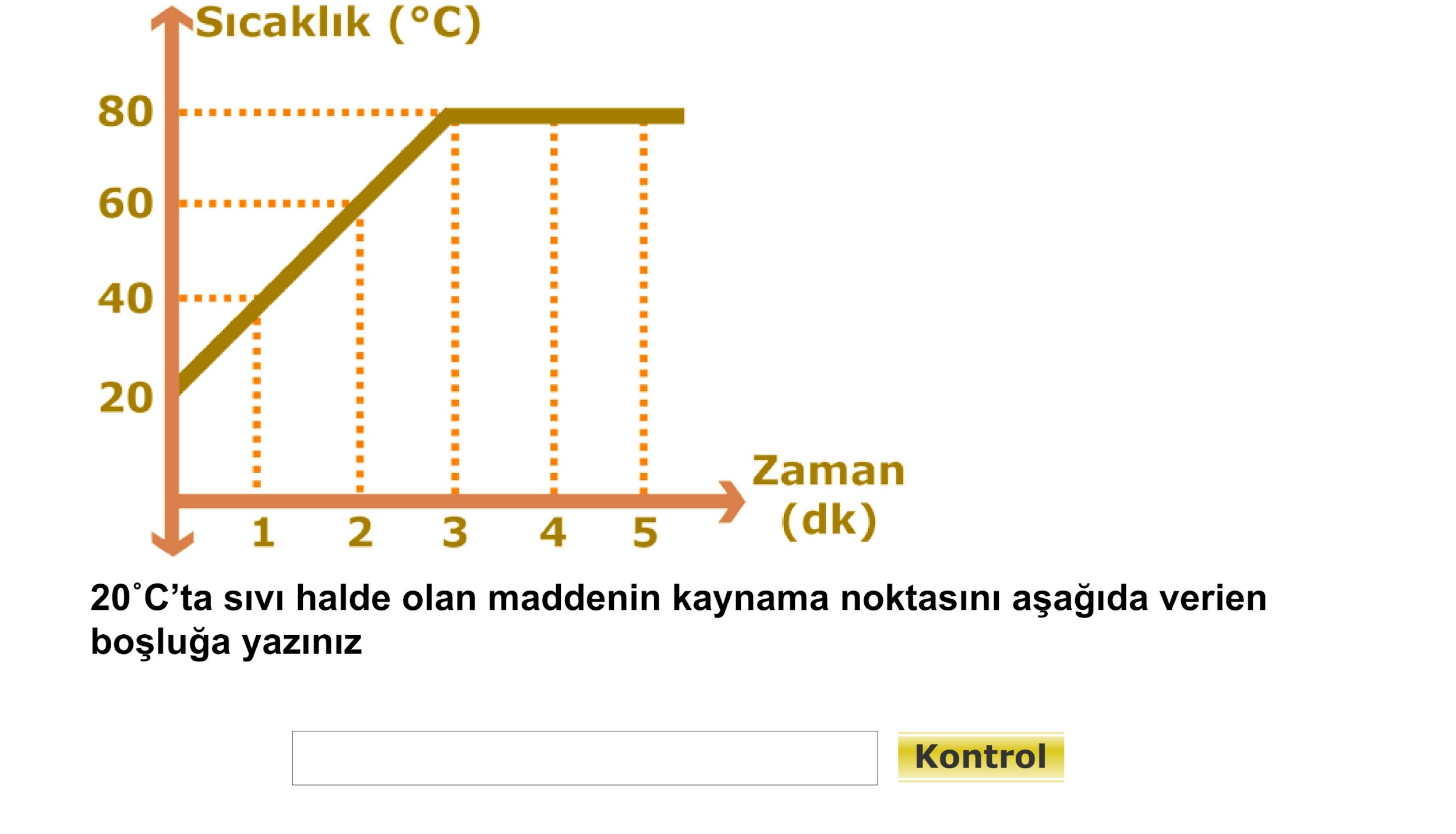 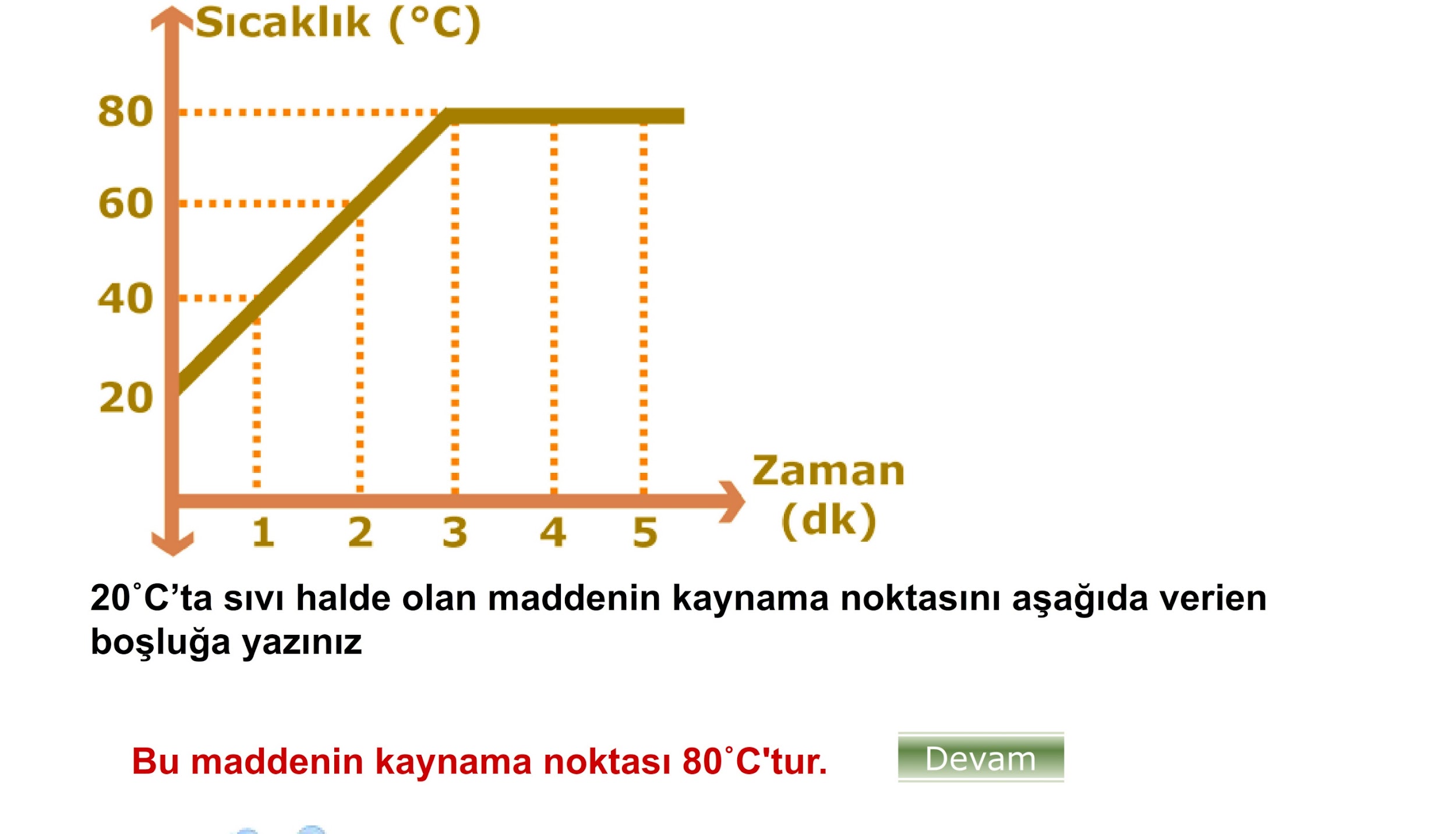 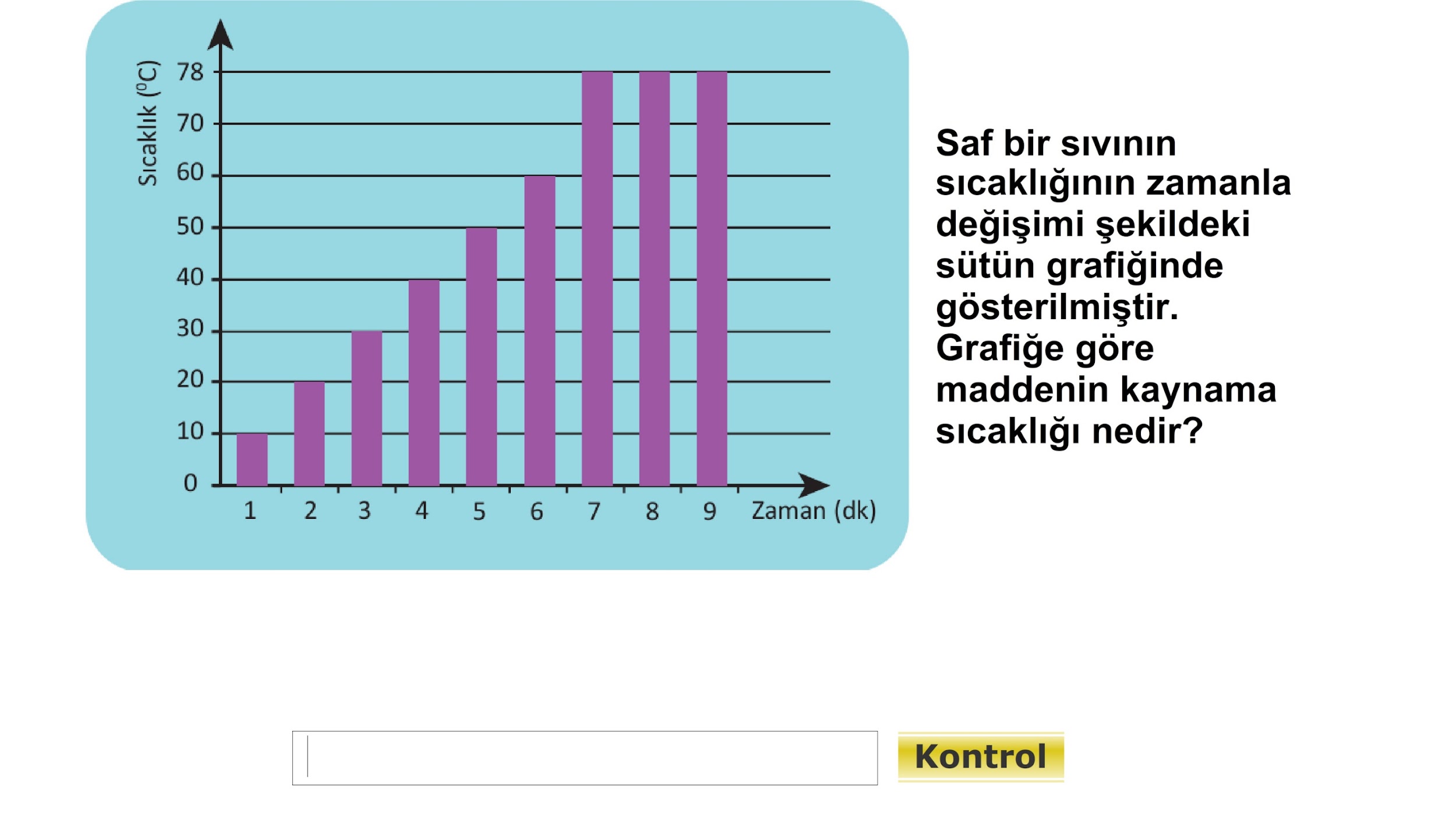 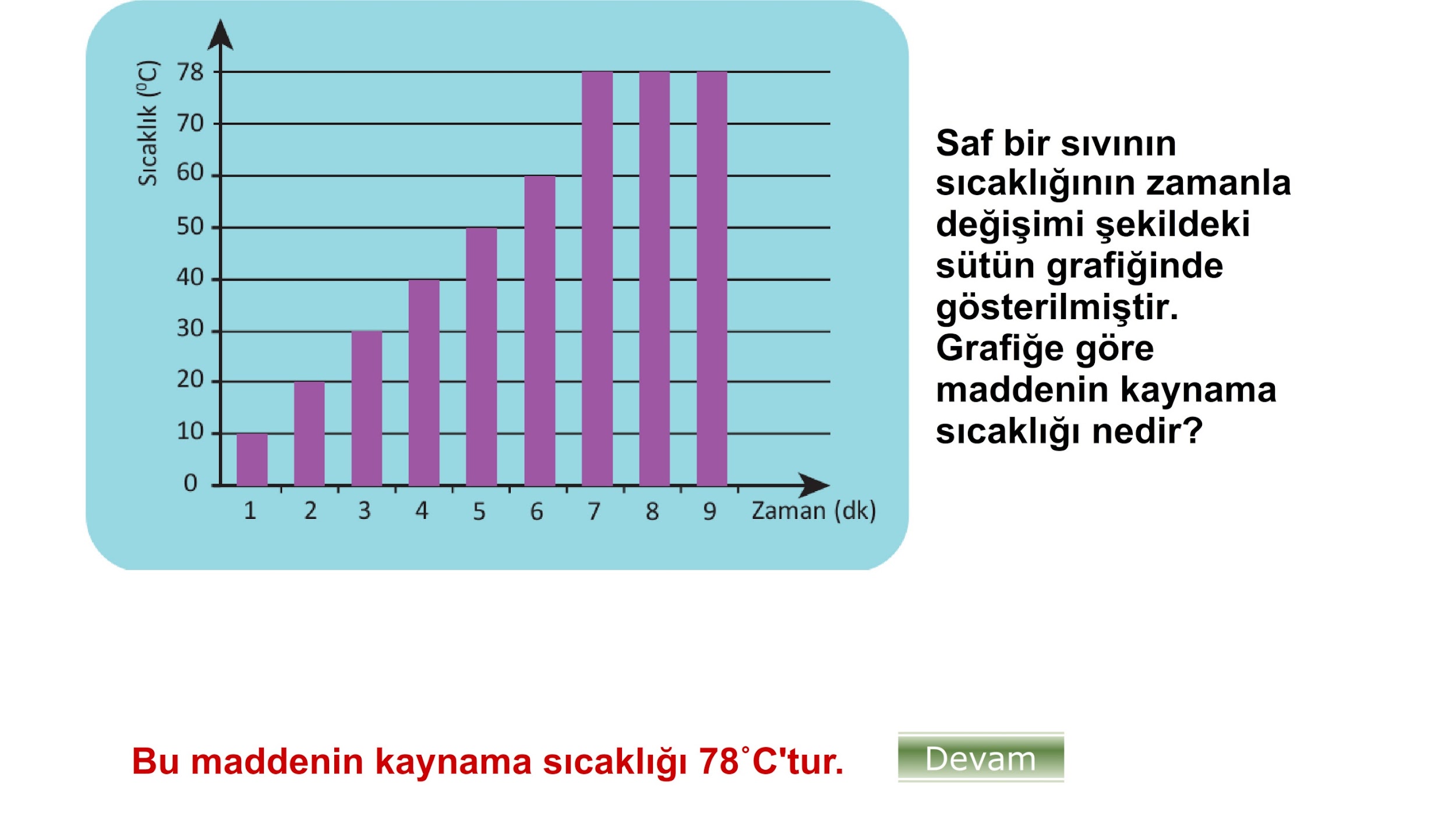 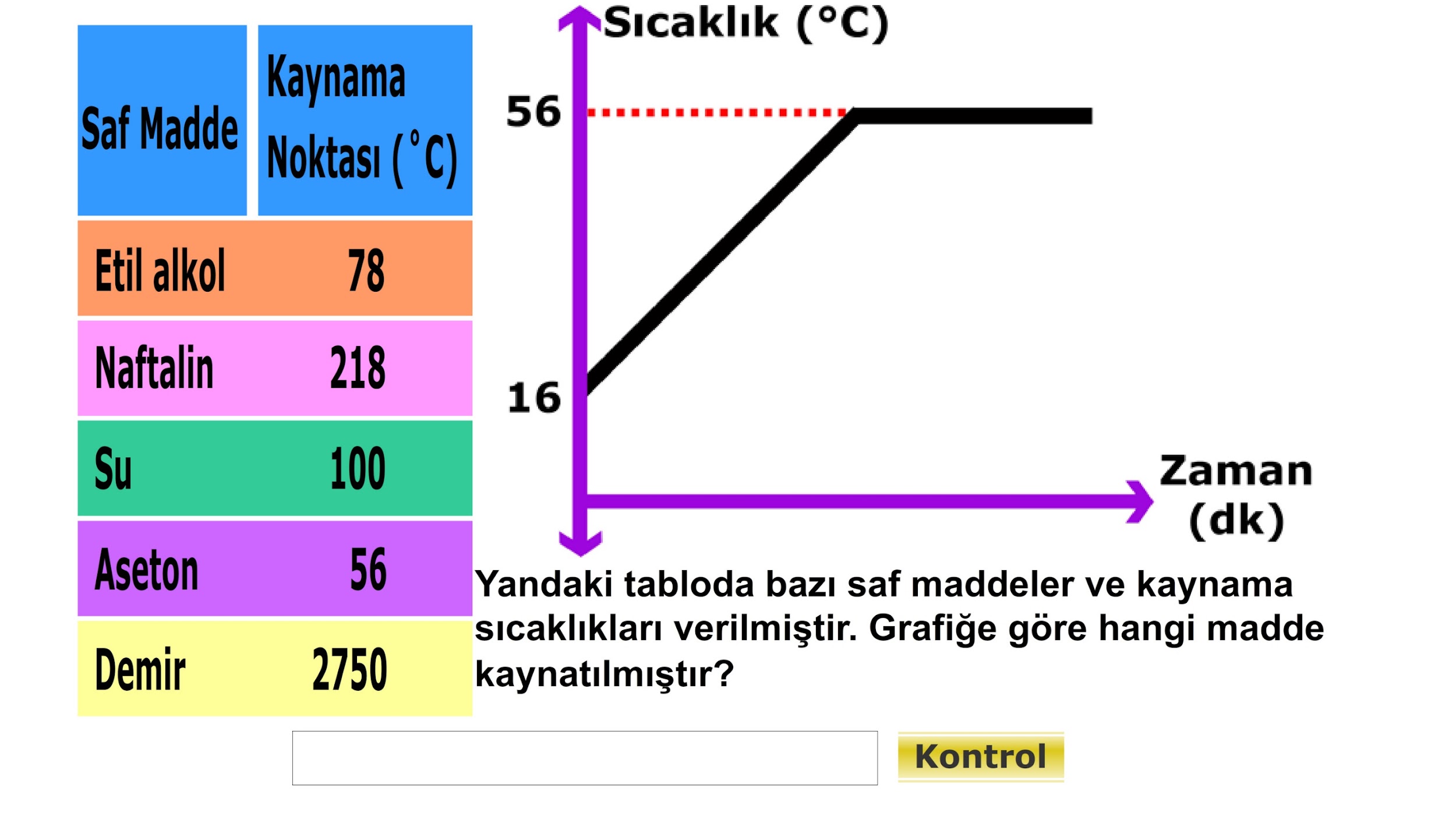 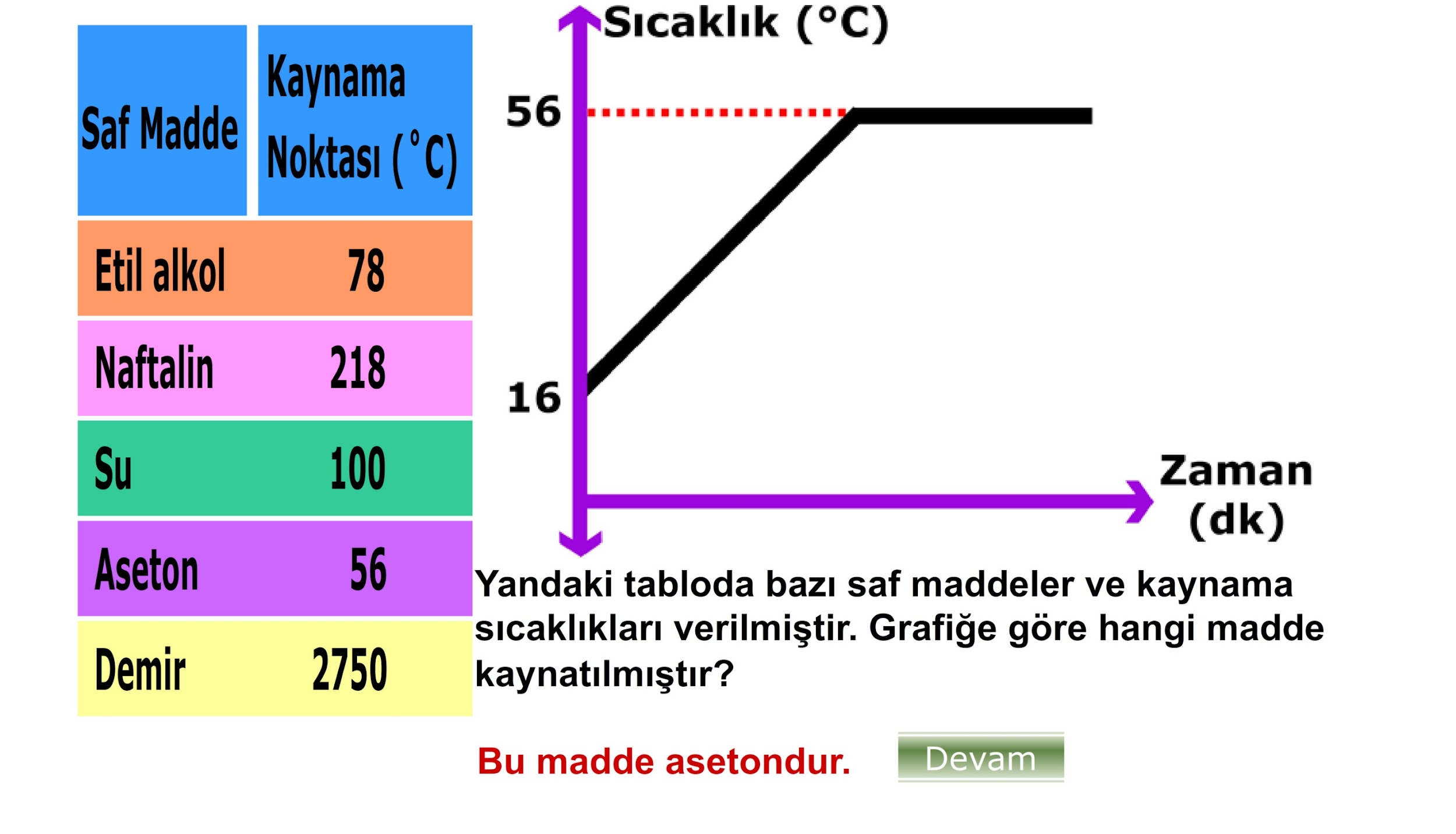 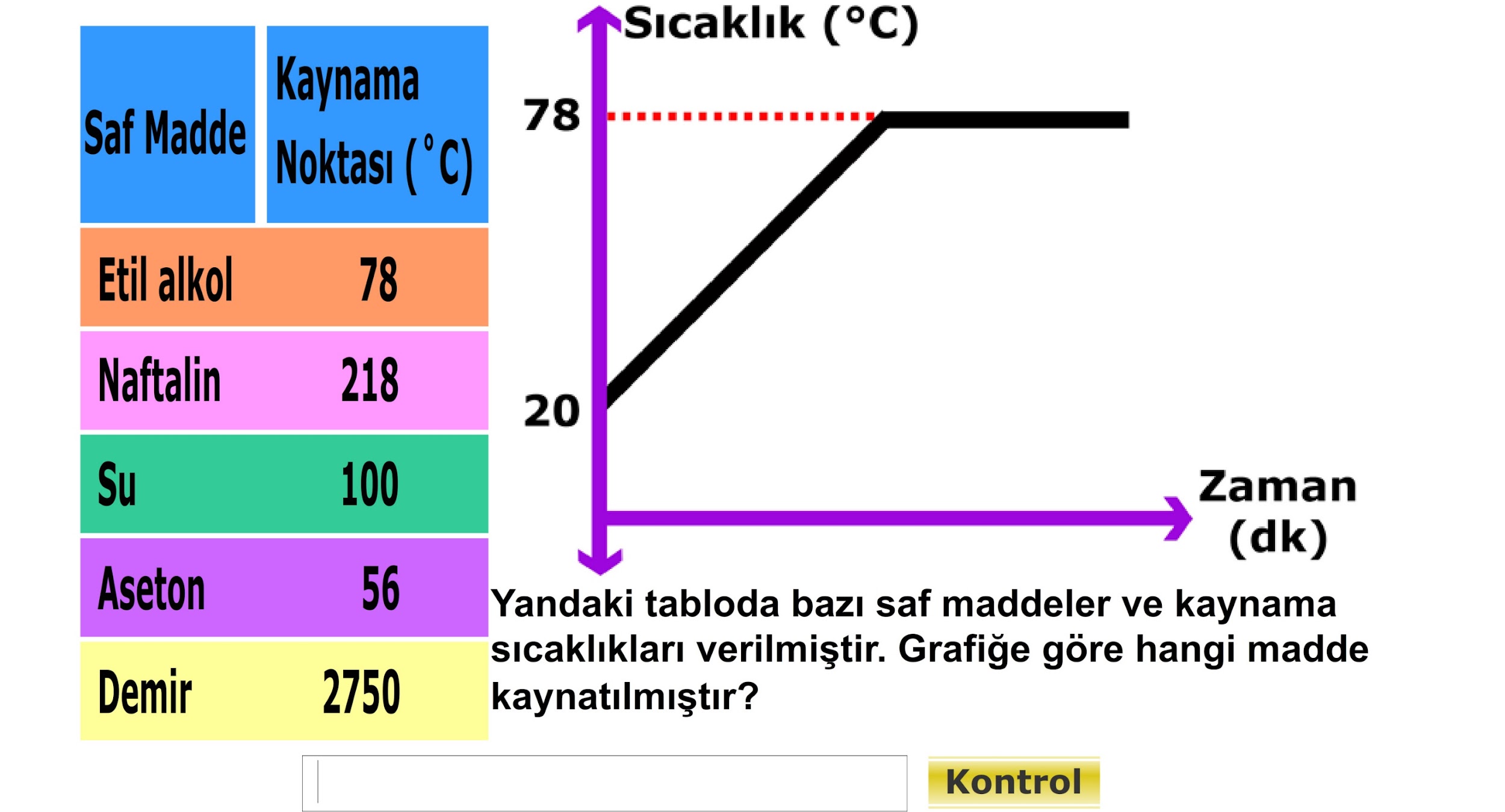 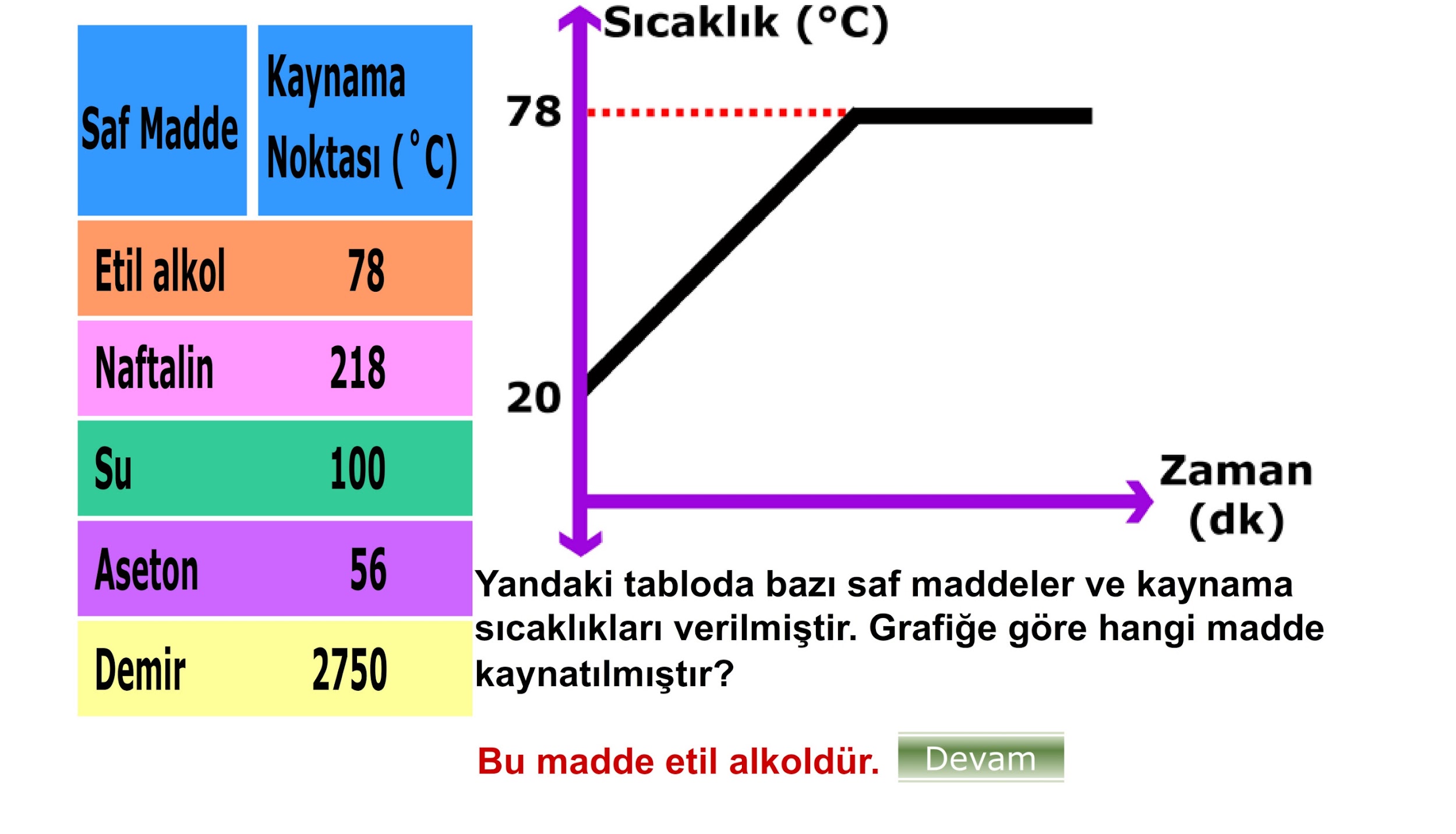 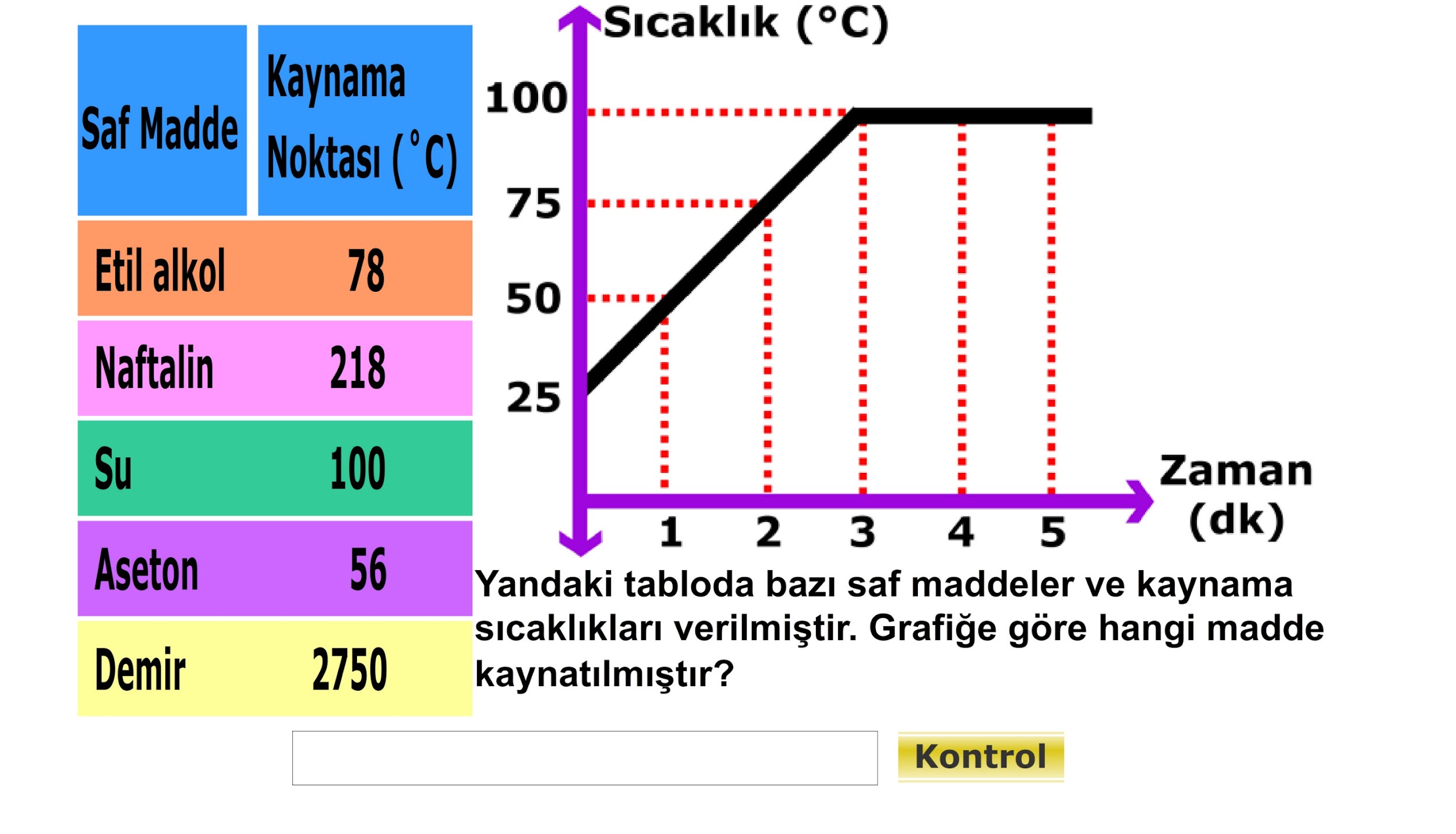 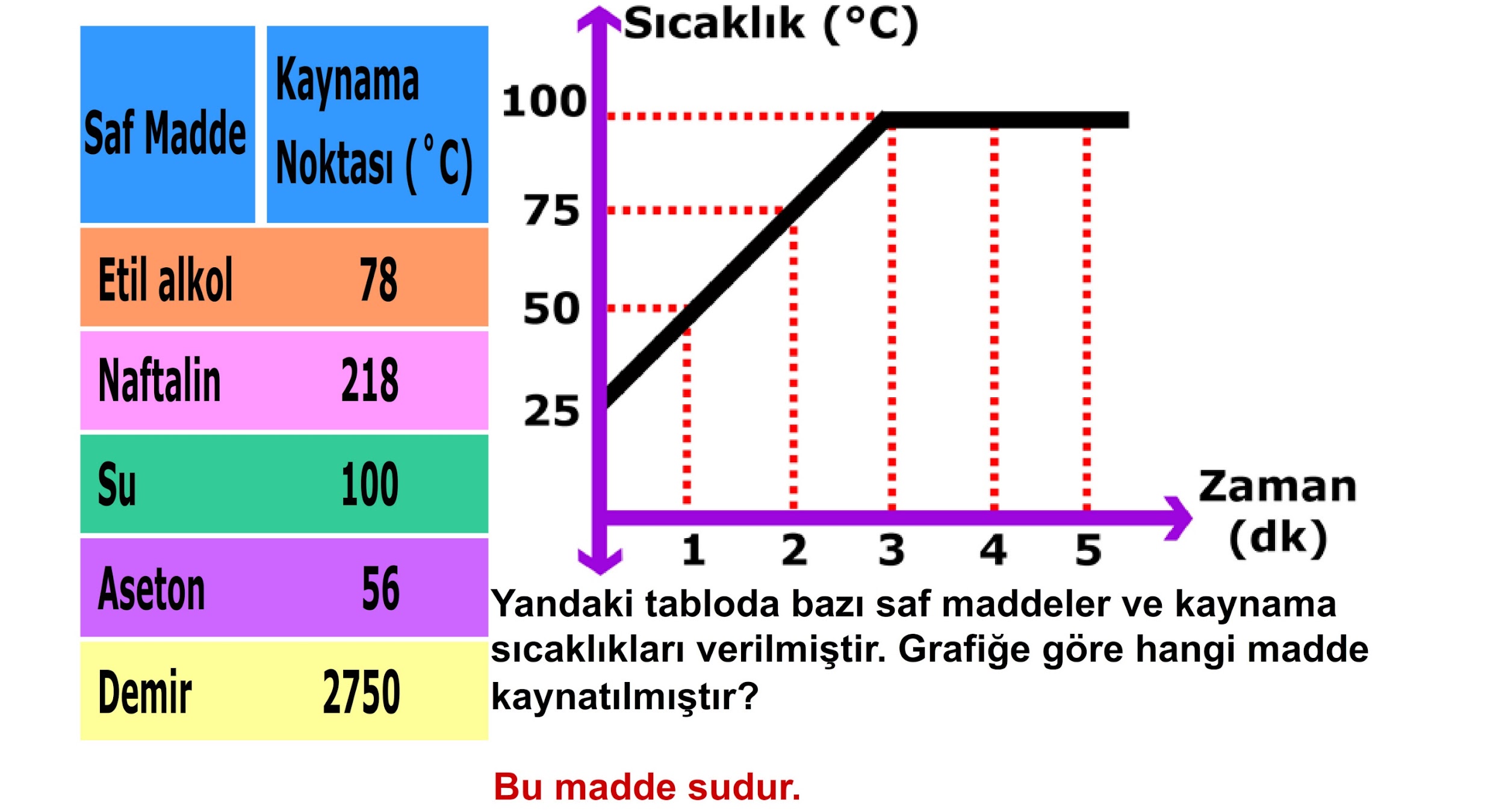 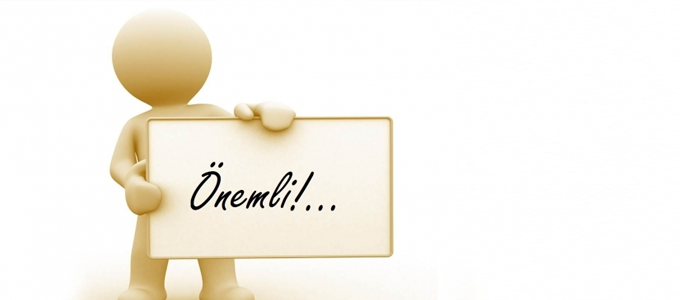 Saf bir sıvının miktarı kaynama noktasını değiştirmez.
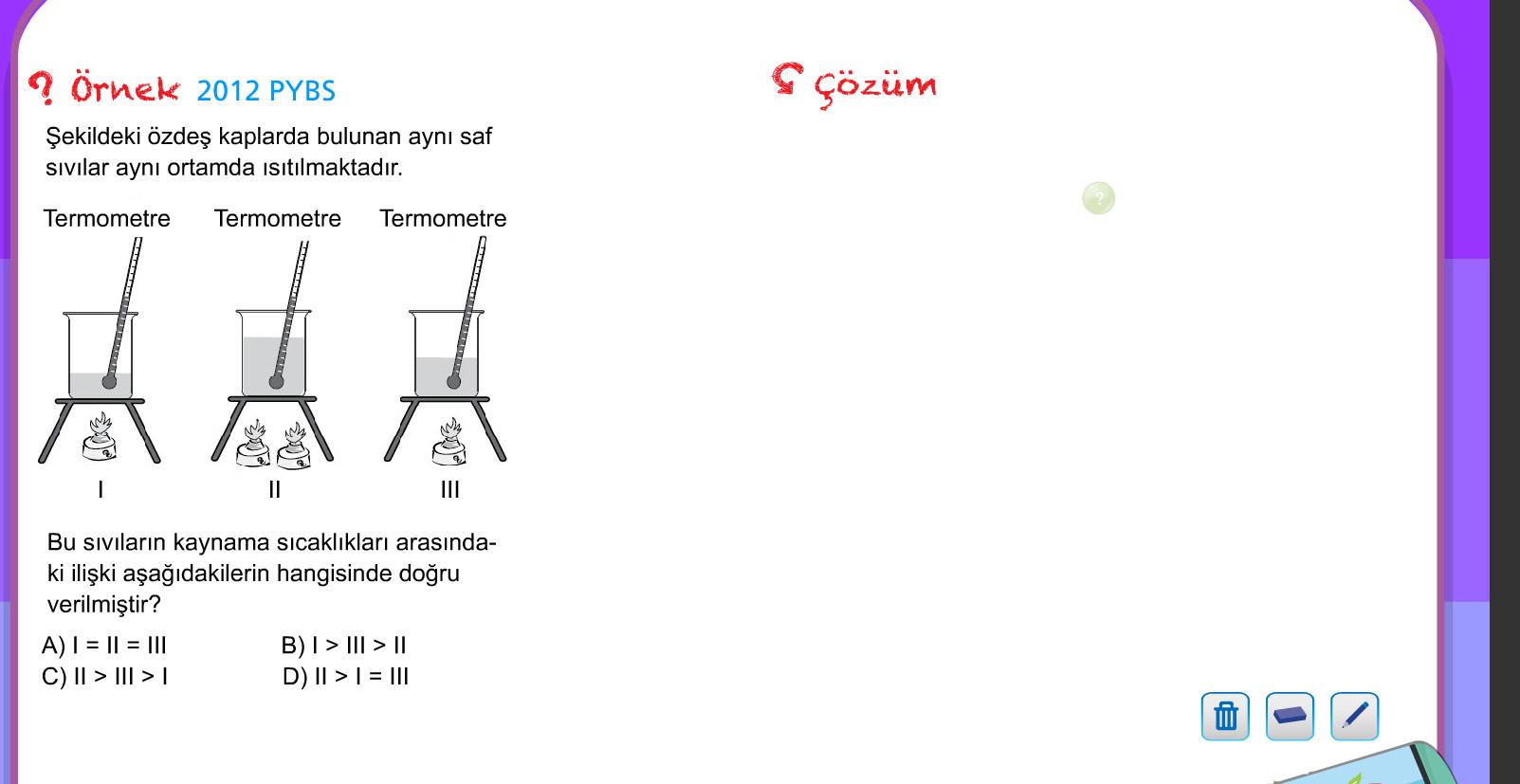 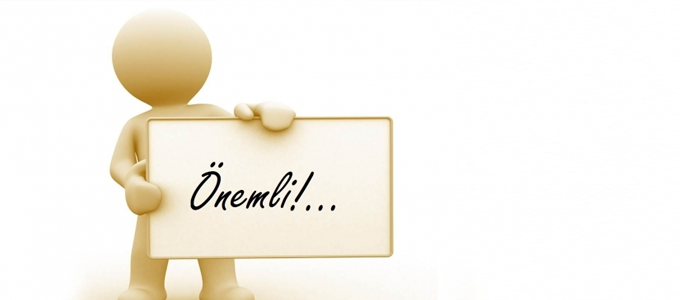 Saf bir sıvının miktarı kaynama noktasını değiştirmez.
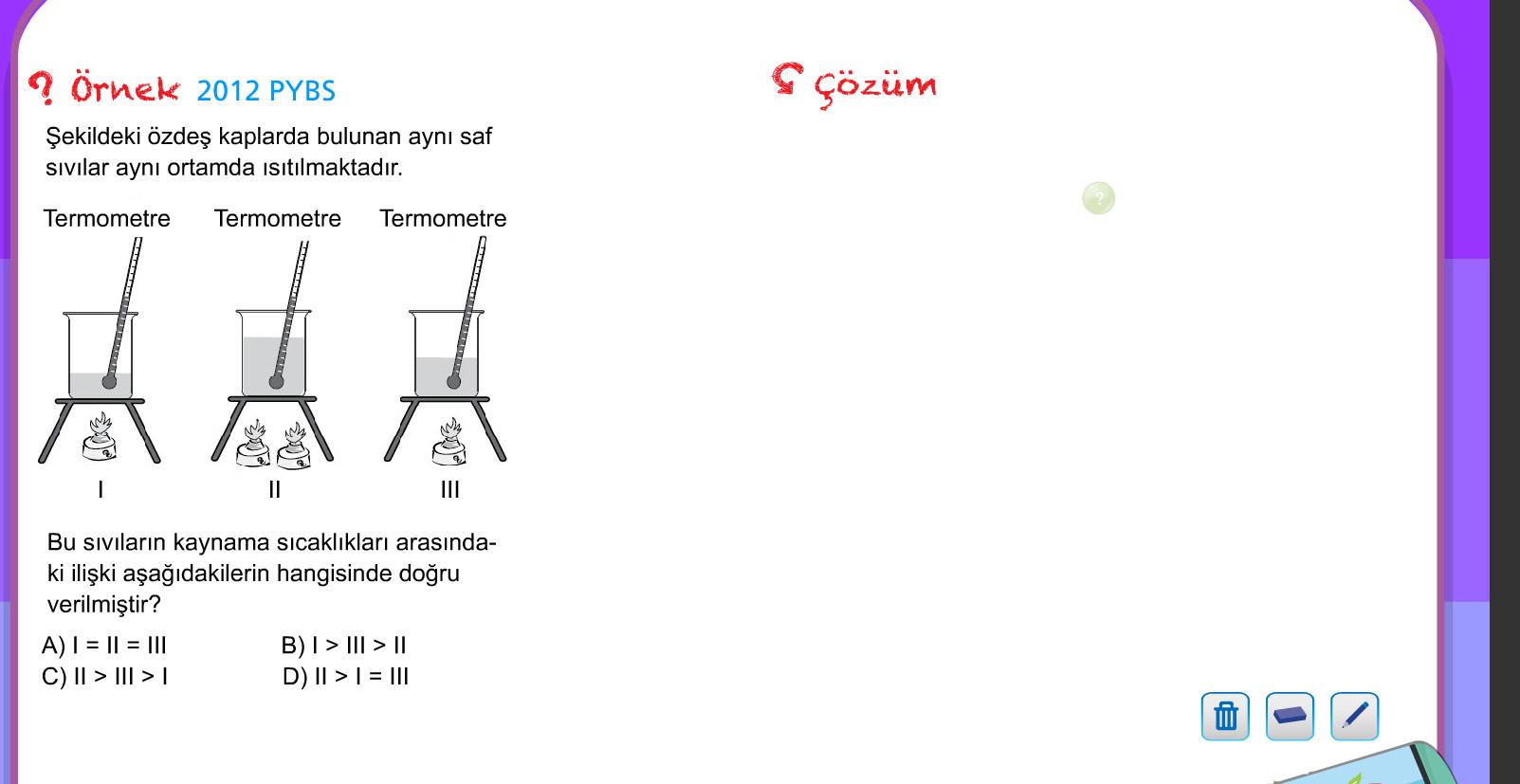 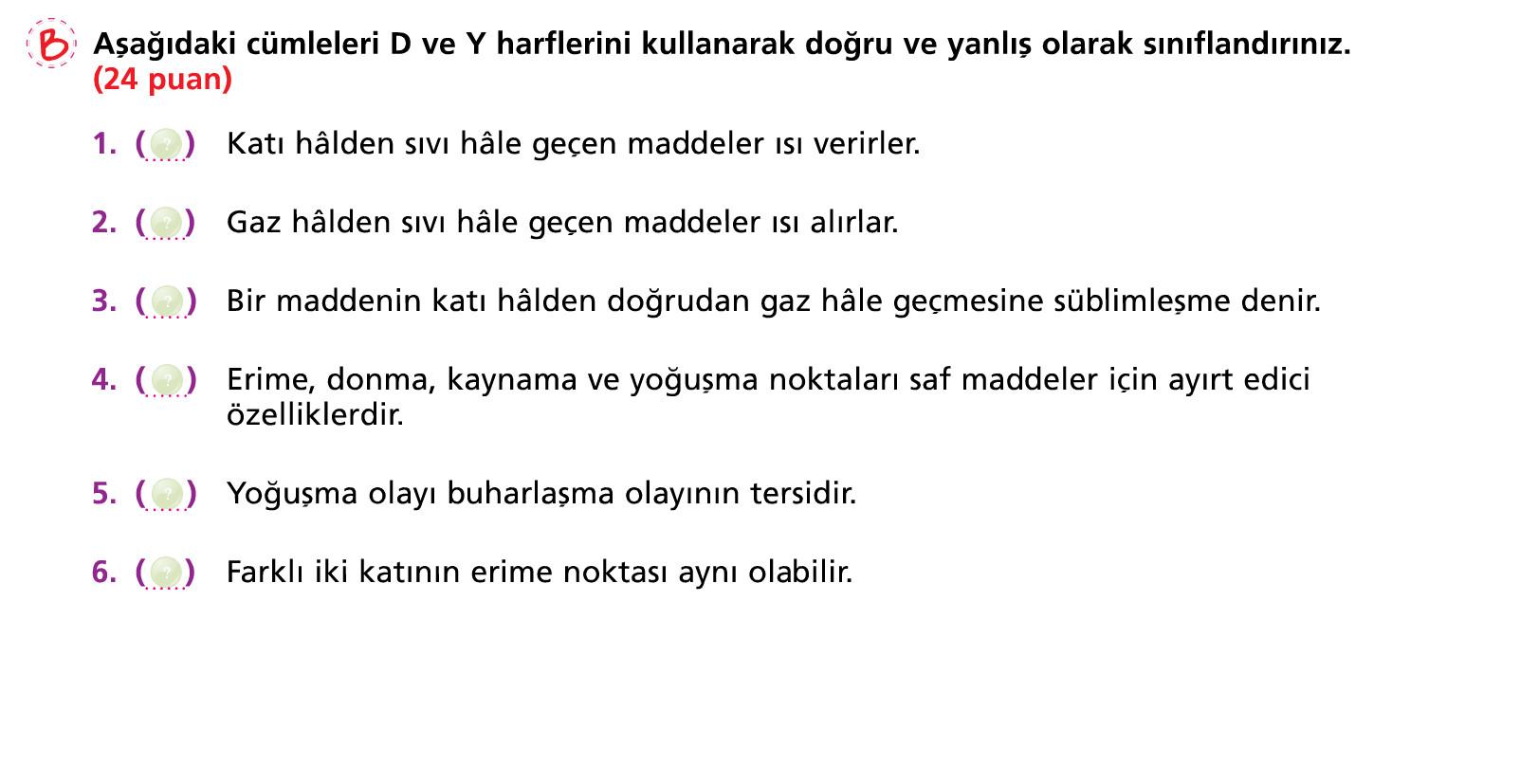 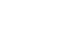 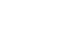 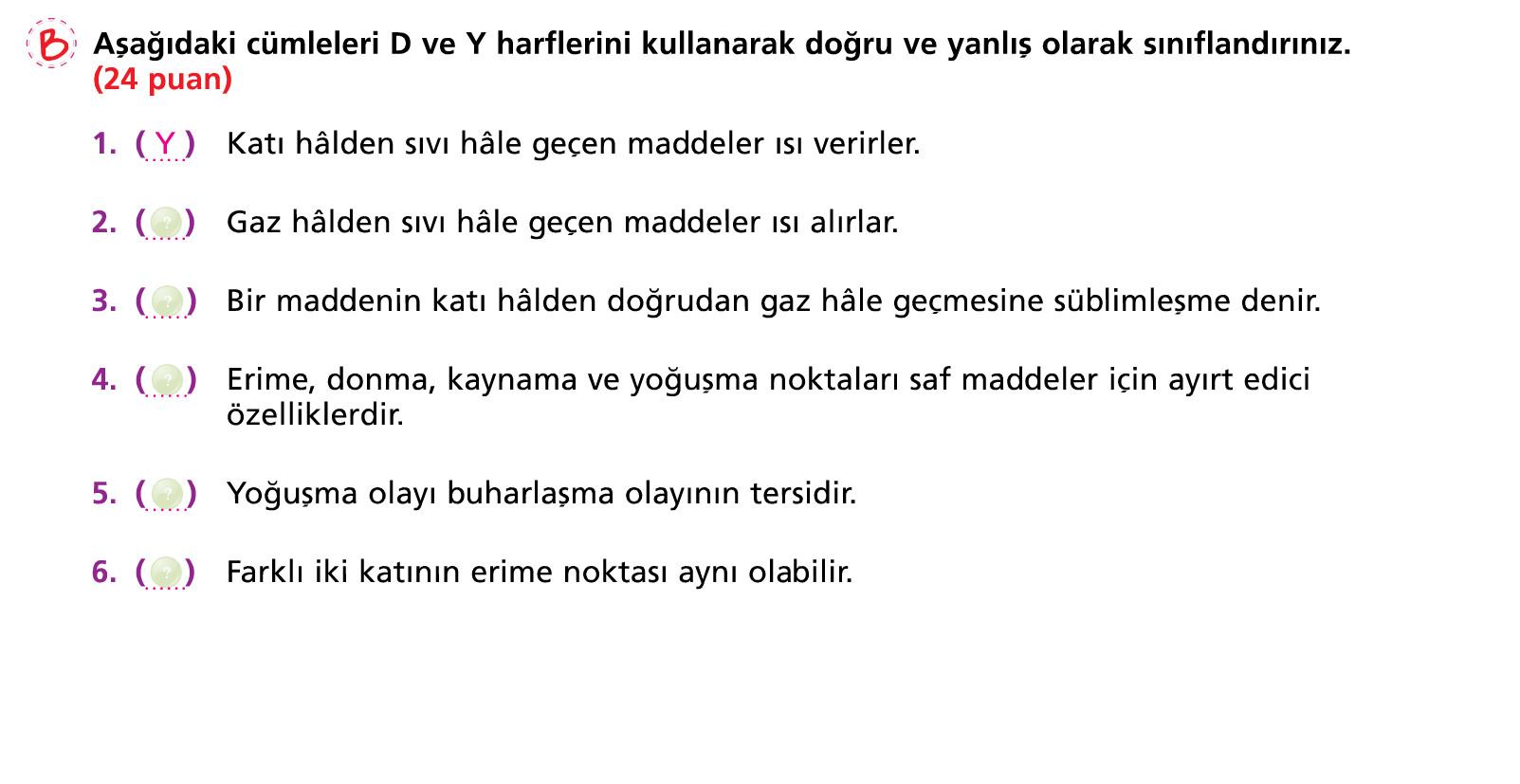 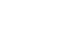 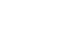 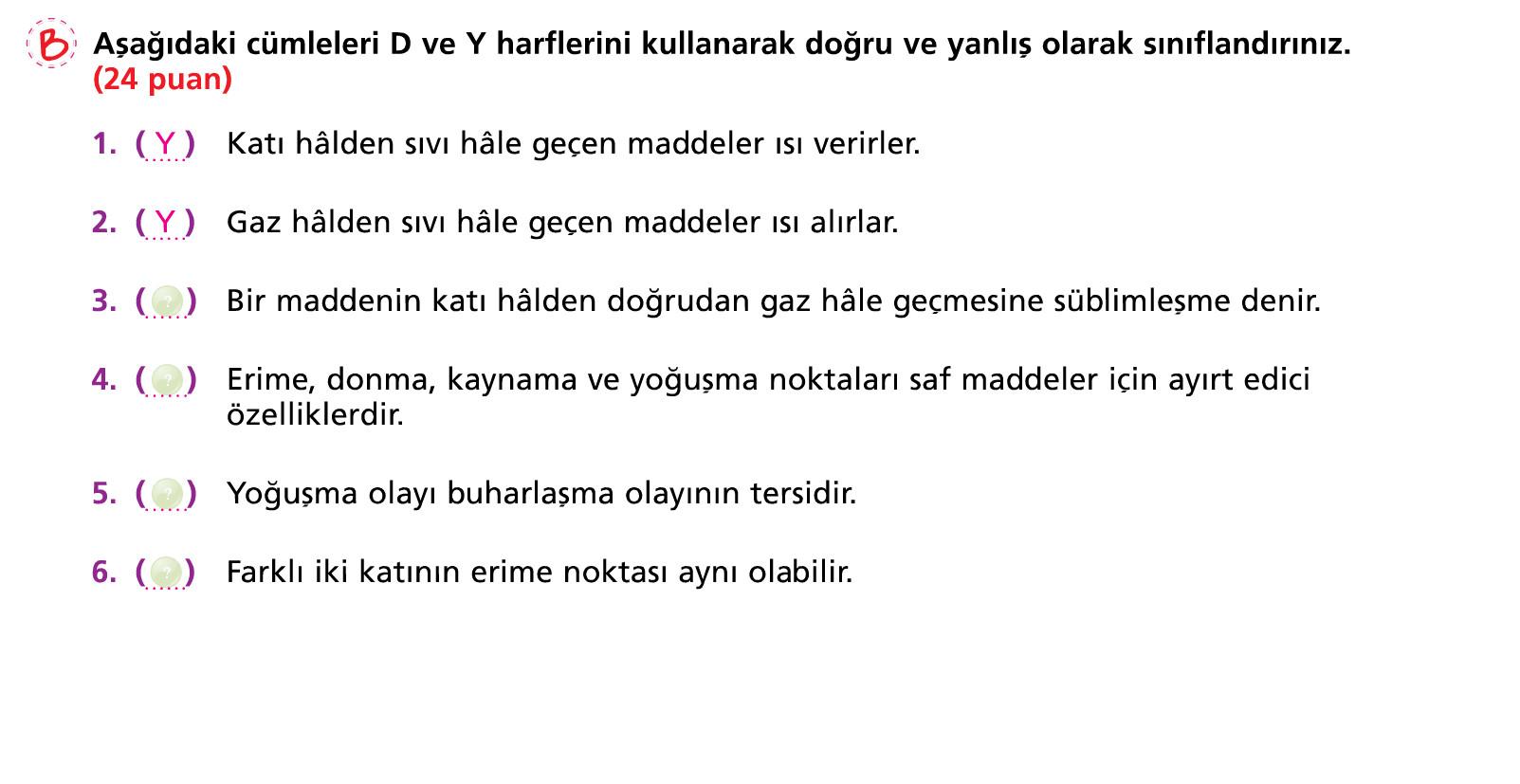 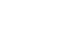 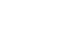 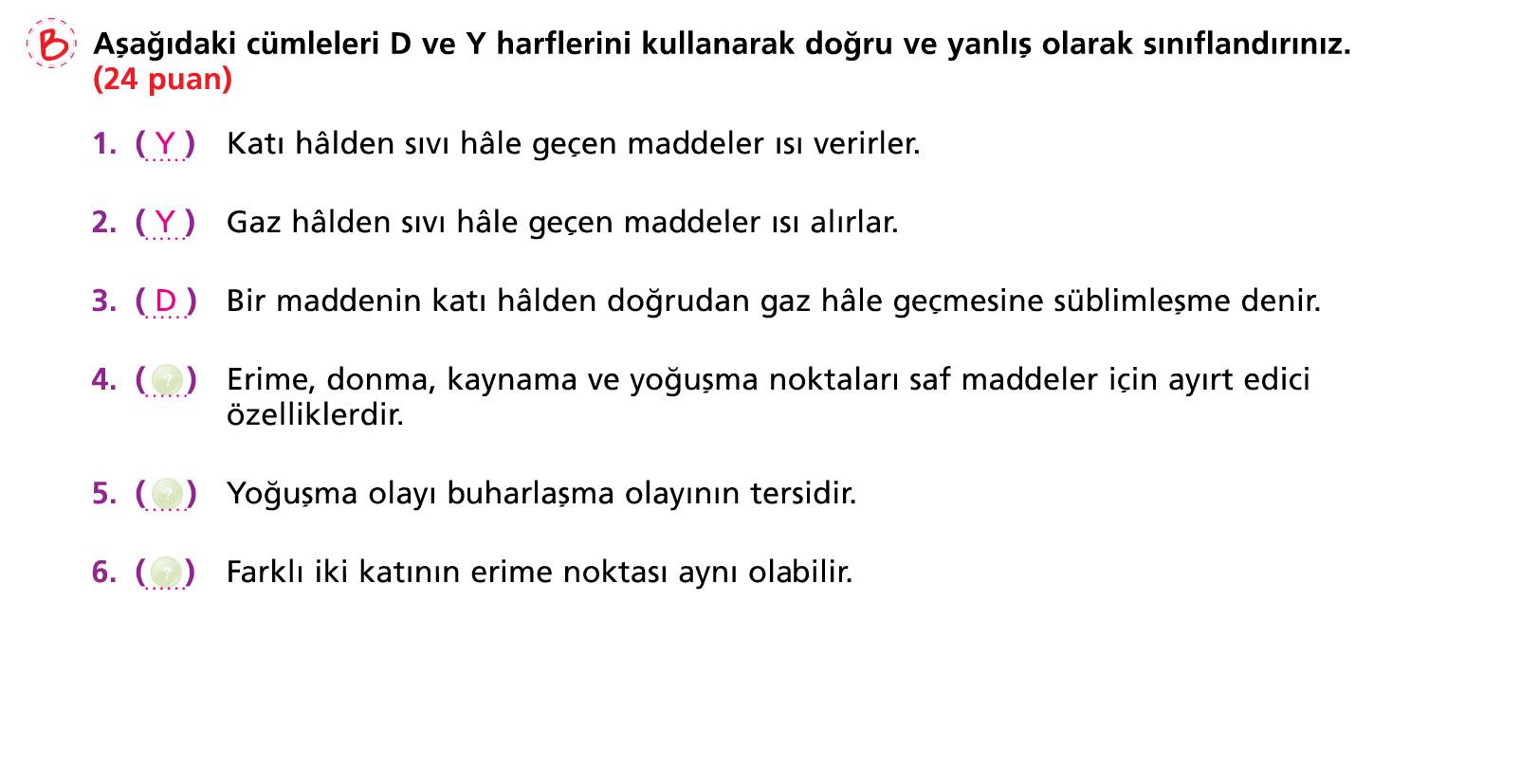 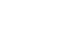 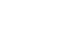 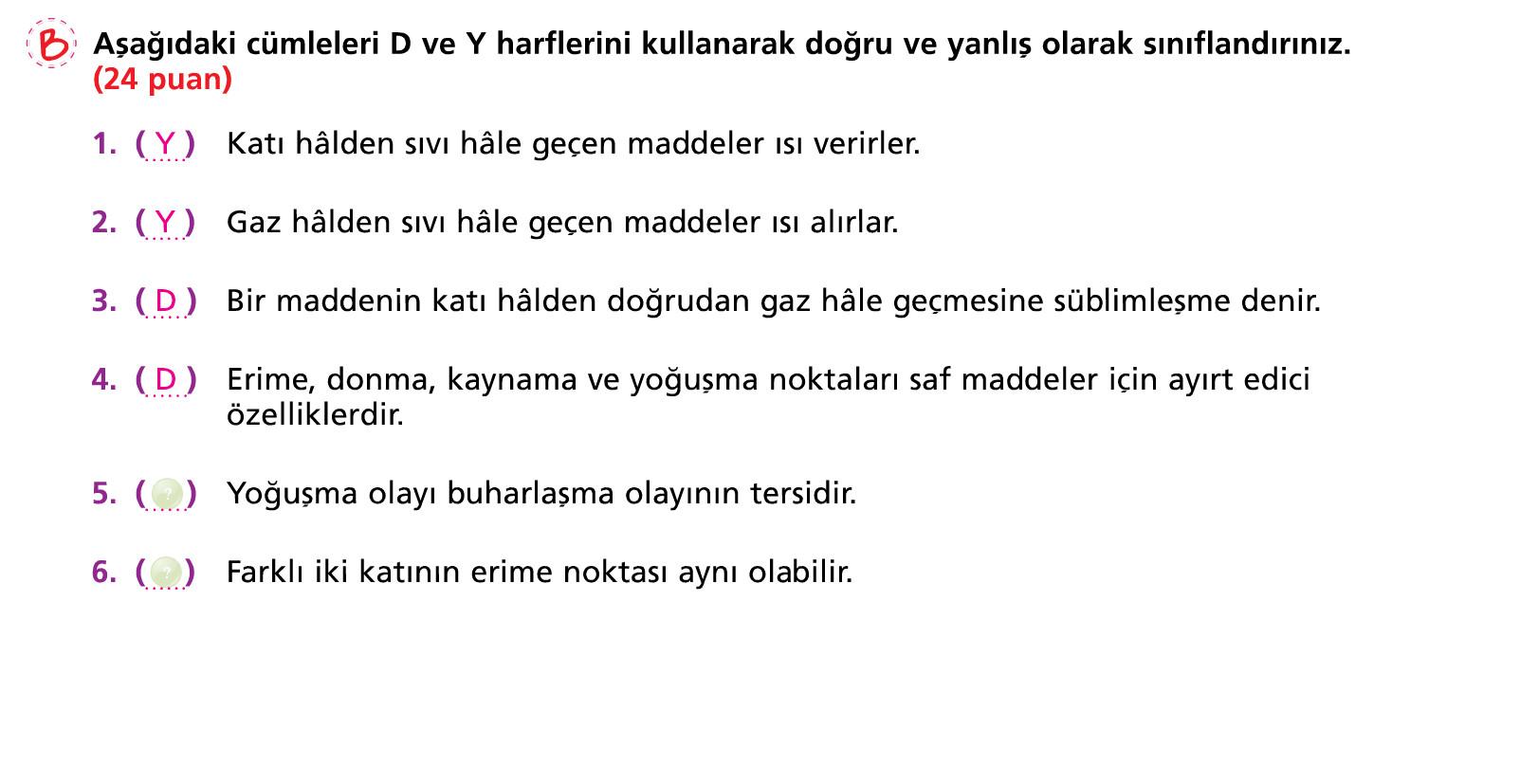 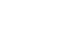 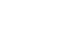 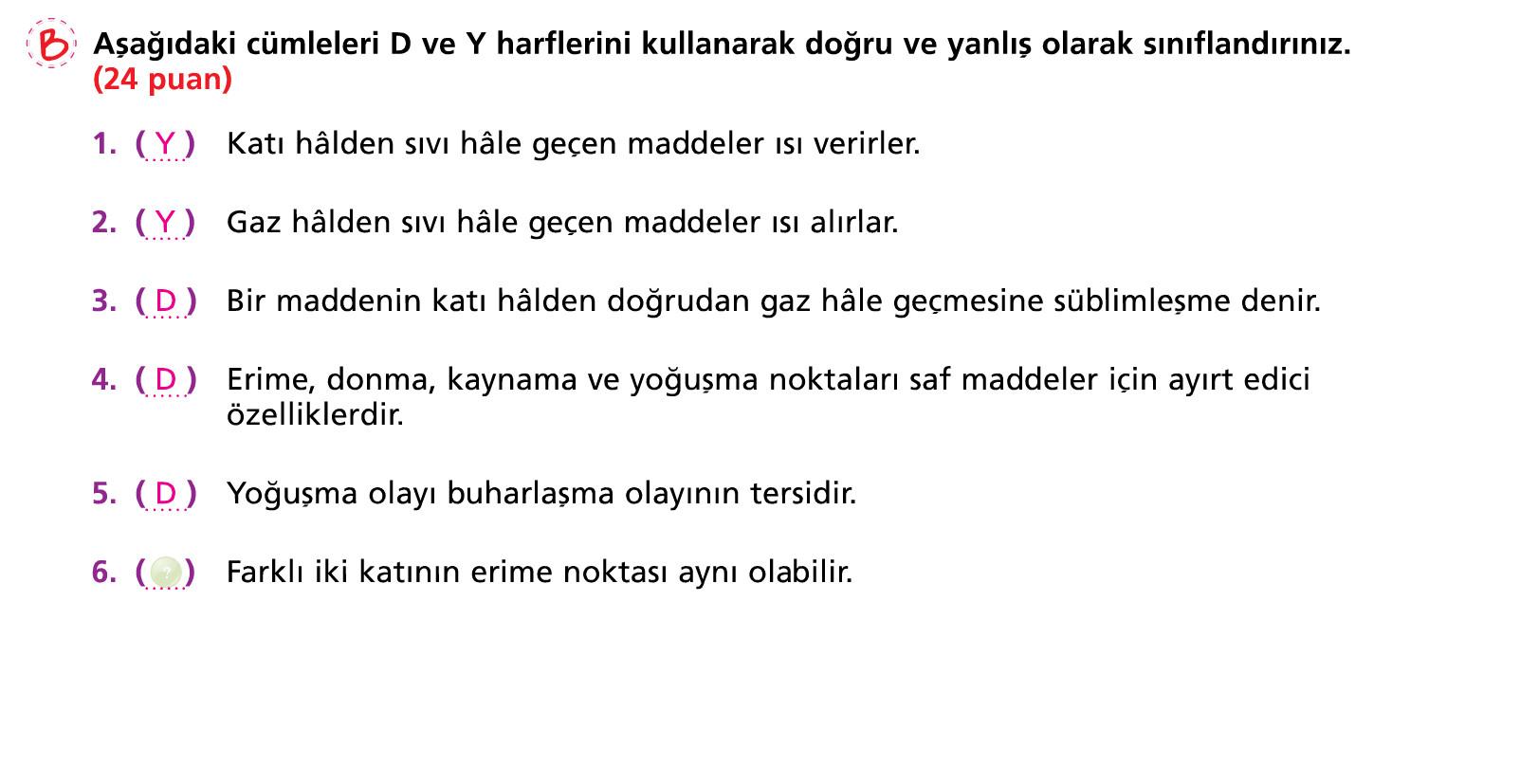 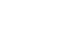 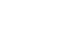 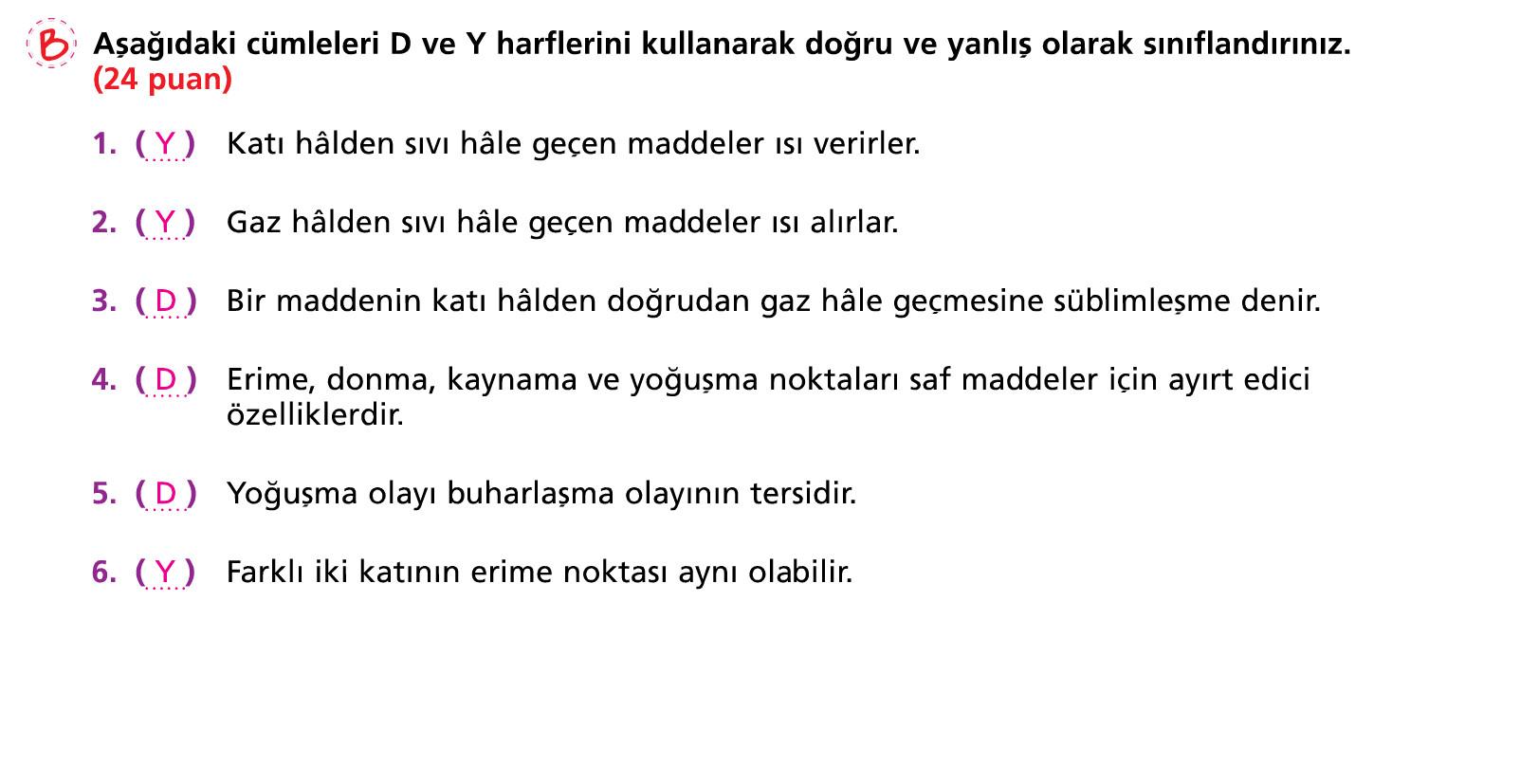 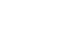 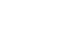 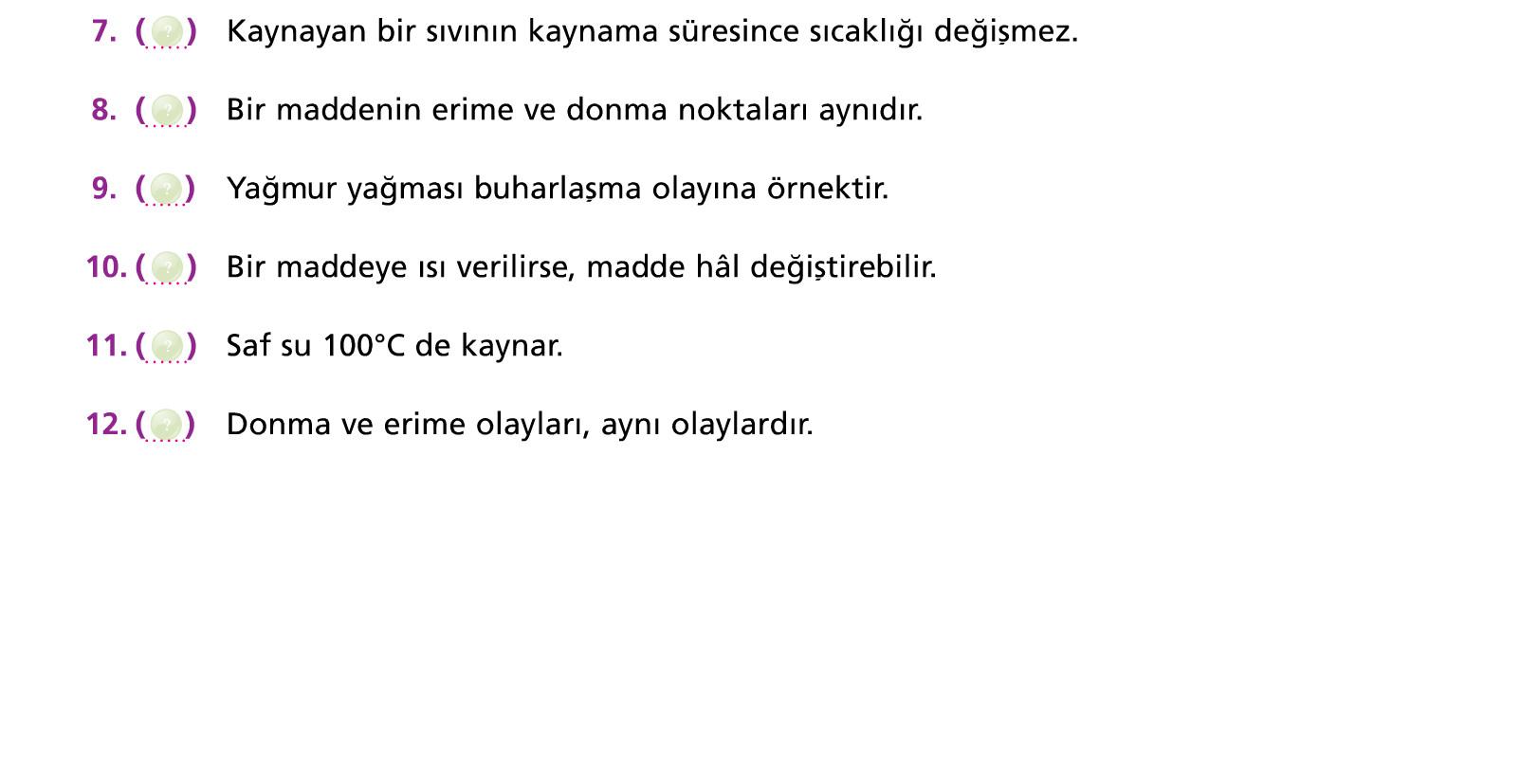 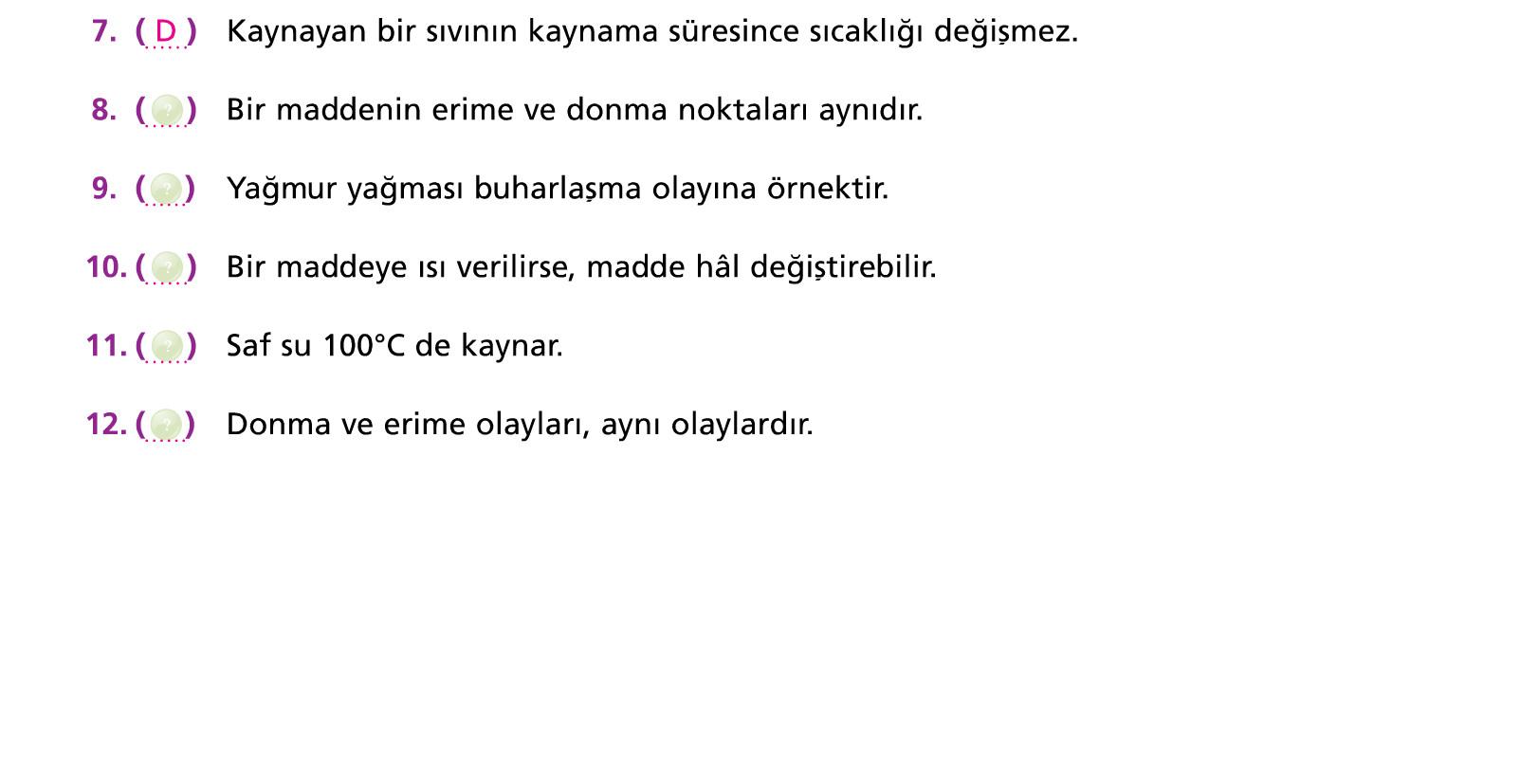 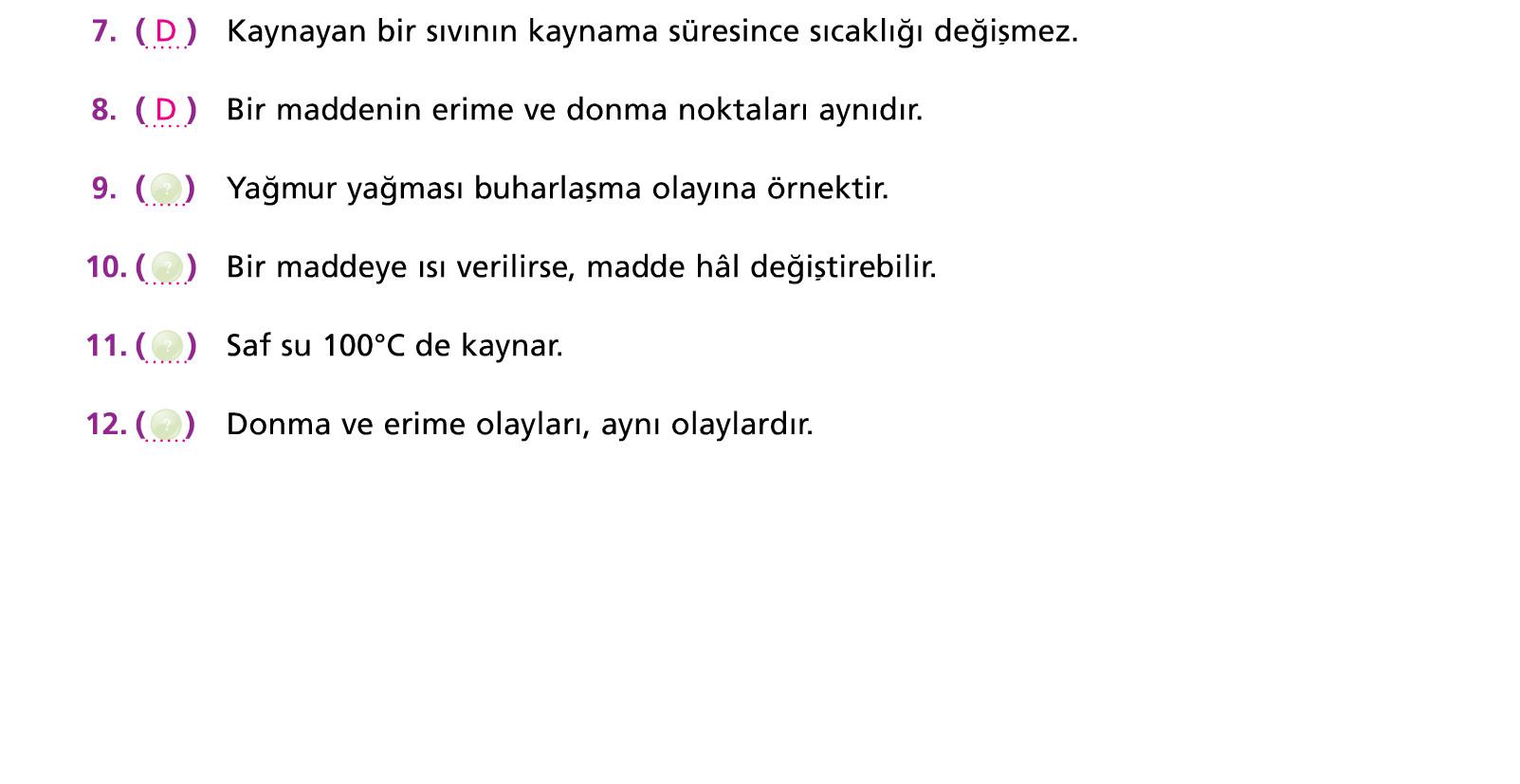 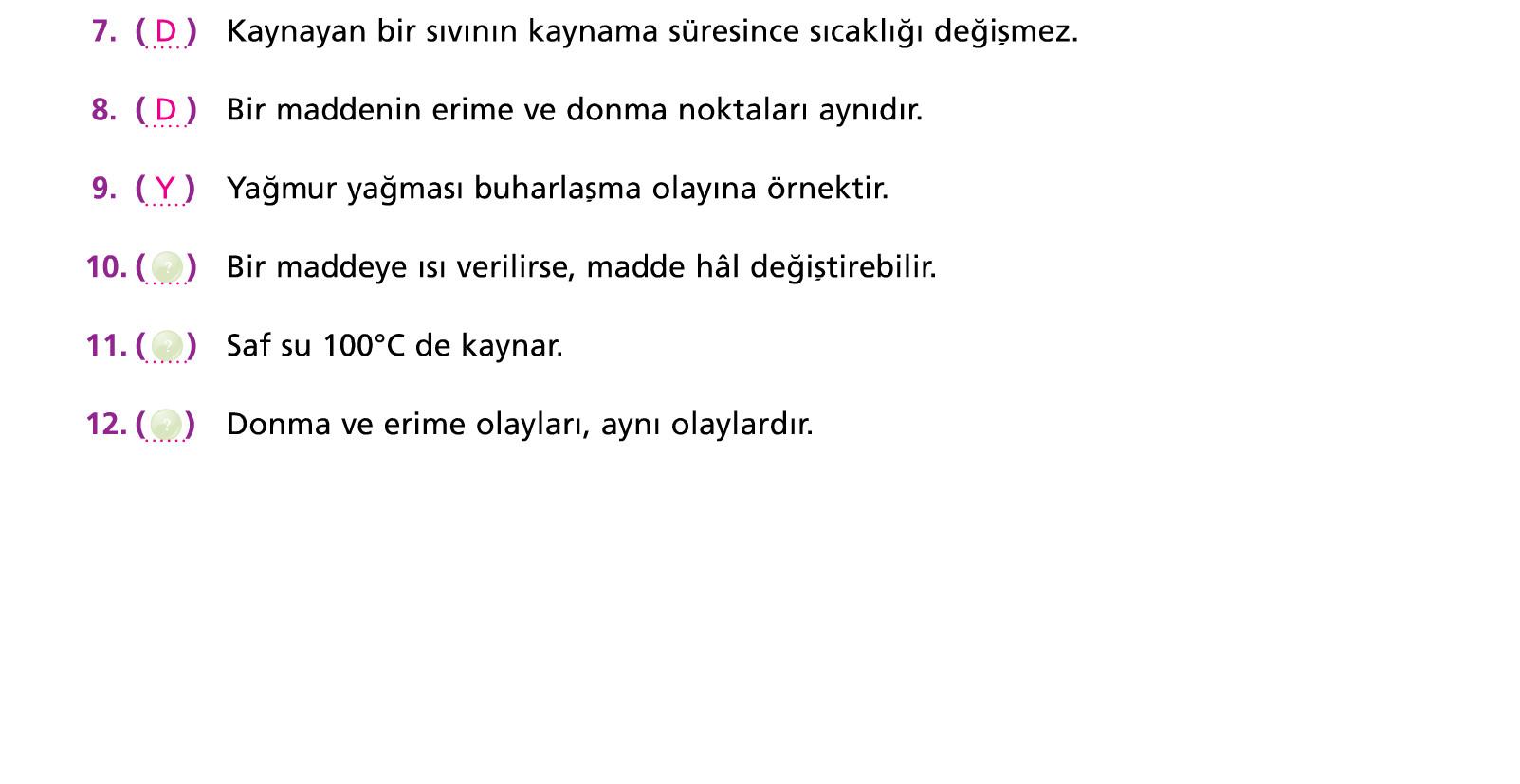 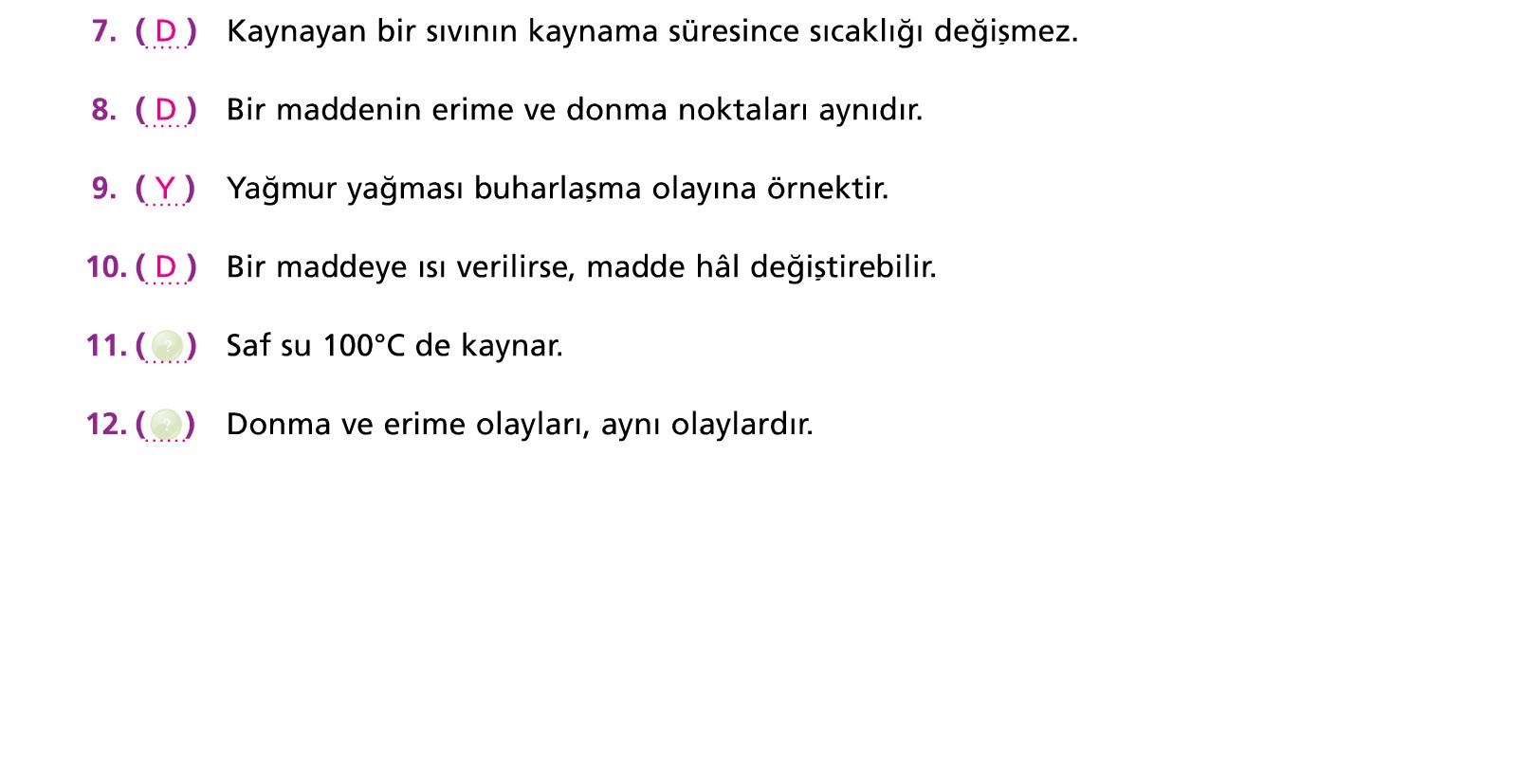 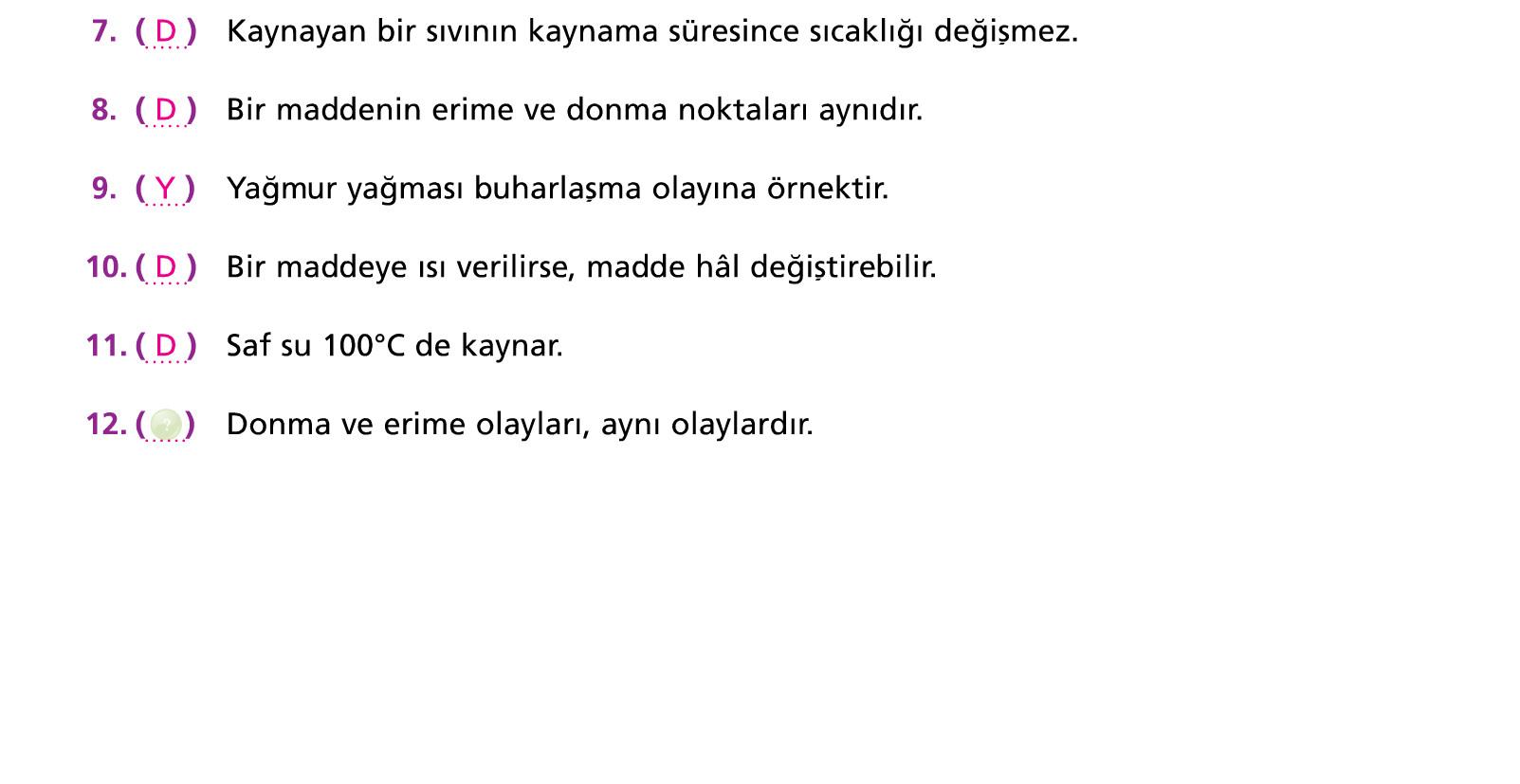 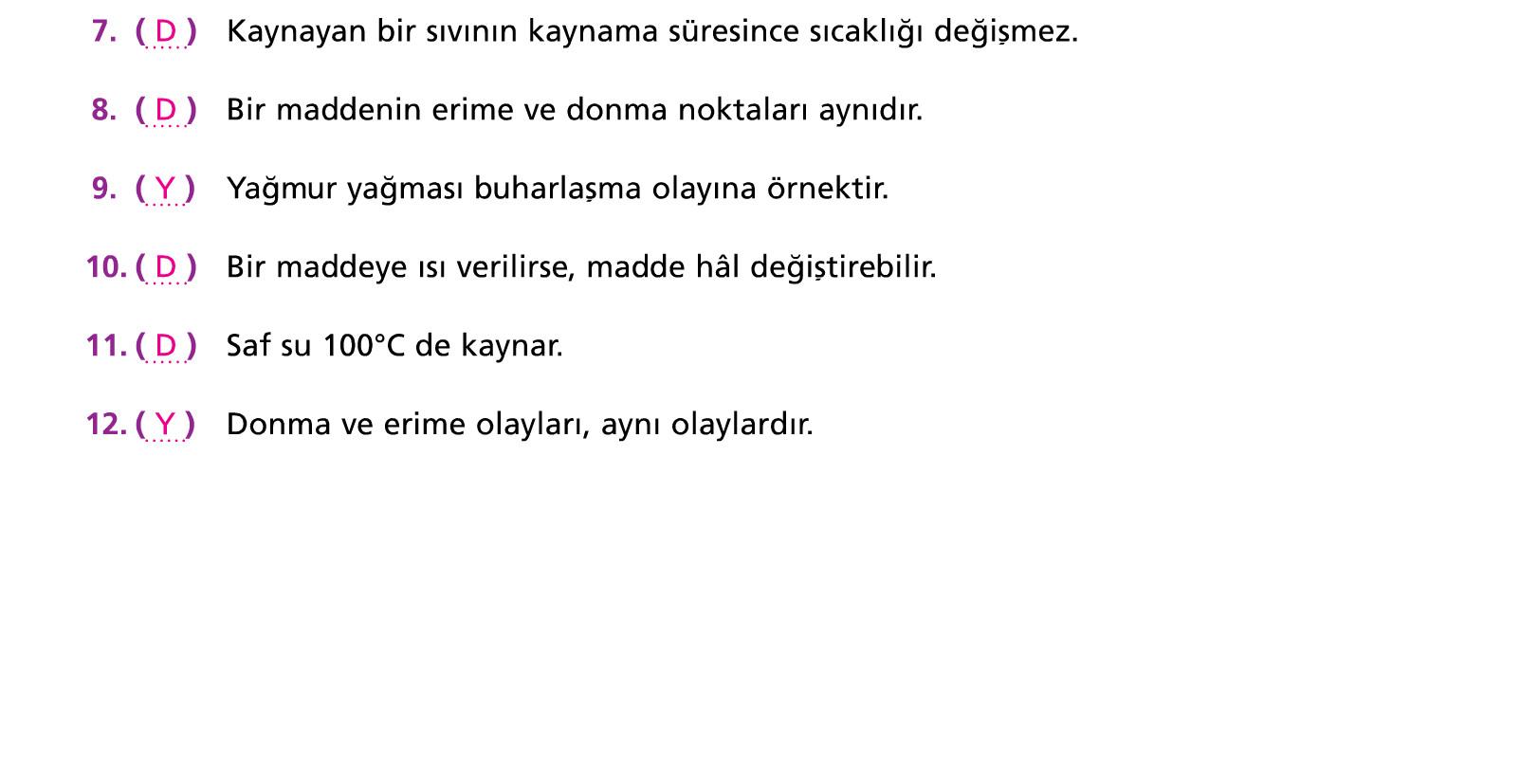 DEĞERLENDİRME SORULARI
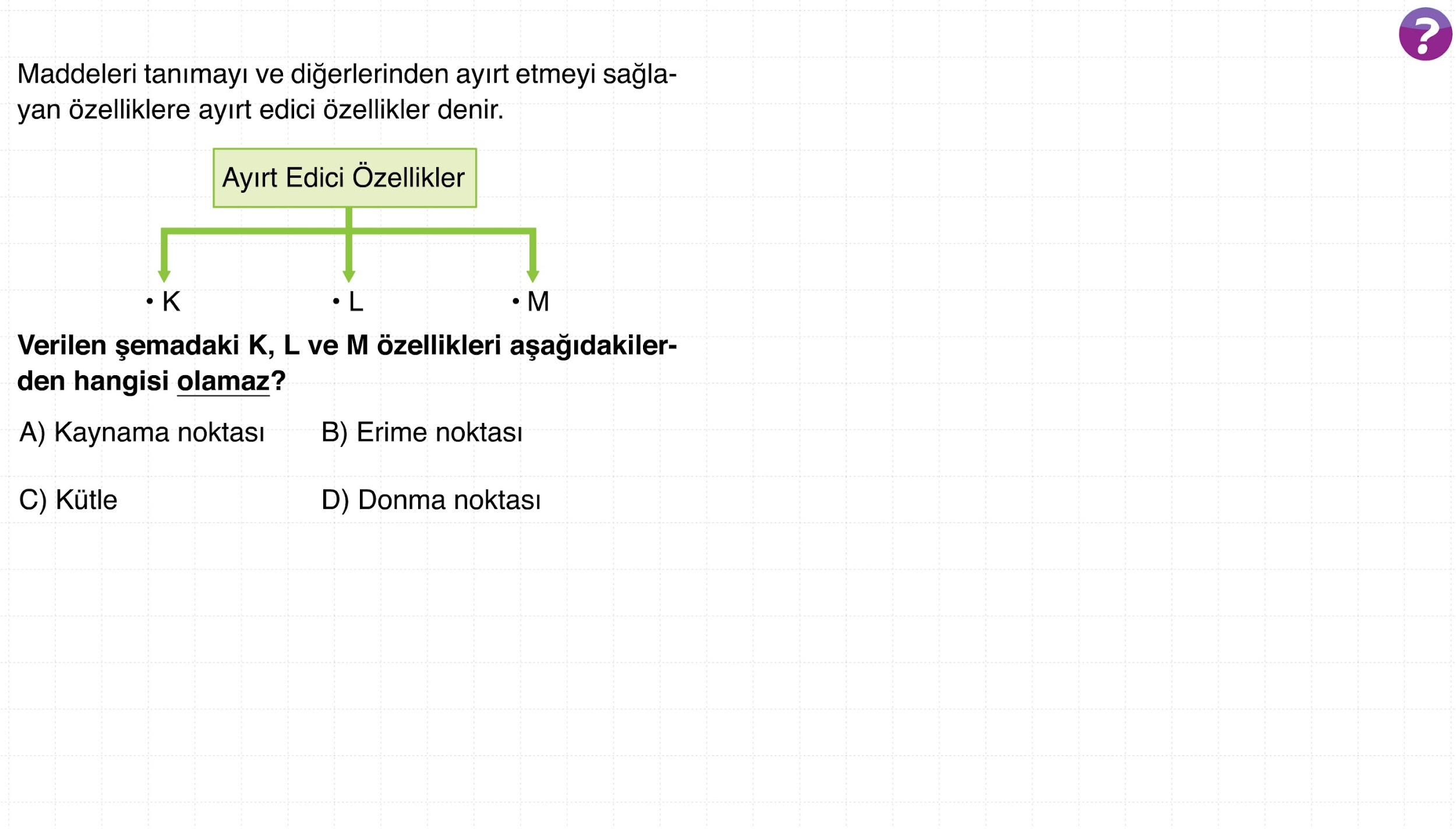 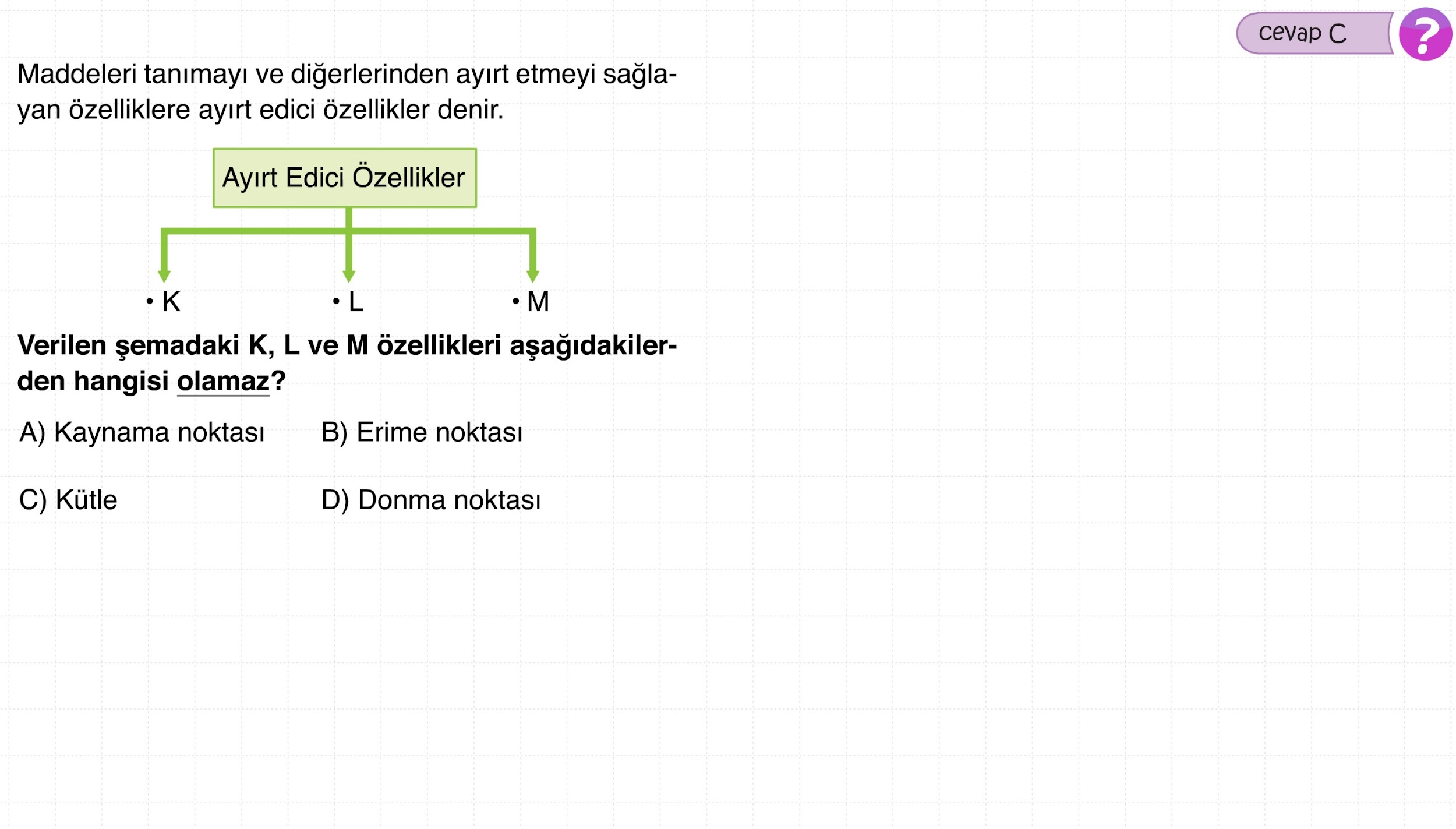 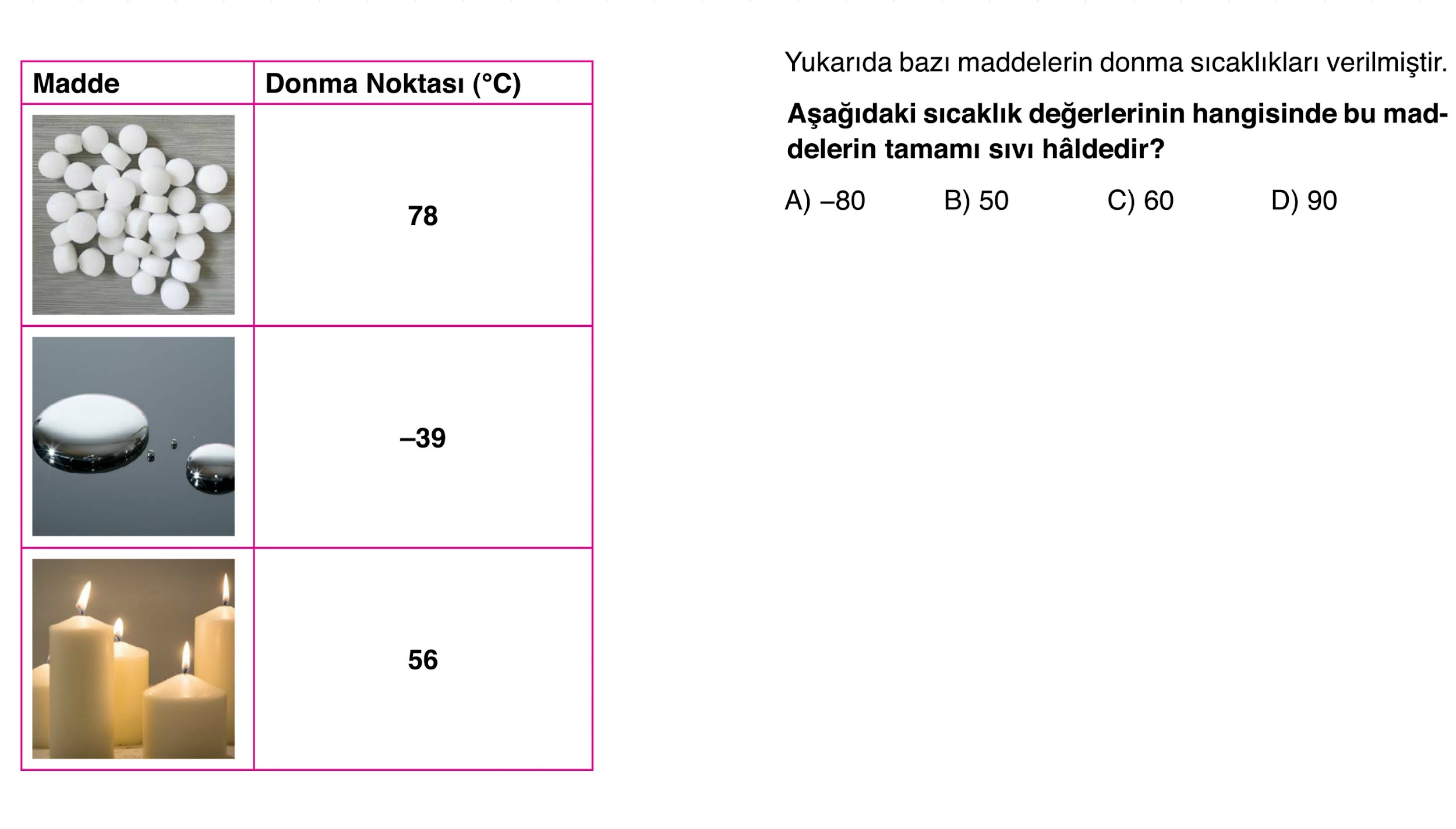 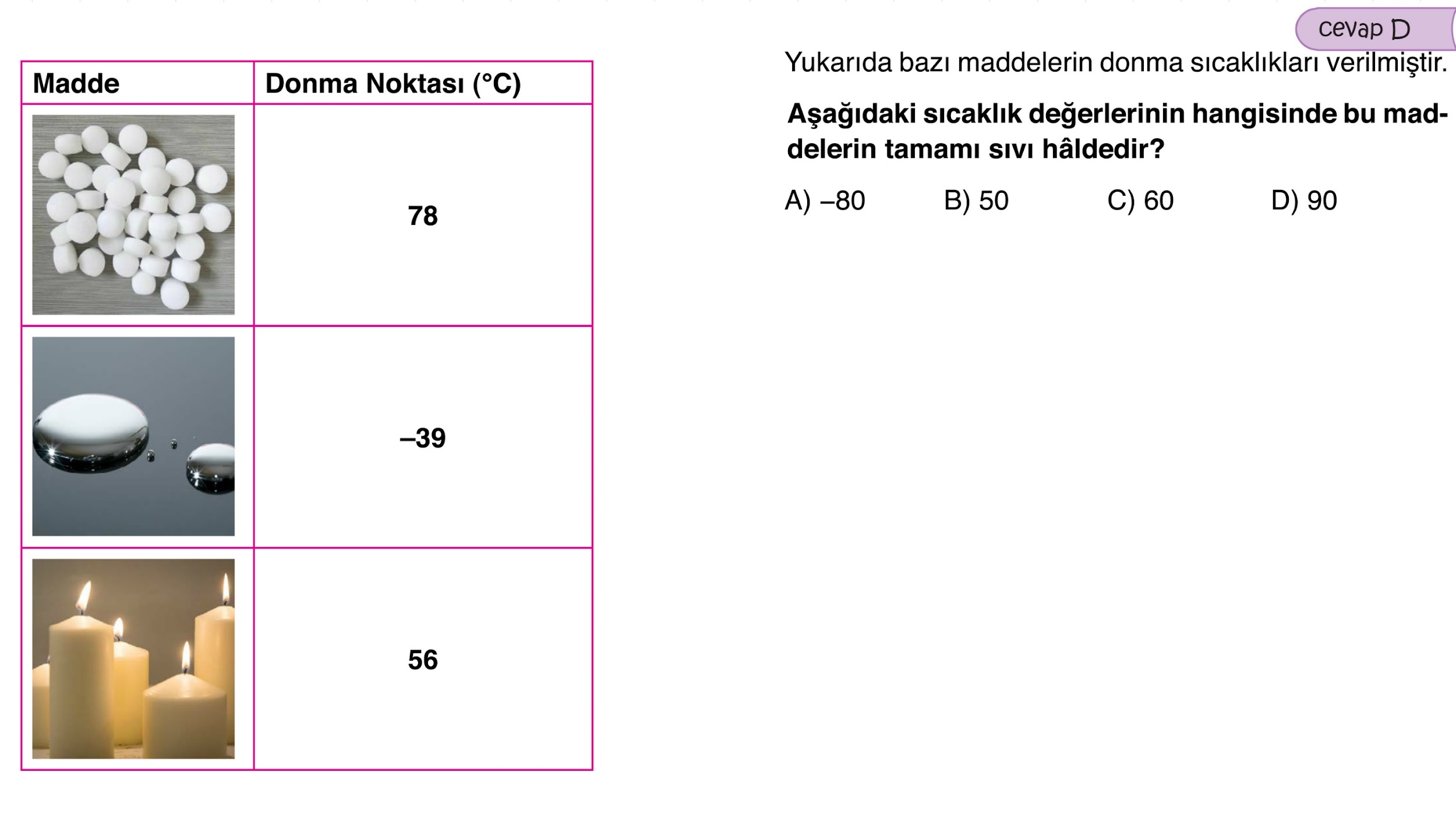 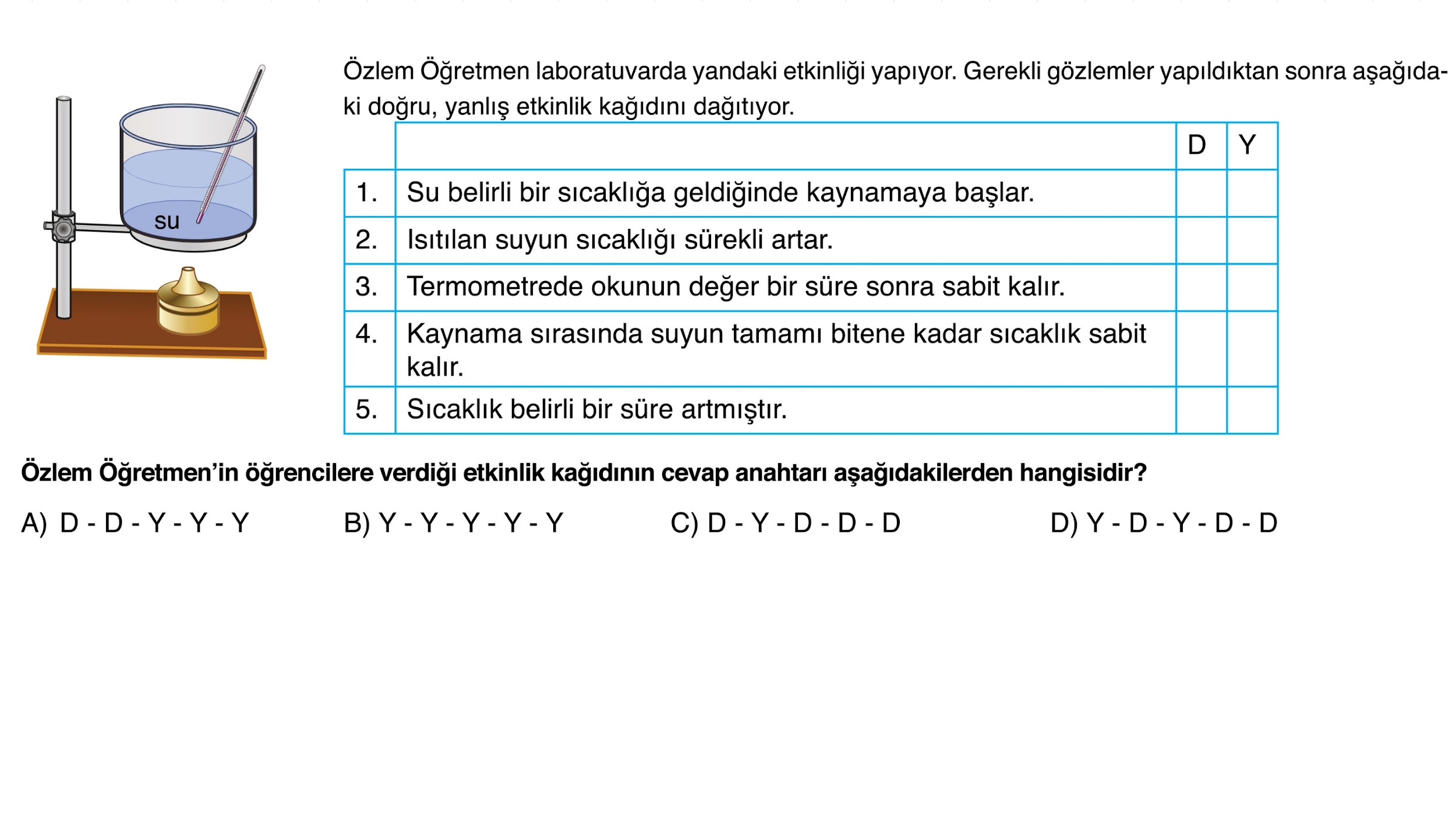 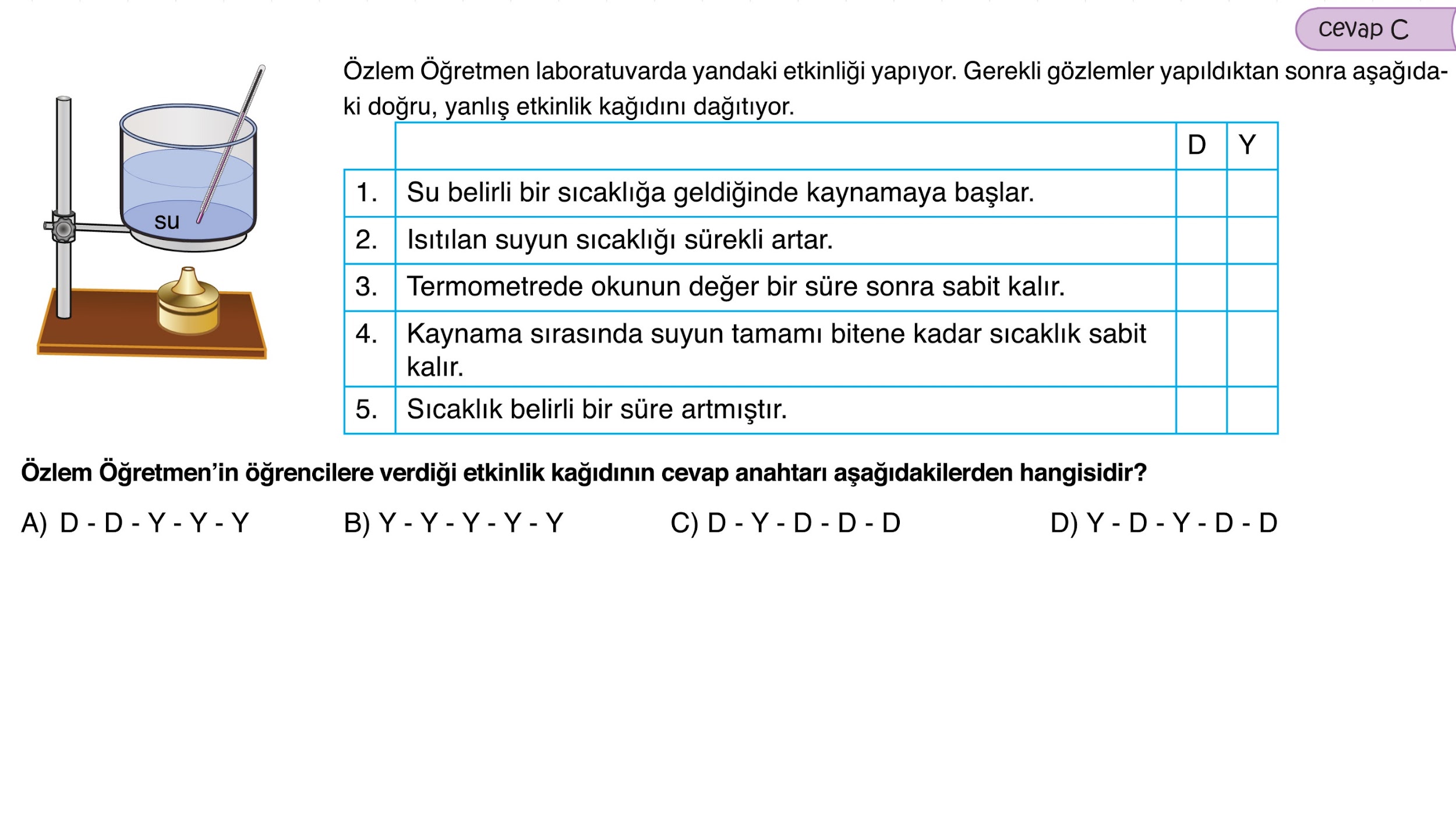 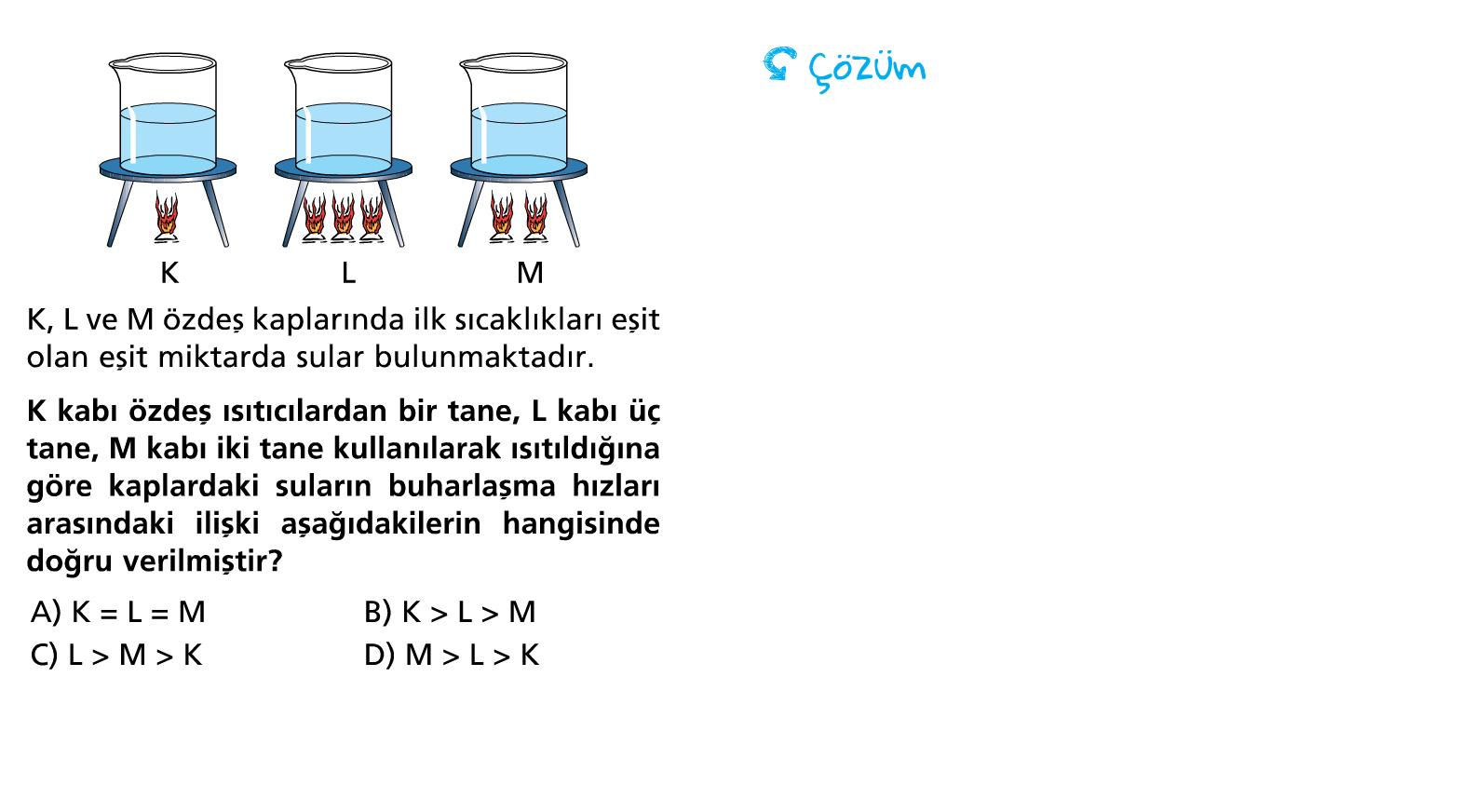 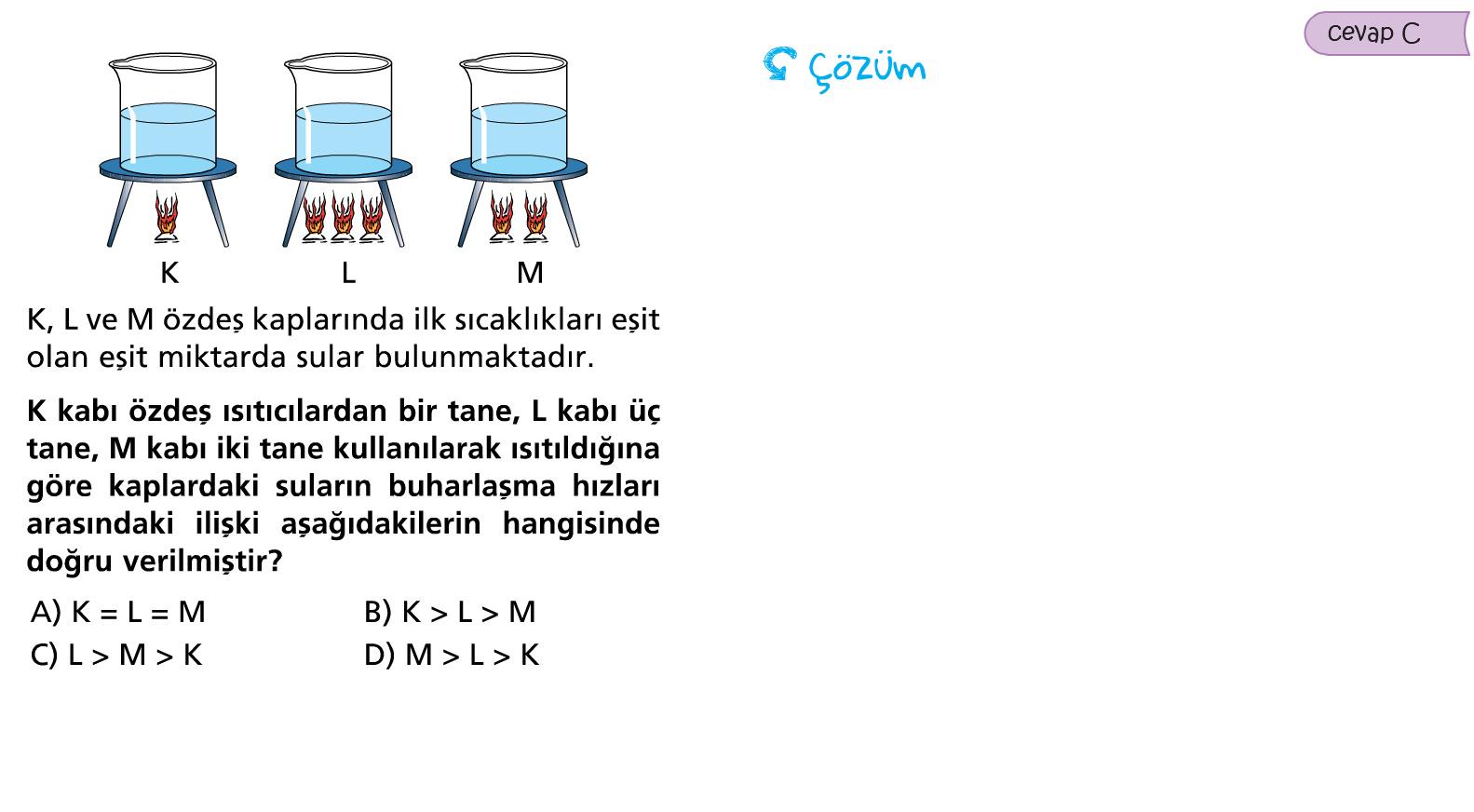 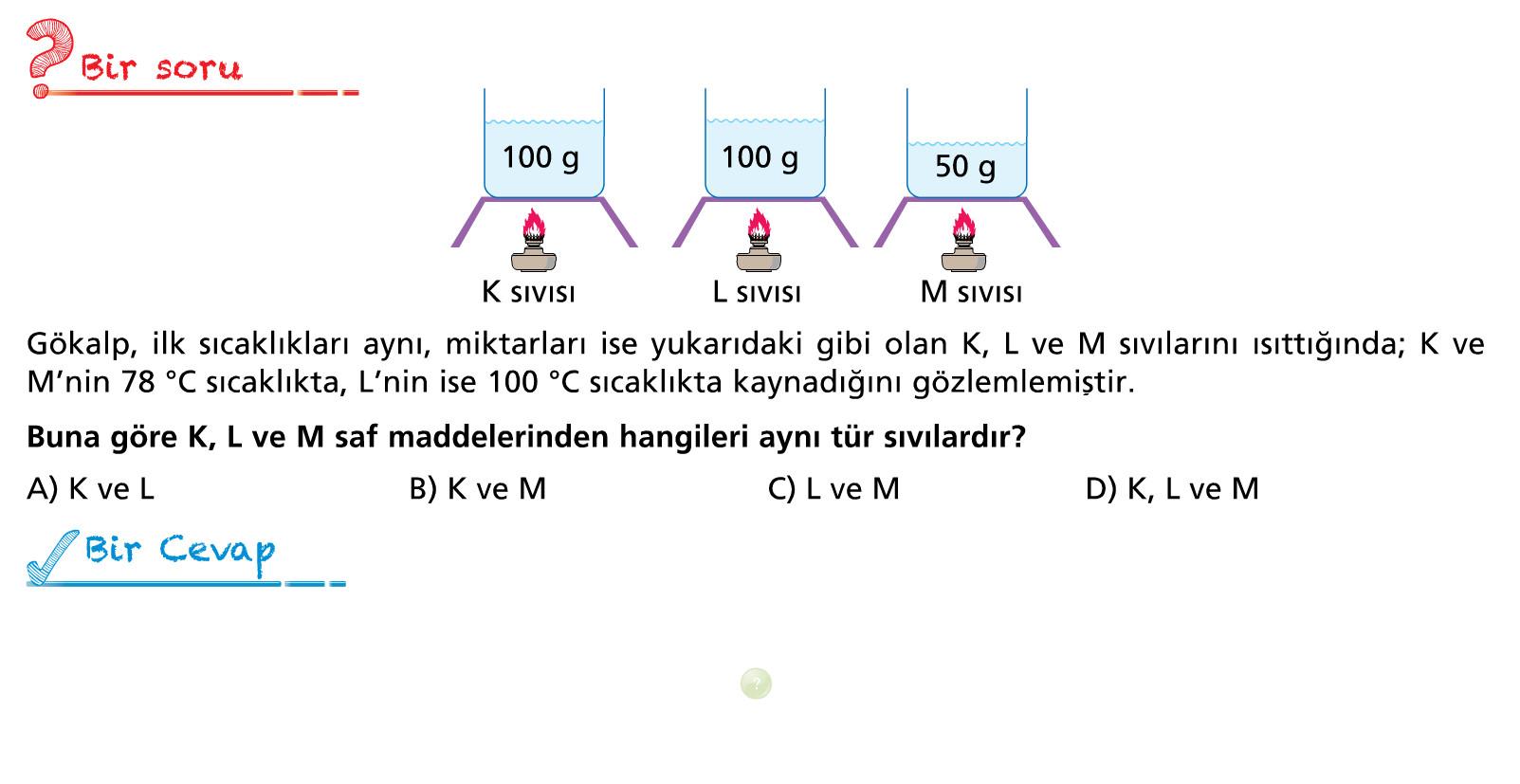 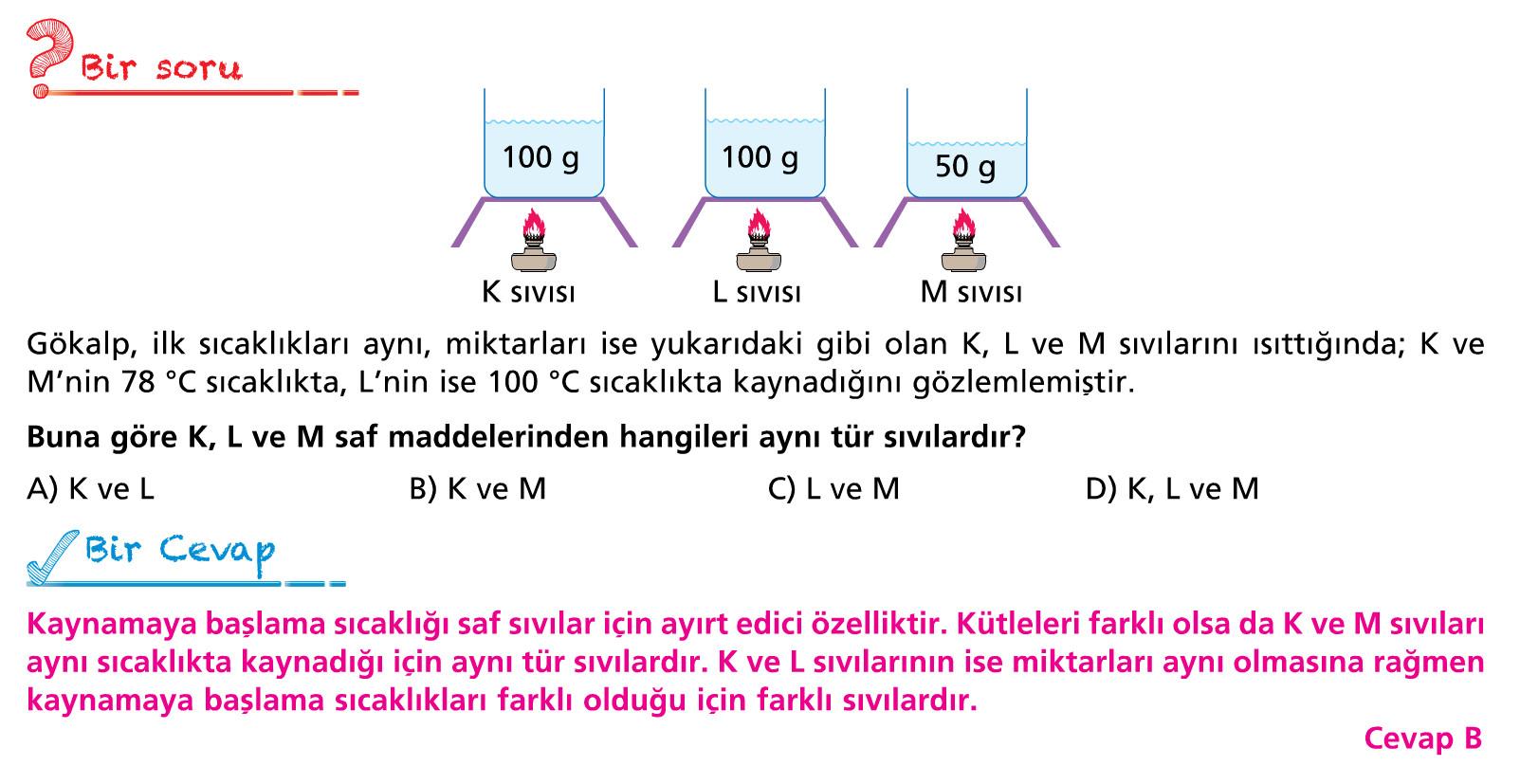 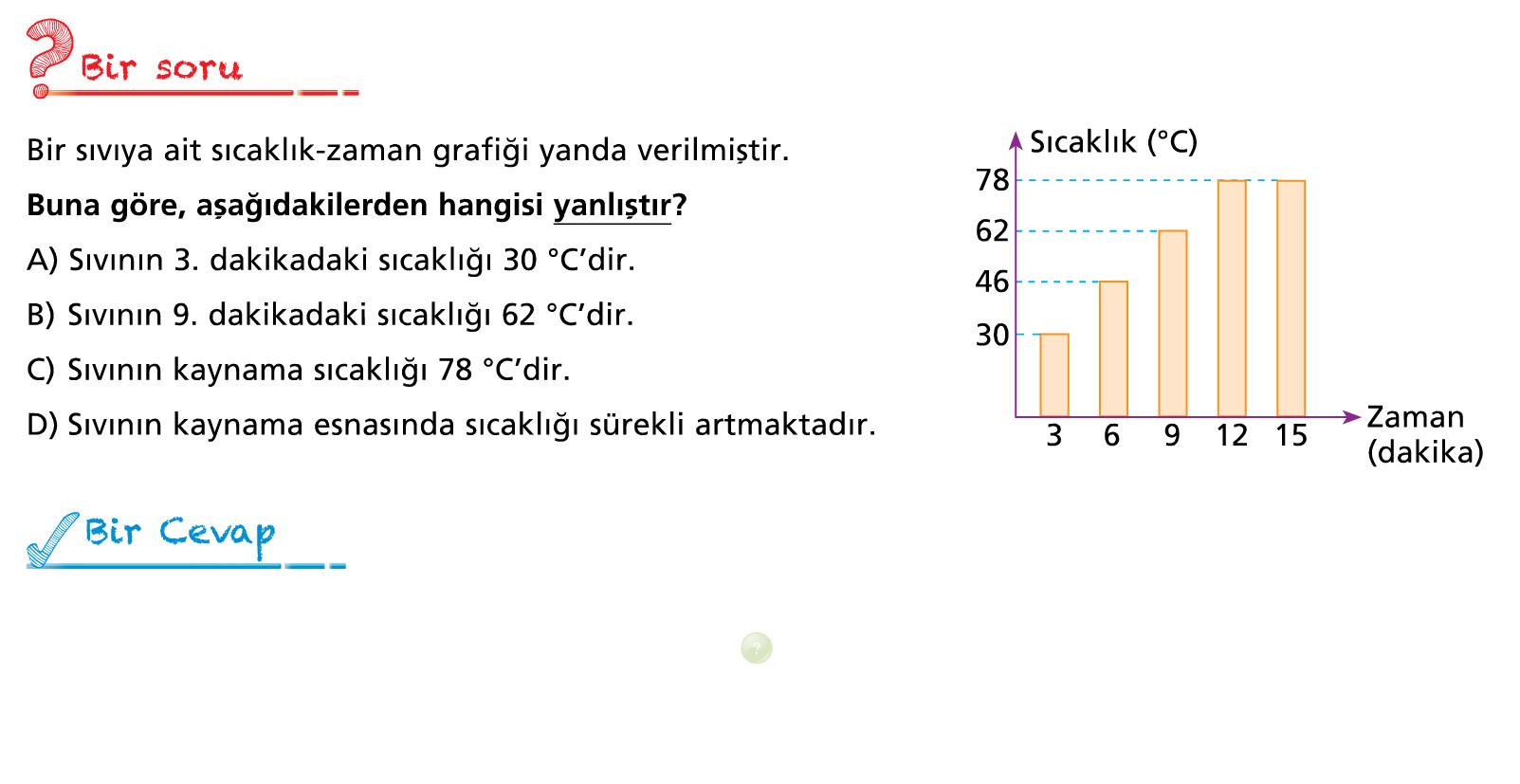 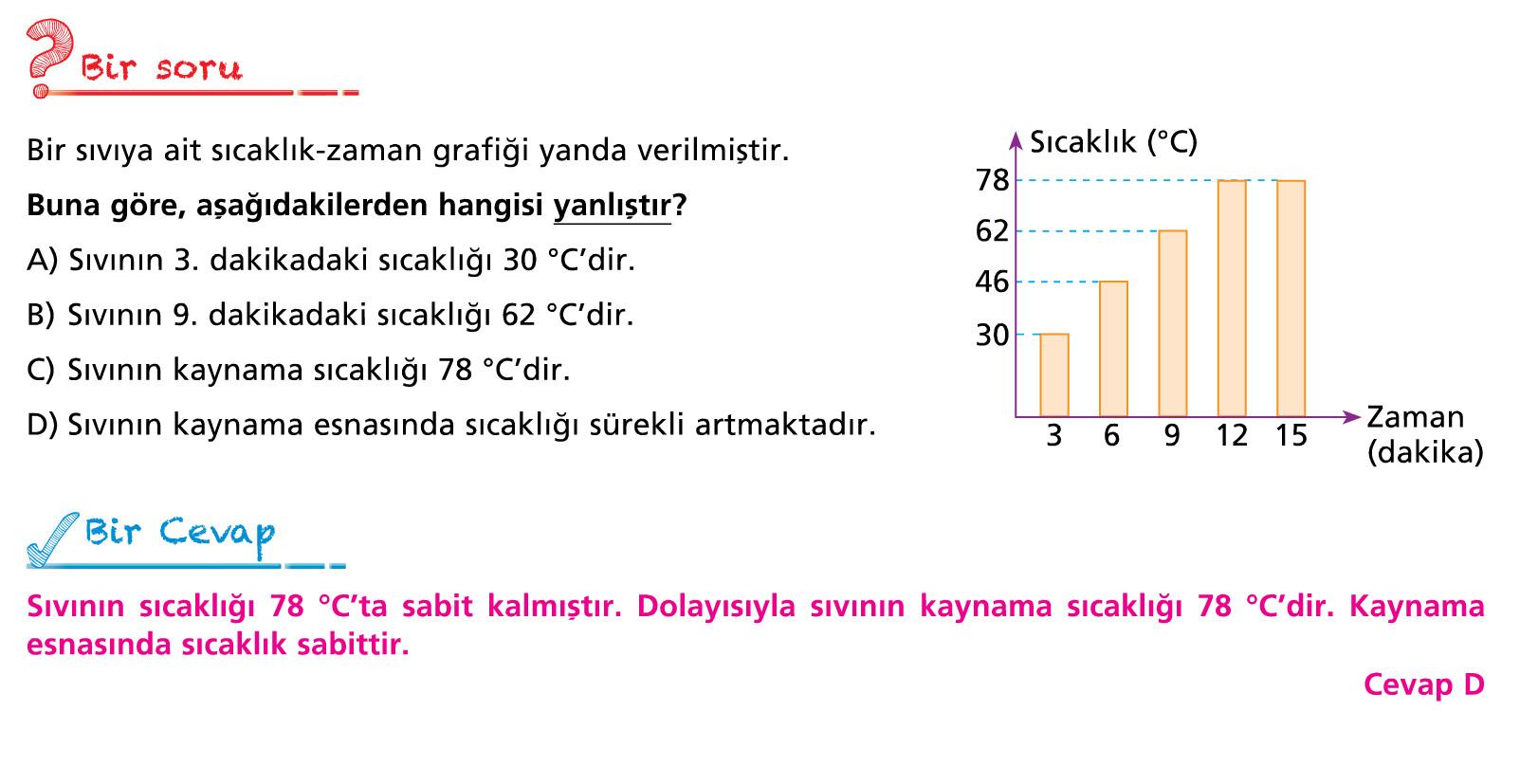 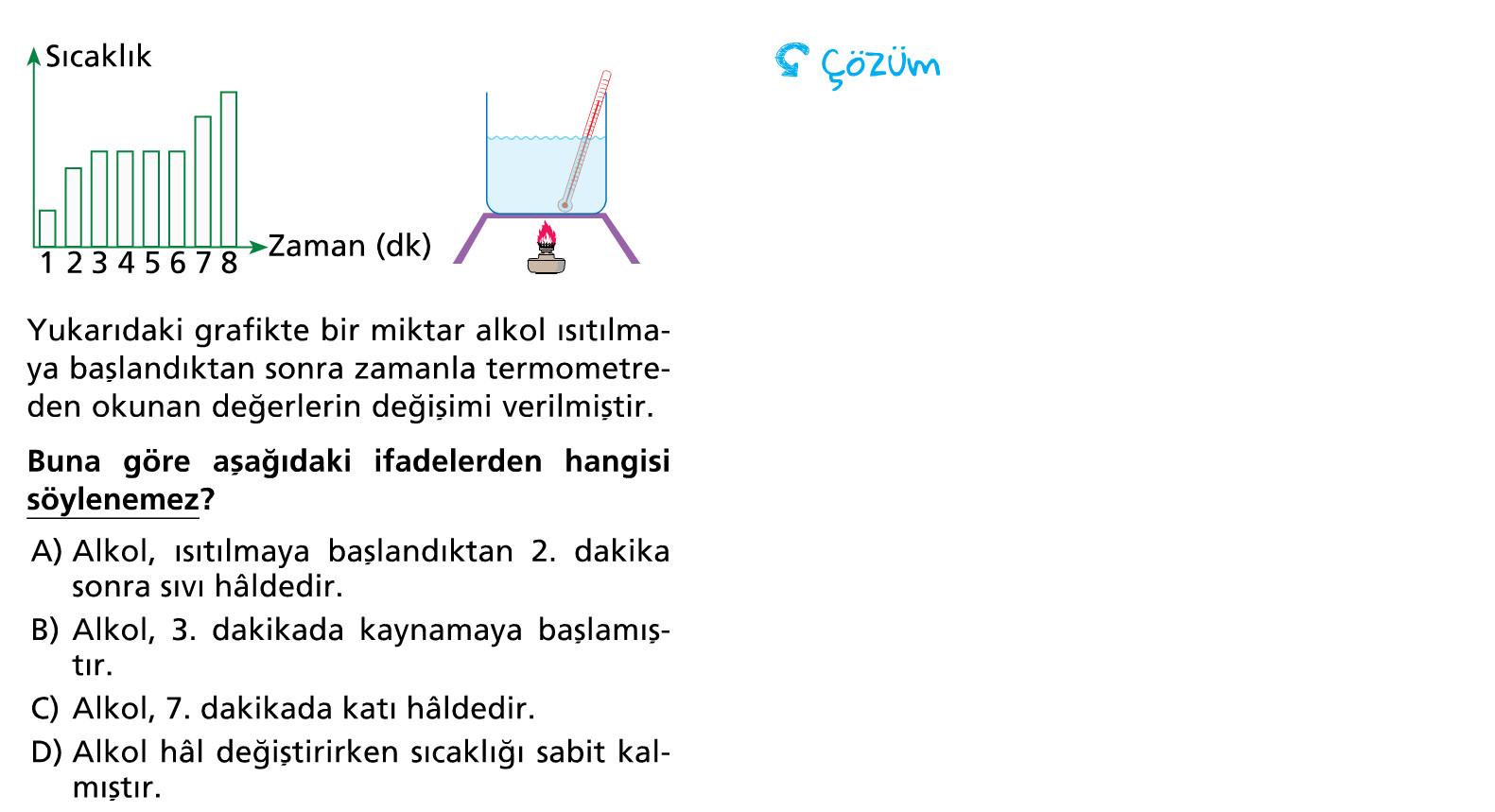 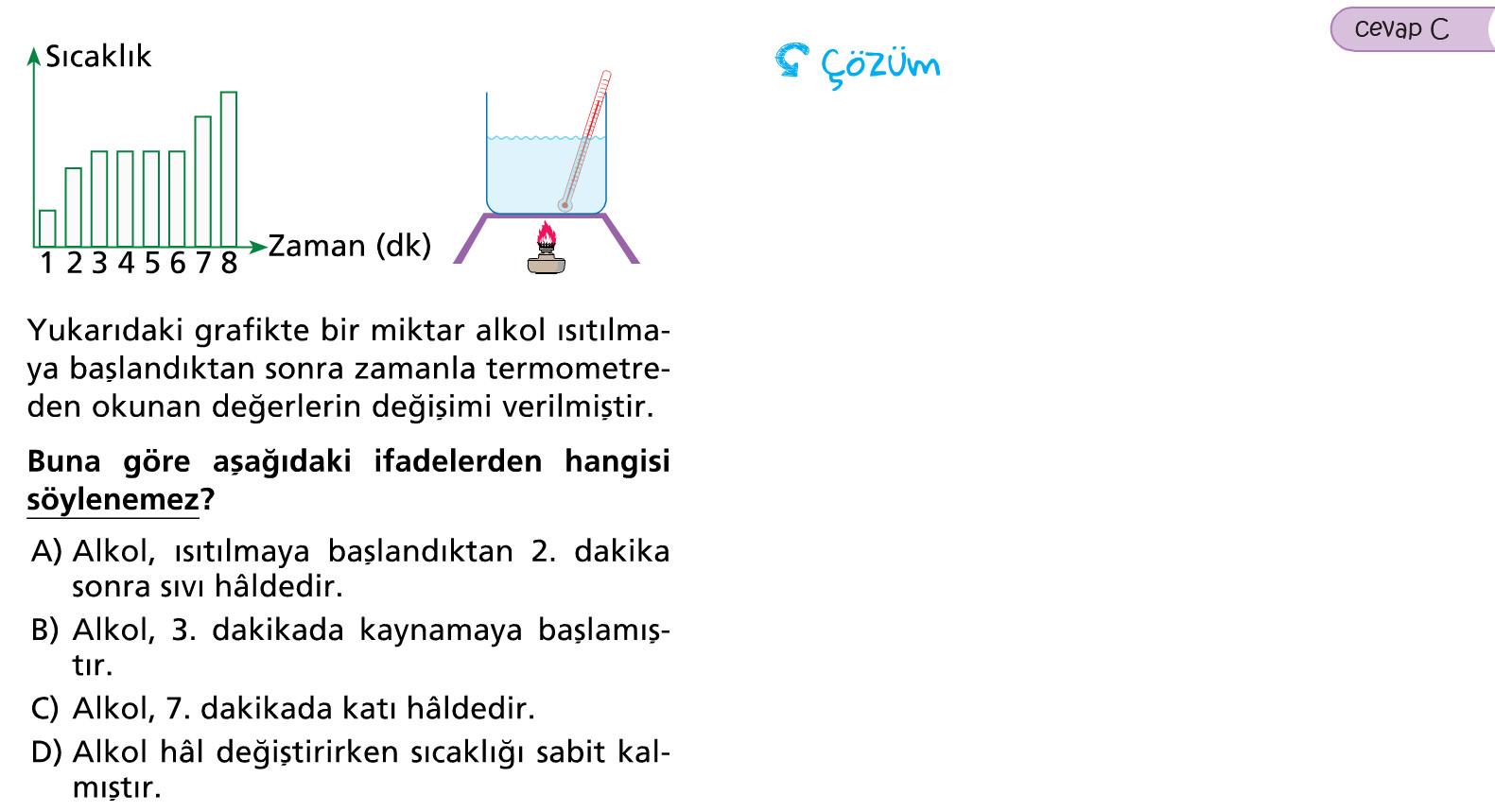 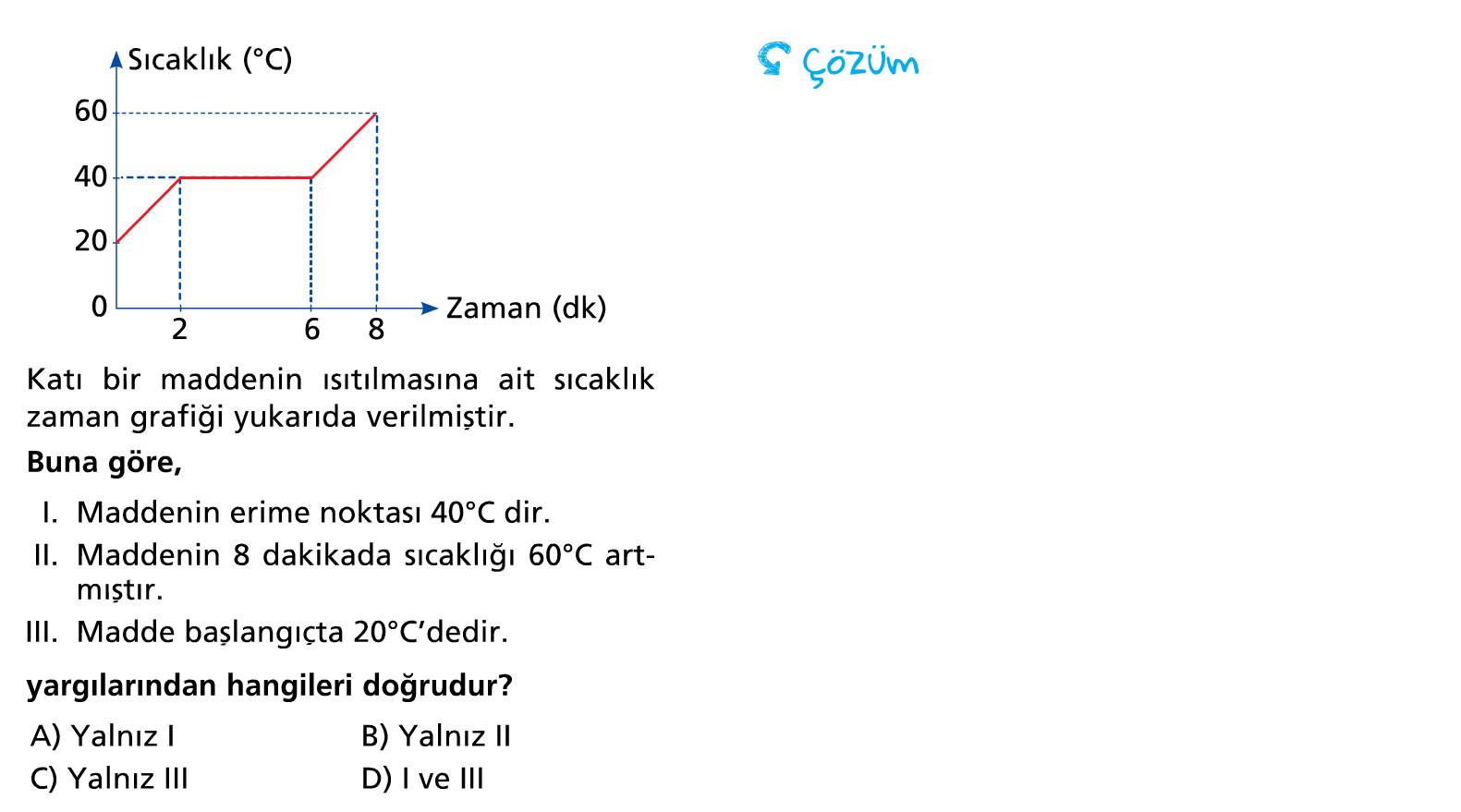 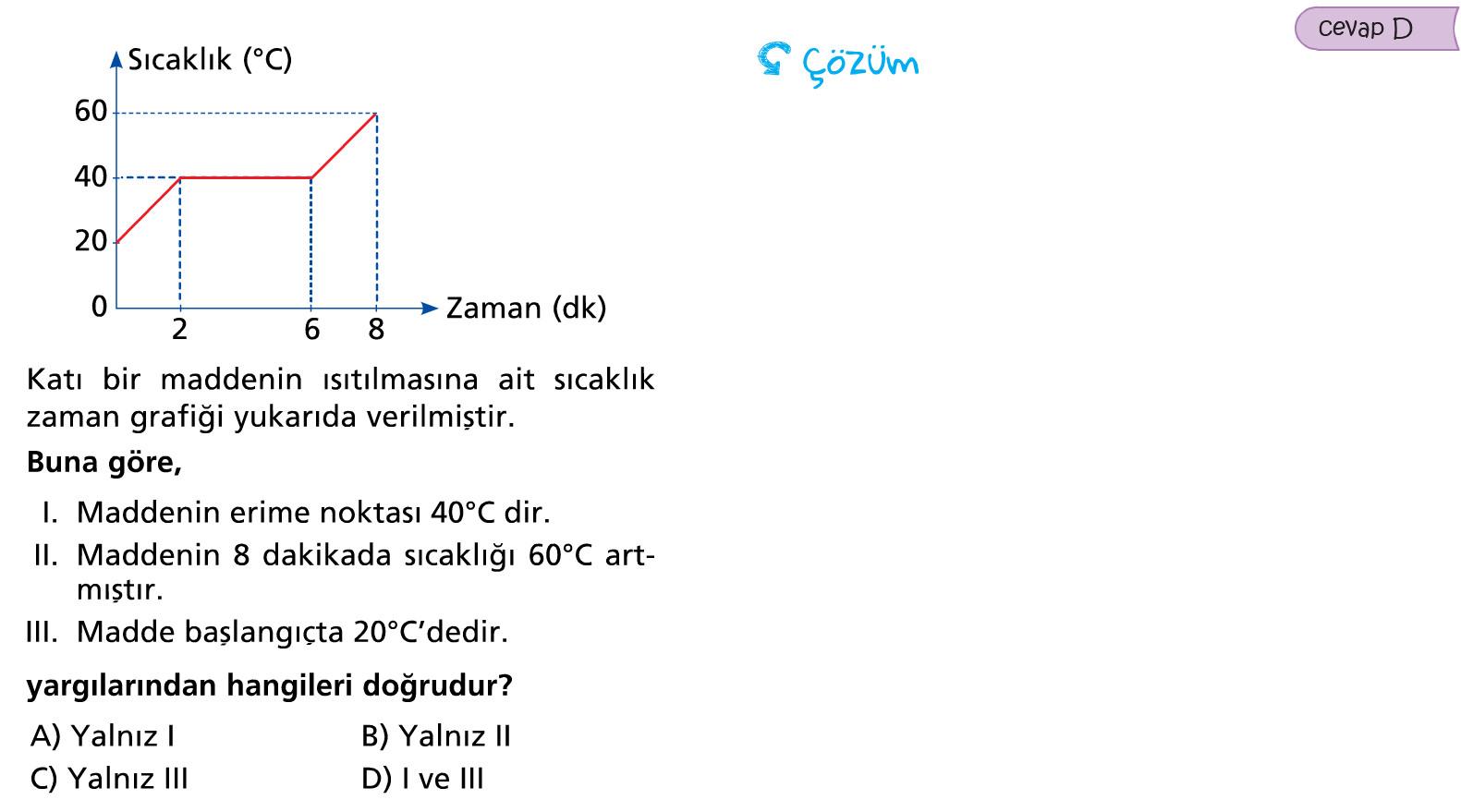 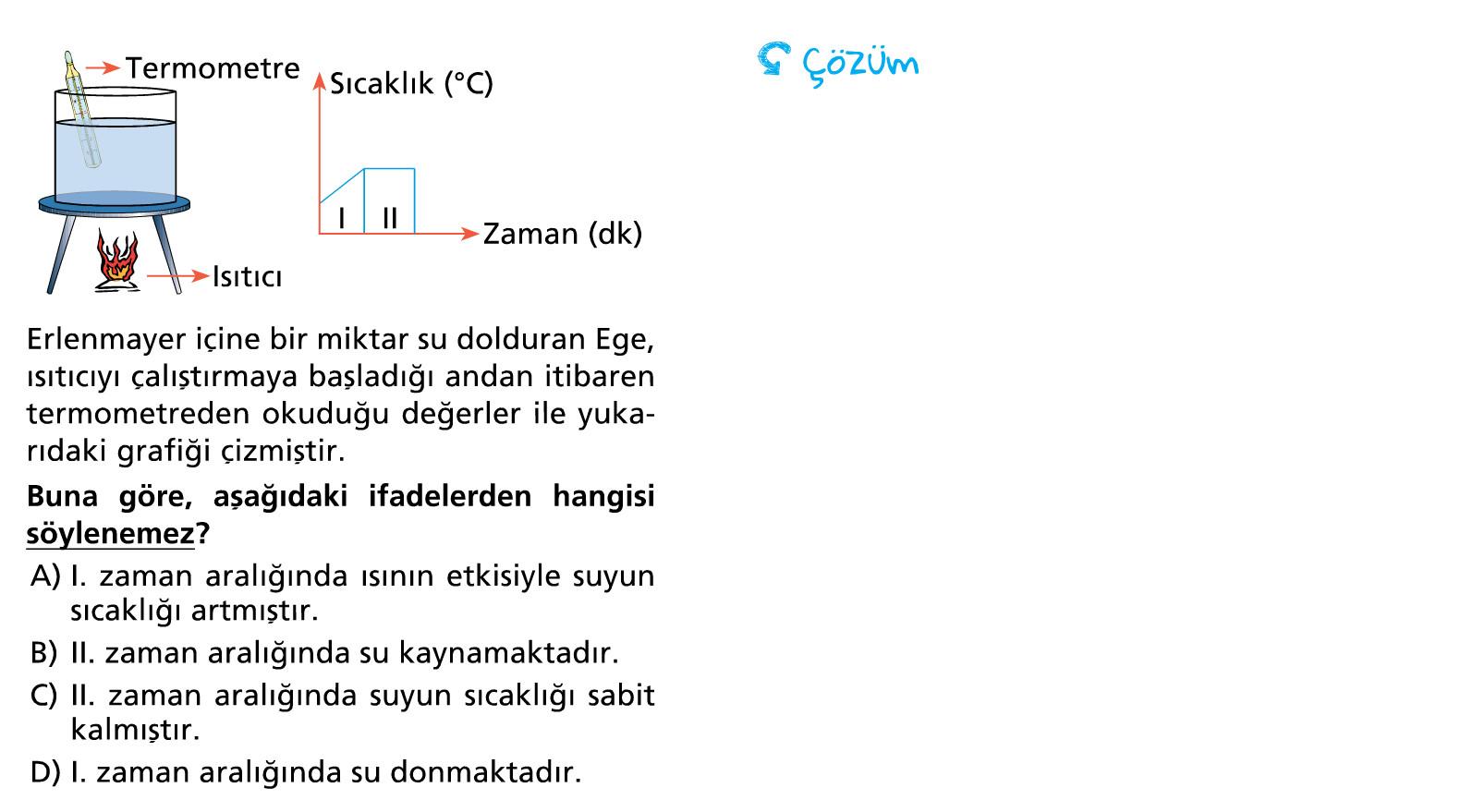 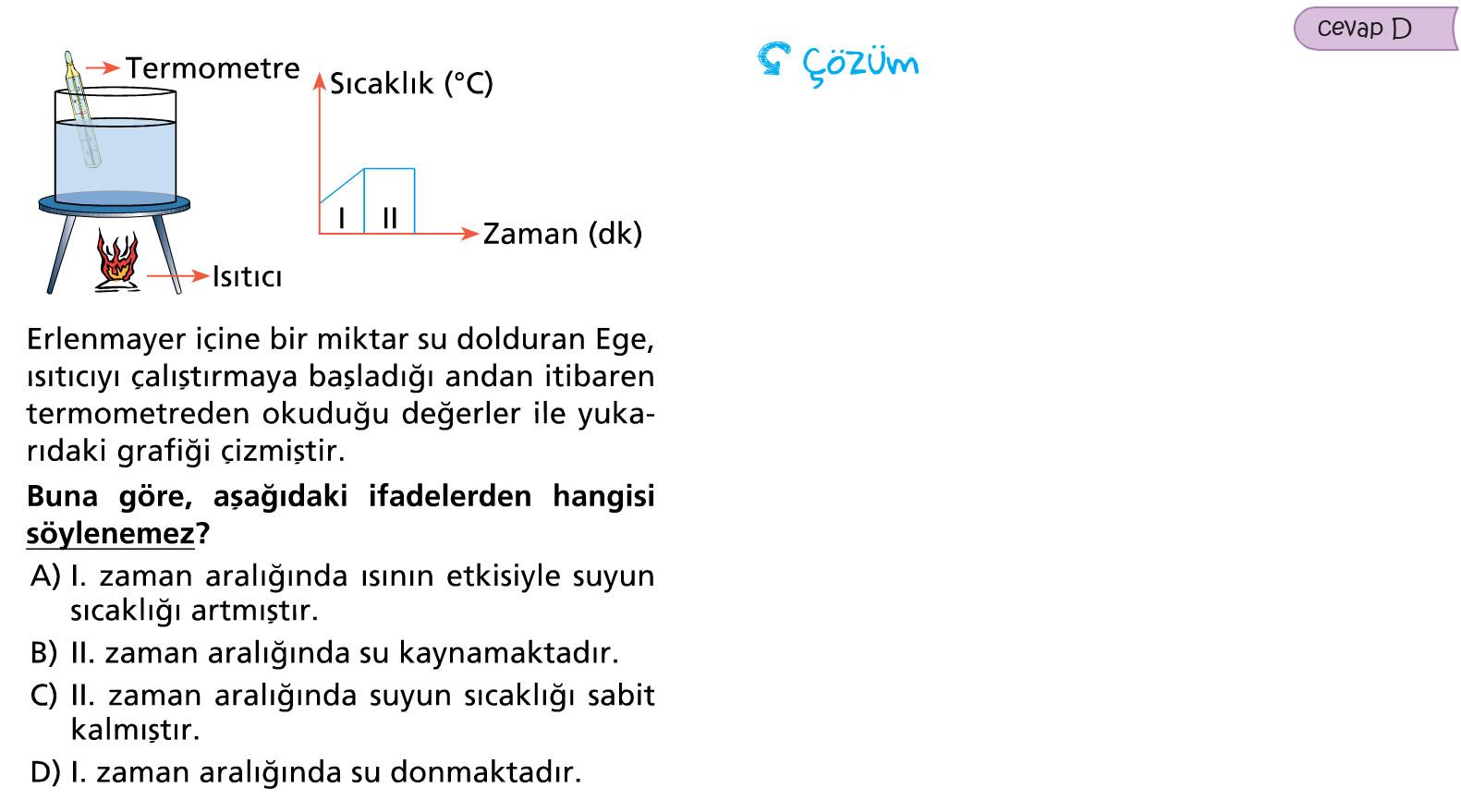 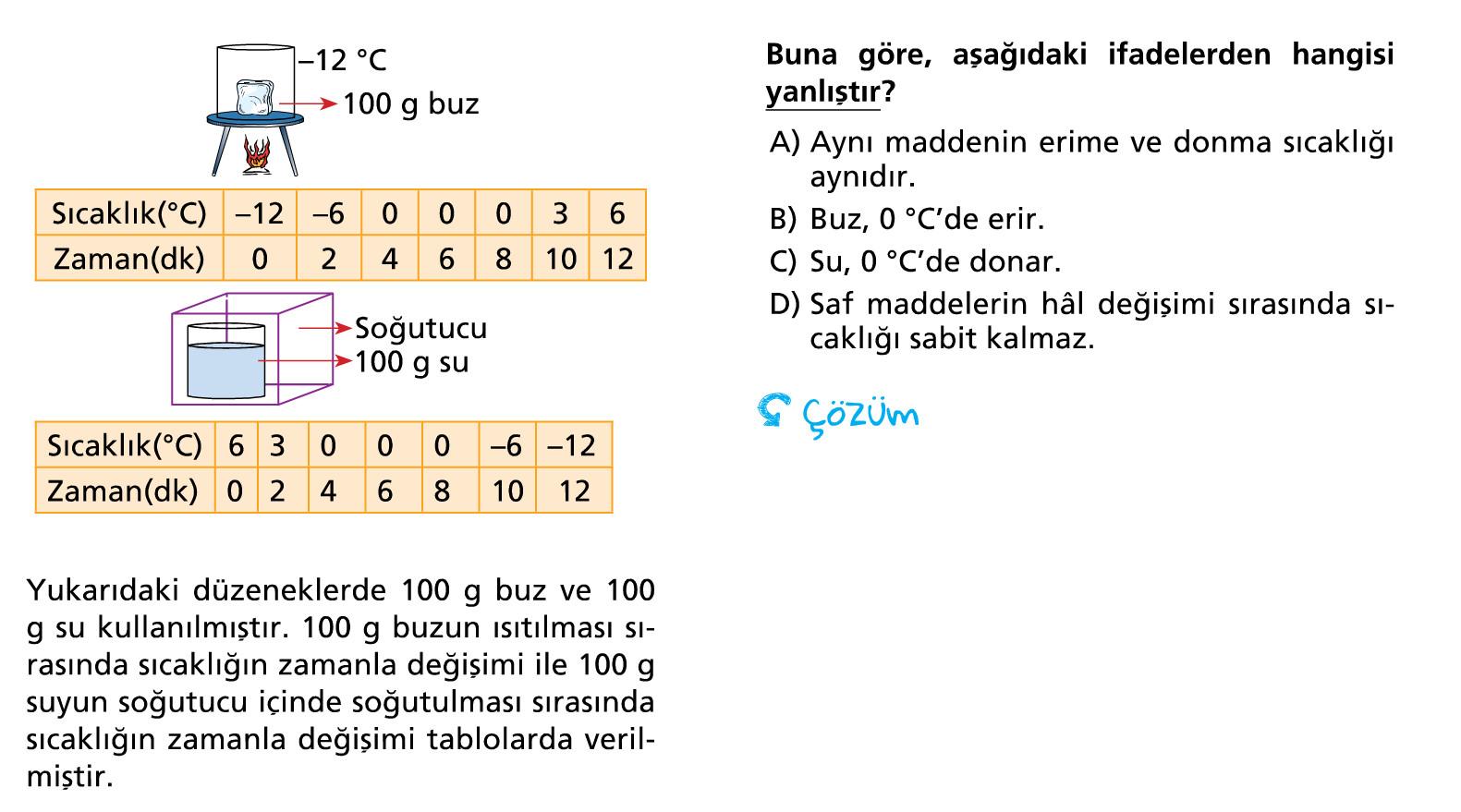 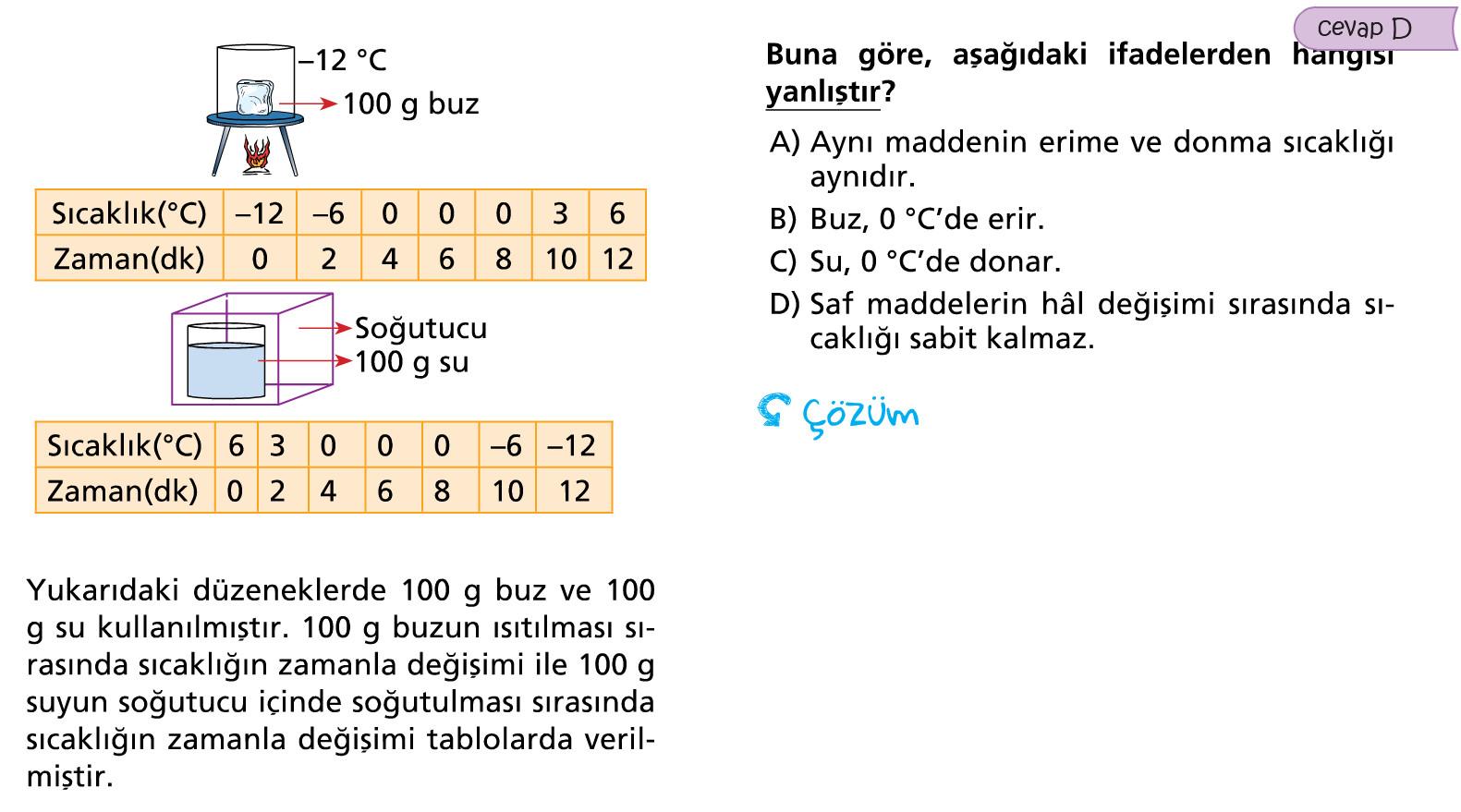 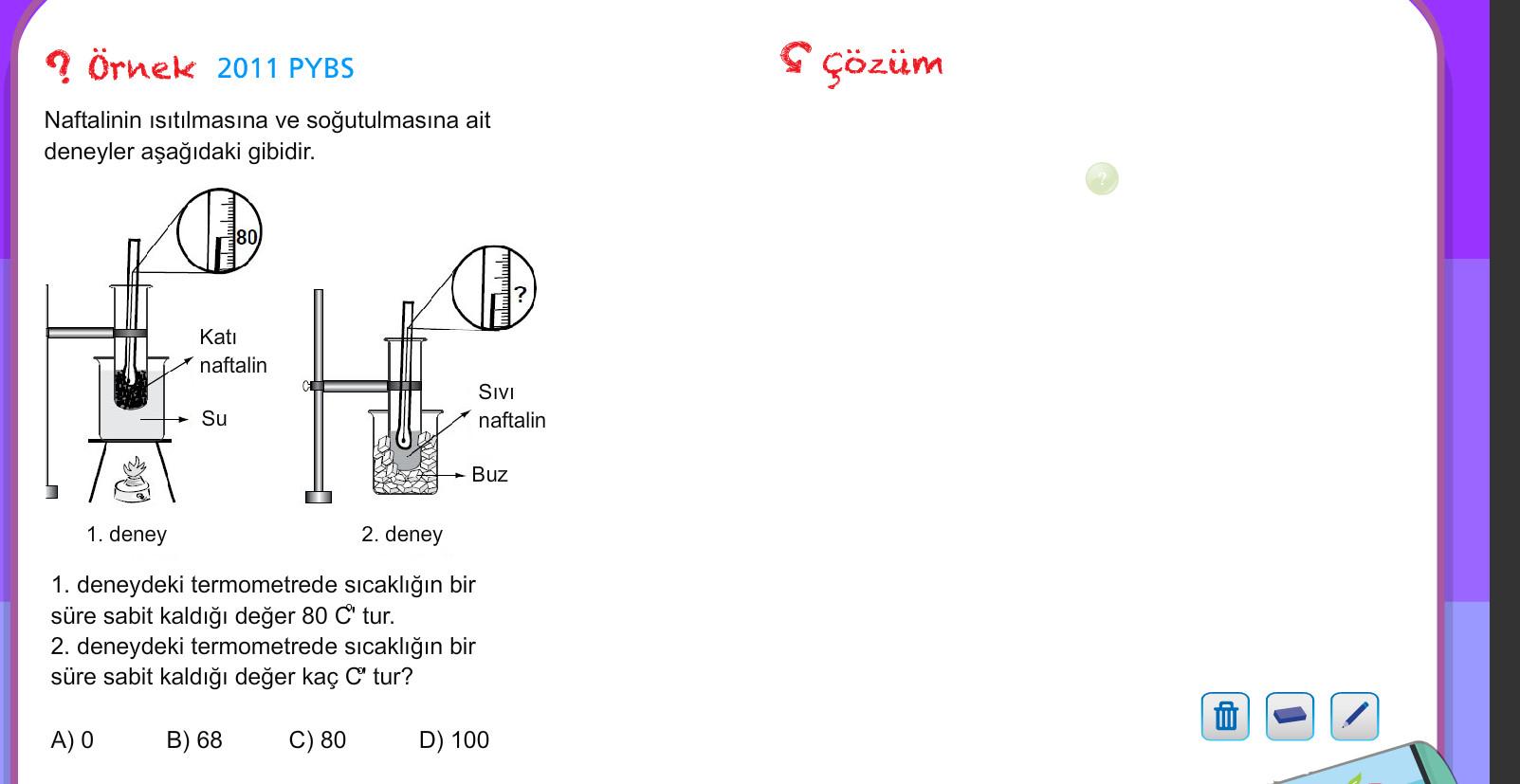 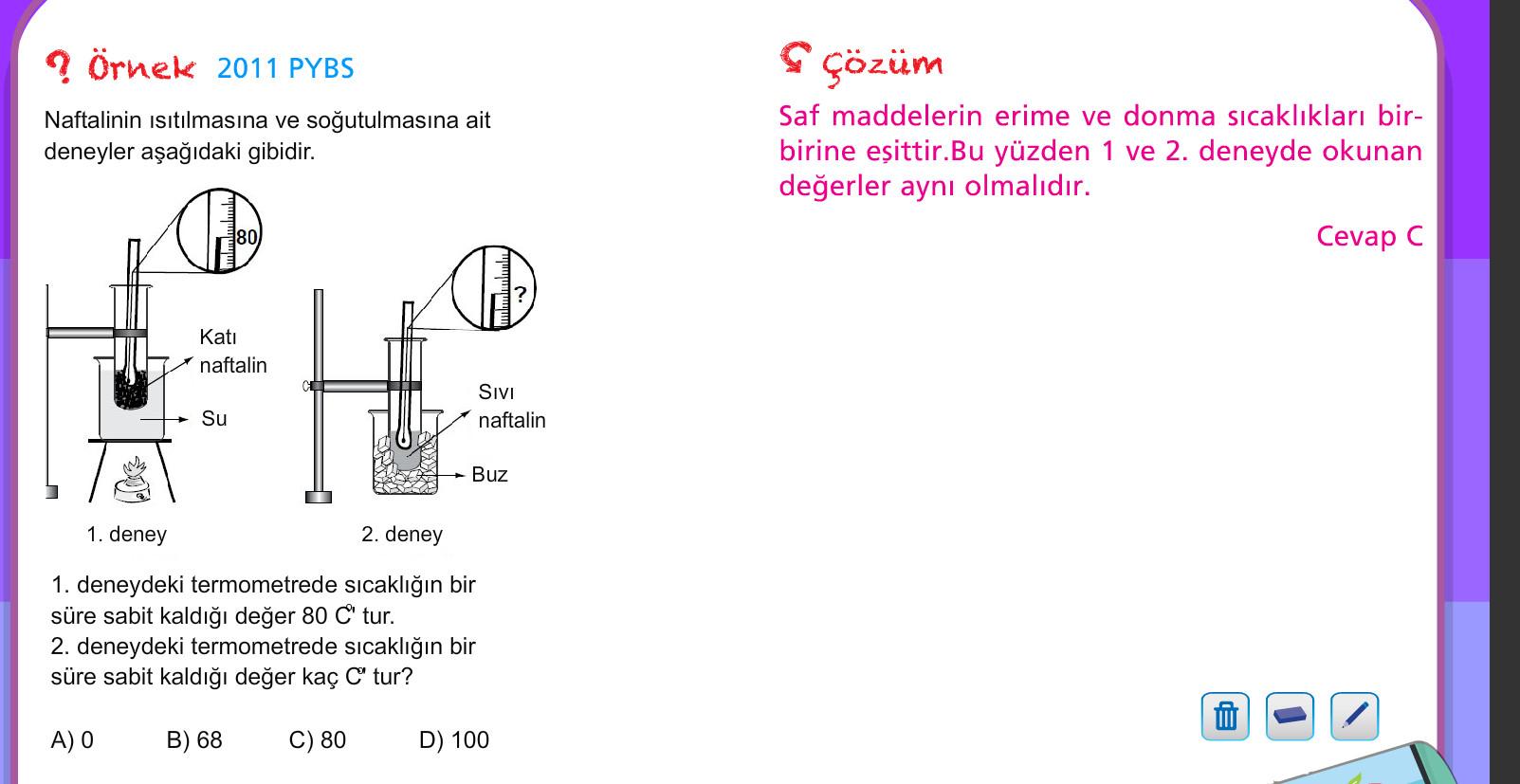 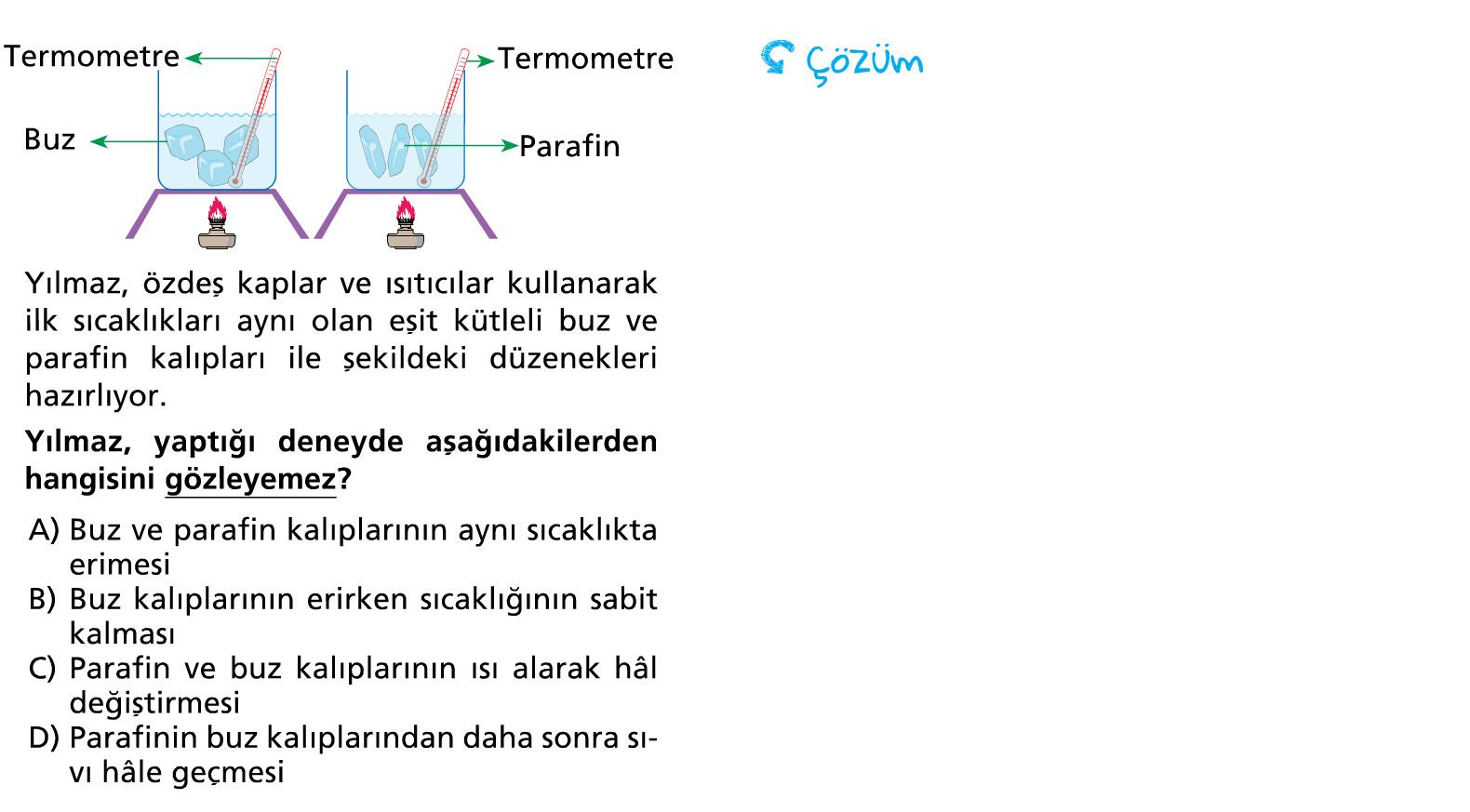 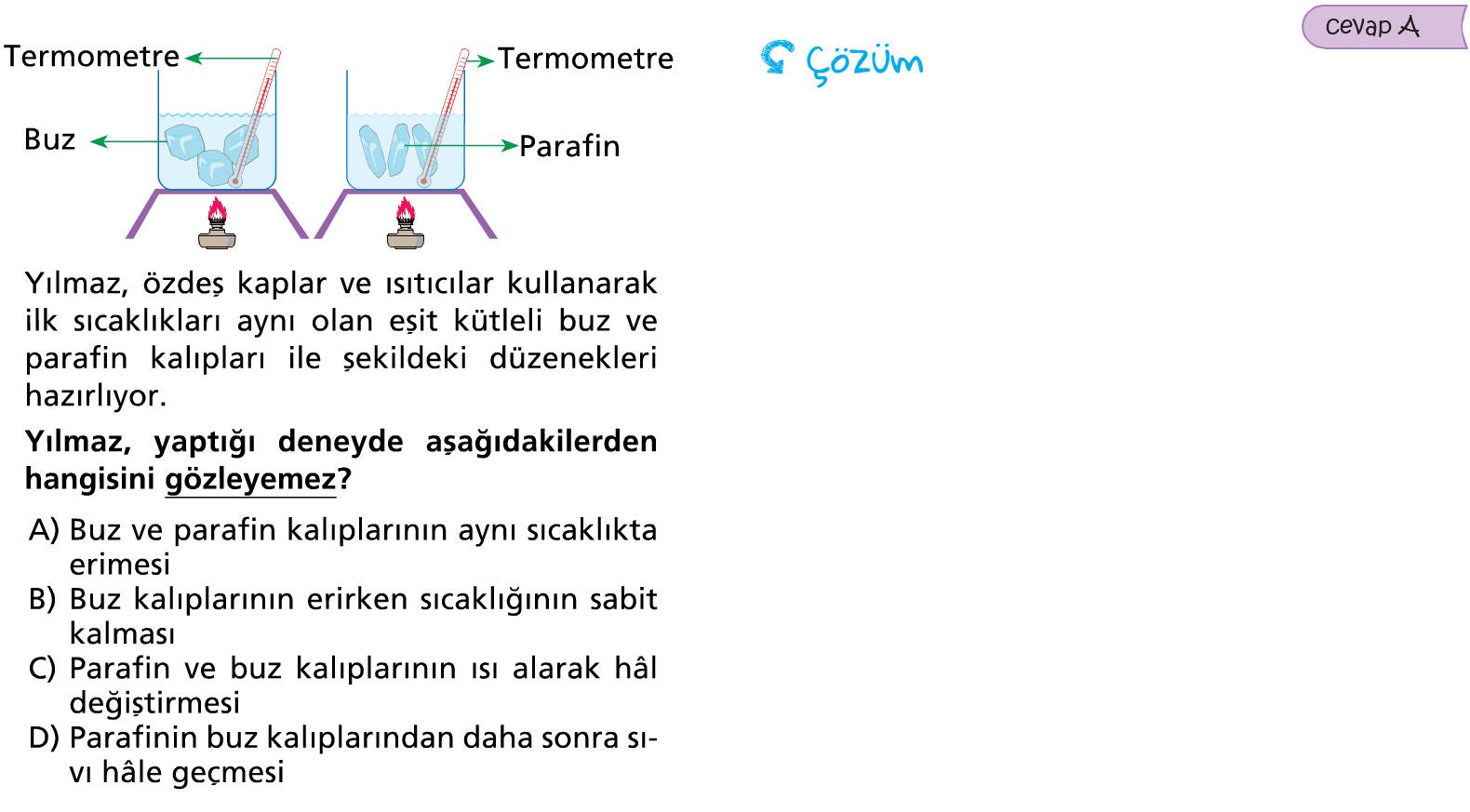